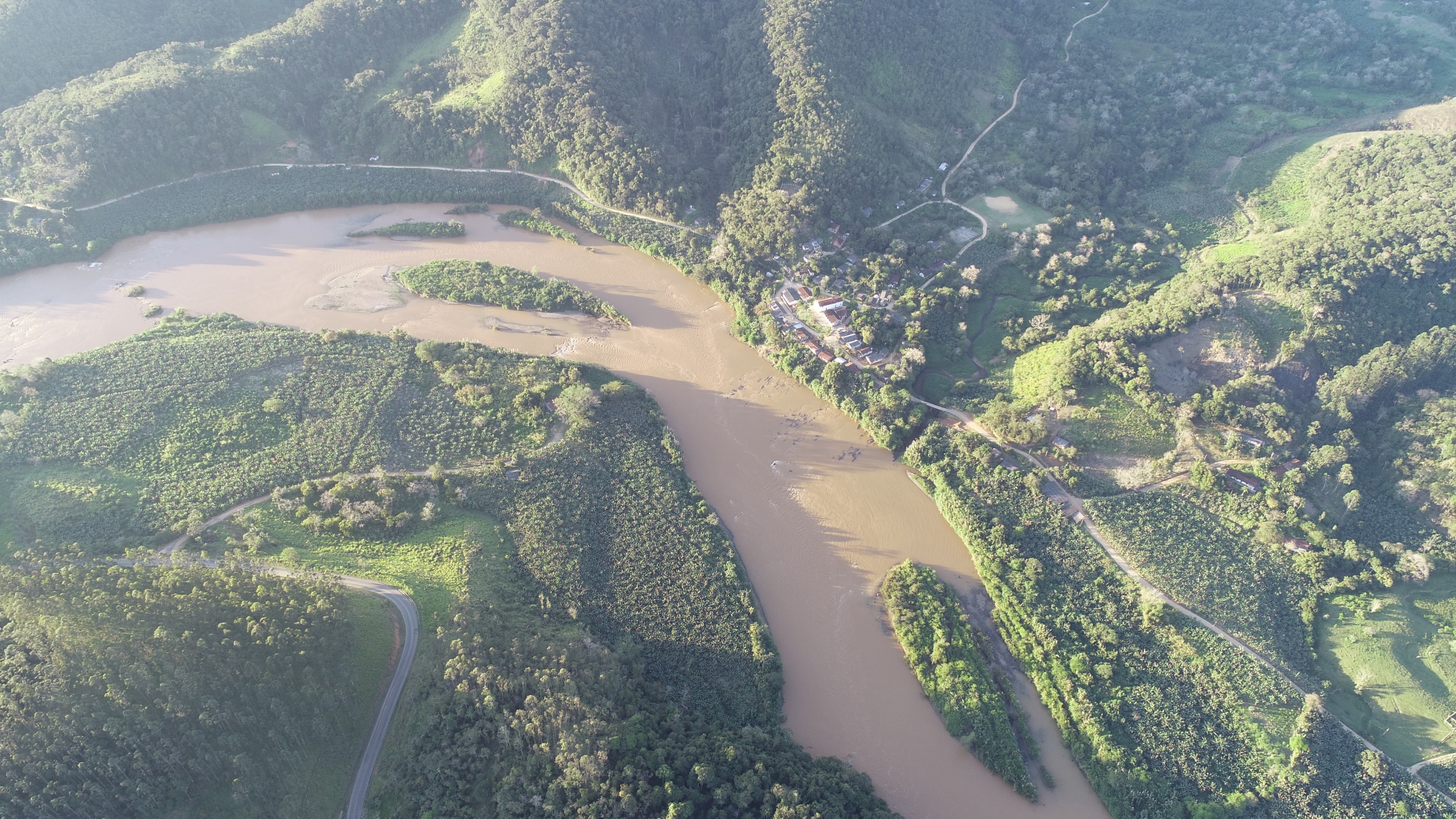 Plano de Manejo
APA QUILOMBOS MÉDIO RIBEIRA
ETAPA ZONEAMENTO
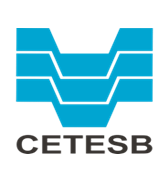 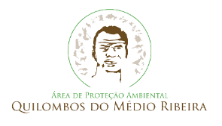 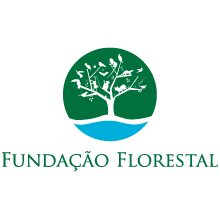 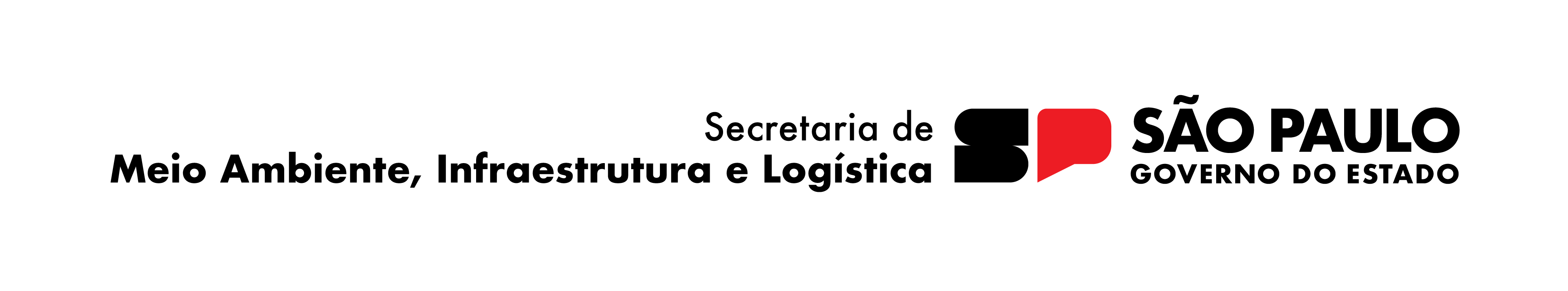 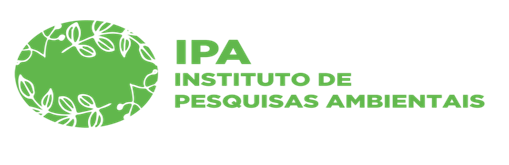 PROGRAMAÇÃO
10h00|10h10      Boas Vindas e Abertura dos Trabalhos

  10h10|10h20      Apresentação da Pauta e Objetivo 

 10h20|10h30      Conceitos gerais, linha do tempo e Participação social

 10h30|11h30      Conhecer os conceitos, critérios  e proposta de Zoneamento da APA Quilombos do Médio Ribeira

 11h30|12h00      Dúvidas e Esclarecimentos

 12h00|13h00      Almoço

  13h00 |17h0      Troca de Saberes  (organização e dinâmica dos trabalhos)
O QUE É UMA UNIDADE DE CONSERVAÇÃO?(Art. 7º - SNUC)
garantias de proteção
espaço territorial
características
naturais relevantes
CONSERVAÇÃO DA BIODIVERSIDADE OU SOCIOBIODIVERSIDADDE
DOIS GRUPOS
PROTEÇÃO INTEGRAL
USO SUSTENTÁVEL
preservar a natureza e seus recursos naturais
compatibilizar a conservação com o uso dos recursos naturais
QUAL A DIFERENÇA ENTRE OS GRUPOS DE UNIDADES?
A DIFERENÇA ESTÁ NA FORMA DE USO
(art 7° – SNUC)
PROTEÇÃO INTEGRAL
USO SUSTENTÁVEL
USO DIRETO sustentável dos seus recursos naturais
USO INDIRETO dos seus recursos naturais
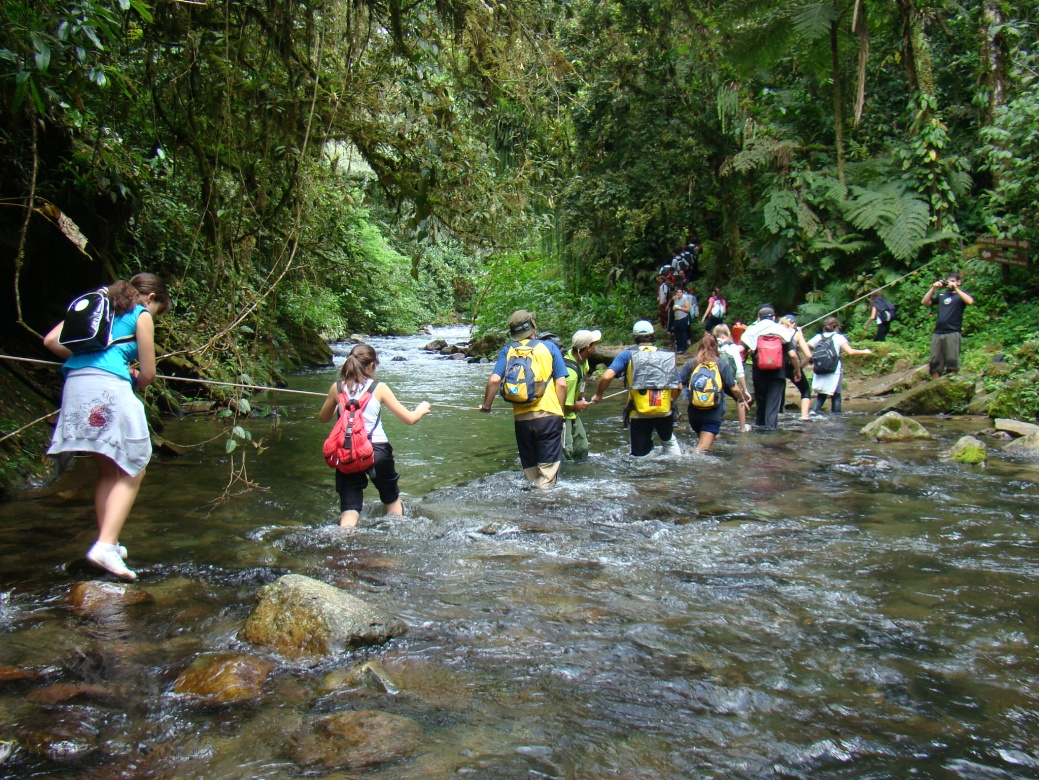 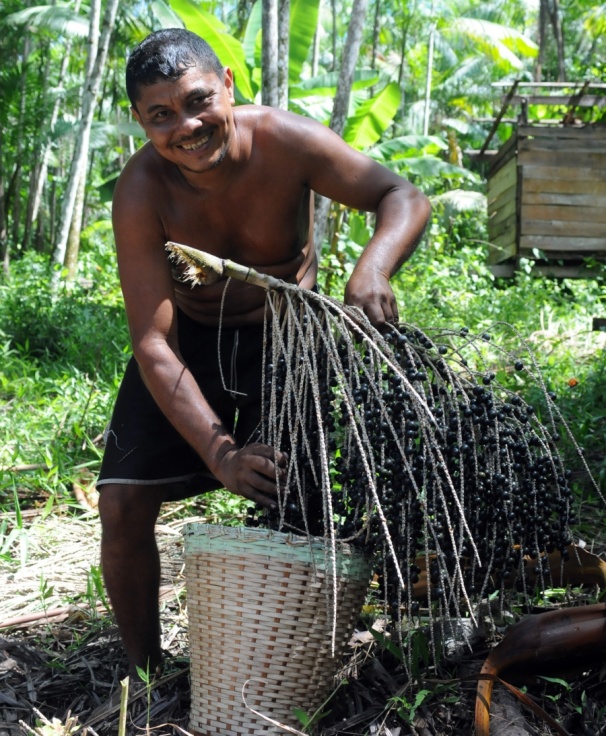 Manejo Sustentável
Uso Público
QUAIS SÃO AS CATEGORIAS DO SNUC?
Área de Proteção Ambiental - APA
(artigo 15º do SNUC)
Art. 15. A Área de Proteção Ambiental é uma área em geral extensa, com um certo grau de ocupação humana, dotada de atributos abióticos, bióticos, estéticos ou culturais especialmente importantes para a qualidade de vida e o bem-estar das populações humanas, e tem como objetivos básicos proteger a diversidade biológica, disciplinar o processo de ocupação e assegurar a sustentabilidade do uso dos recursos naturais.

§ 1o A Área de Proteção Ambiental é constituída por terras públicas ou privadas.

§ 2o Respeitados os limites constitucionais, podem ser estabelecidas normas e restrições para a utilização de uma propriedade privada localizada em uma Área de Proteção Ambiental.
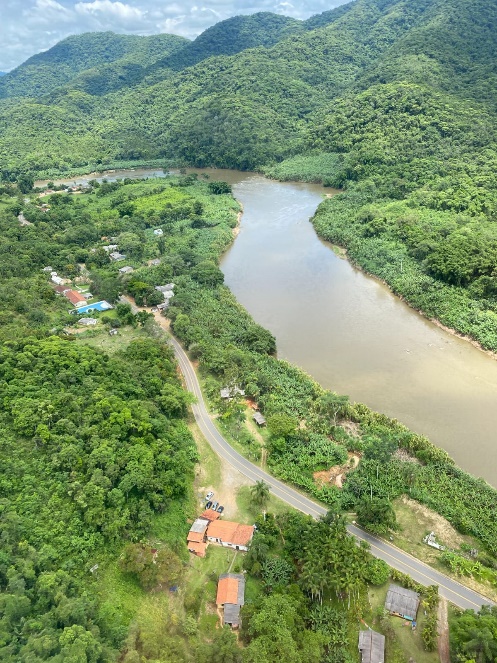 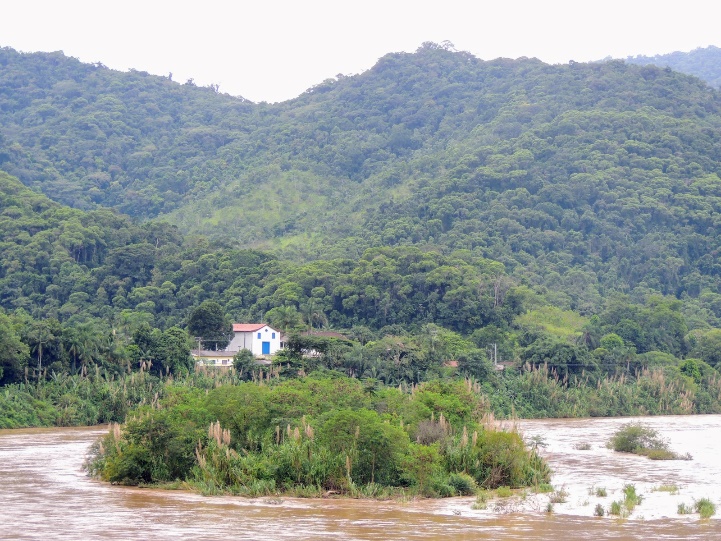 O QUE É PLANO DE MANEJO?
DOCUMENTO TÉCNICO DE PLANEJAMENTO DO TERRITÓRIO
fundamentado...
Estudos e análises do território
Objetivos da UC
No qual se definem
Sistema de Gestão
Zoneamento
Zonas com características especificas
Diretrizes e normas para ordenamento
Programas
Ações para gestão e manejo dos recursos naturais
PLANOS DE MANEJO | REGIÃO NORTE_APAQMR
ELABORAÇÃO DO PLANO DE MANEJO DA APAQMR e PECD
1 ano e 3 meses
1 ano e 8 meses
ABRIL/NOV/2022  MAR/2023
ATÉ MARÇO/2020
FEVEREIRO/2023
NOVEMBRO/2021
NOVEMBRO/2021
AGOSTO/2019
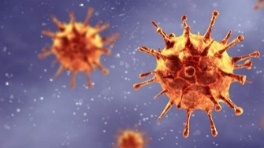 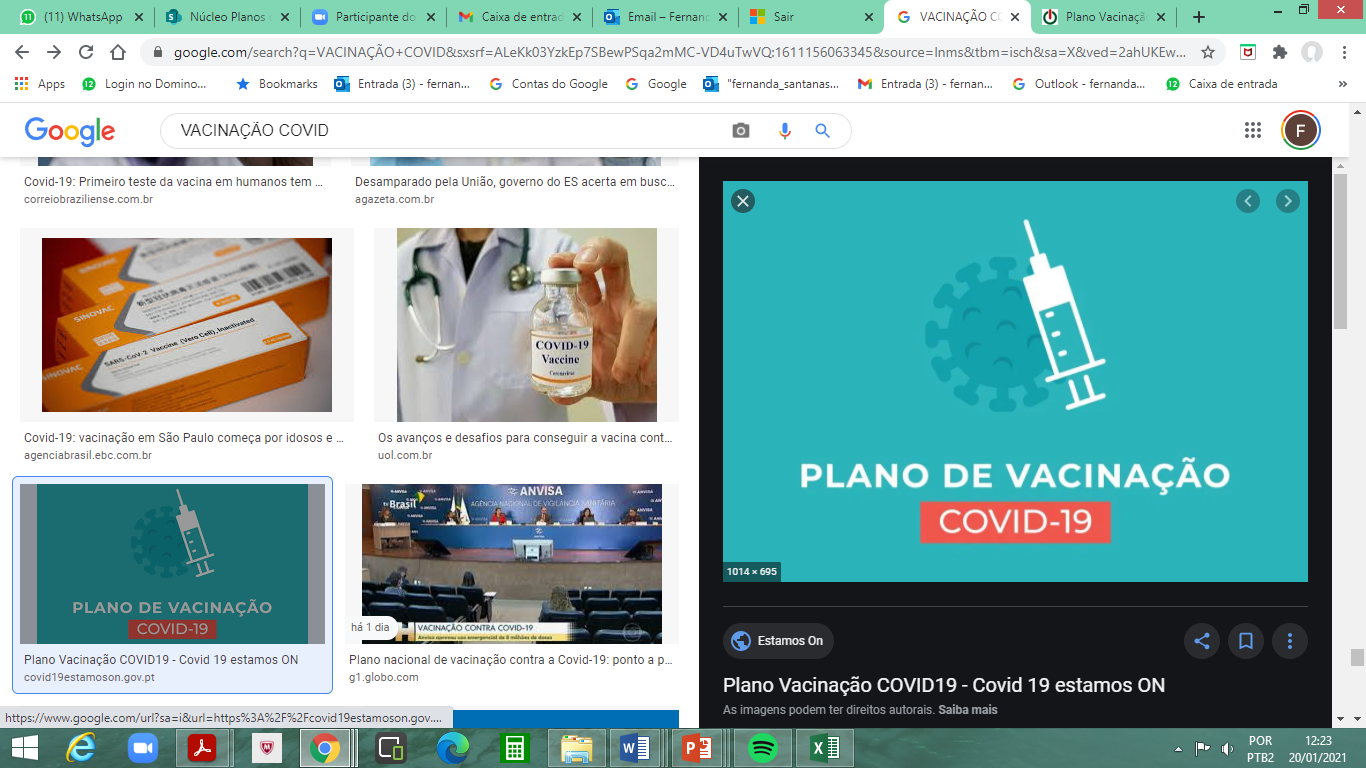 PANDEMIA
COVID – 19
SUSPENSÃO OFICINAS
REGIÃO SUL
PLANEJAMENTO
CARACTERIZAÇÃO
REUNIÃO ABERTURA
02 agosto
RETOMADA
05 novembro
SETORIAIS COMUNIDADES
17 novembro
SETORIAIS COMUNIDADES
abril a nov/2022
março/2023
SETORIAIS COMUNIDADES
28 fevereiro
Estruturação dos trabalhos
Retomada dos trabalhos
Boletins Informativos
Desenvolvimentos dos trabalhos dos 04 planos da região Sul
Plano de Consulta da APAQMR
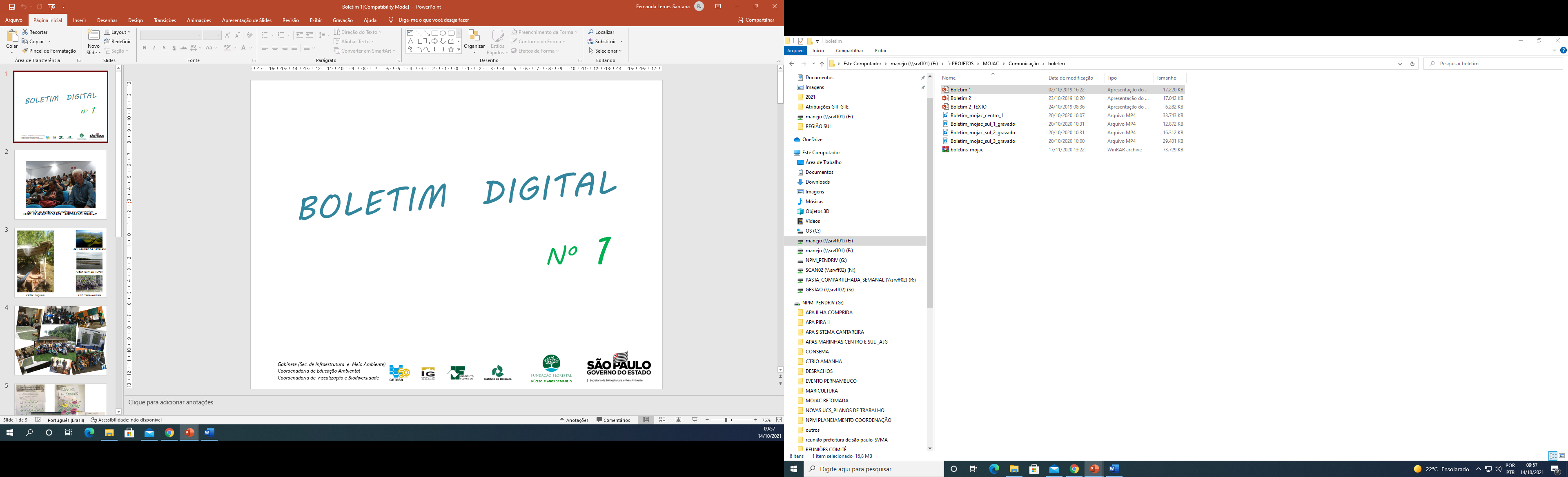 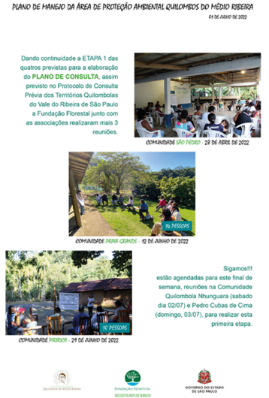 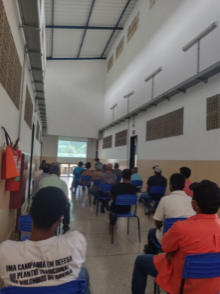 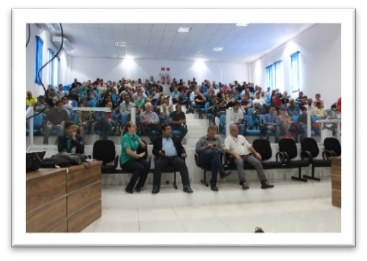 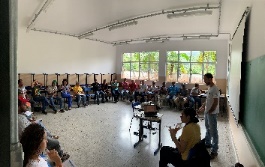 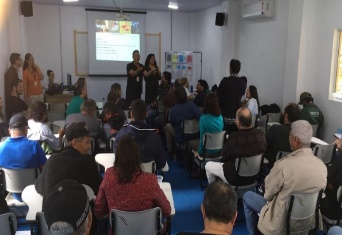 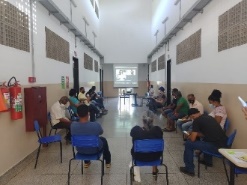 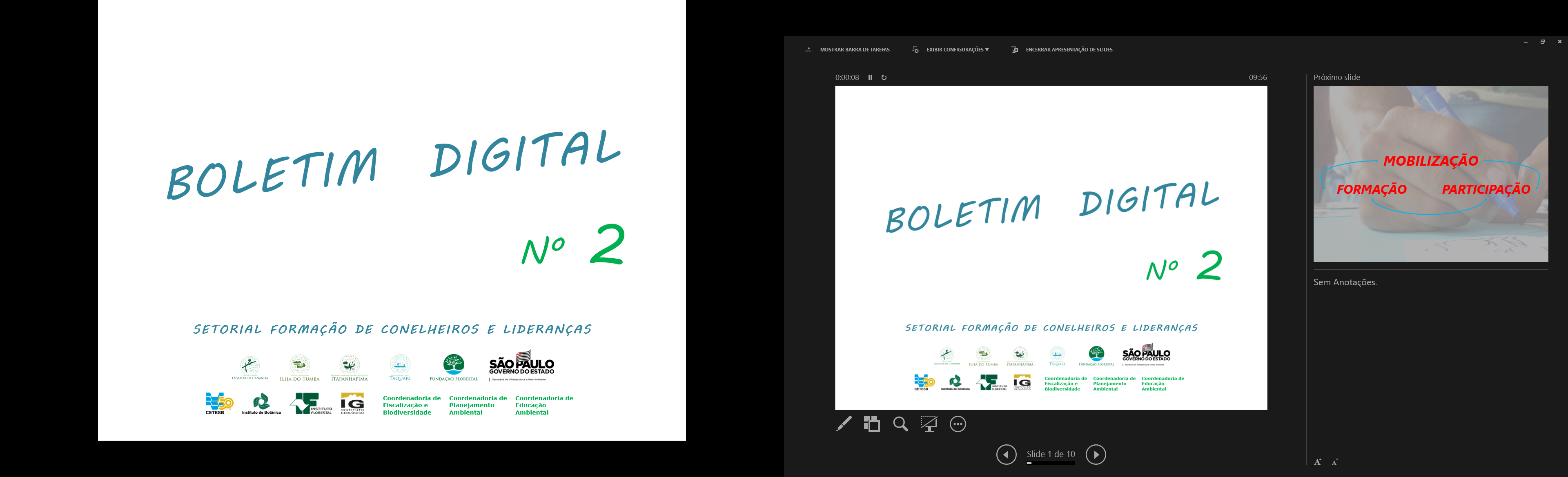 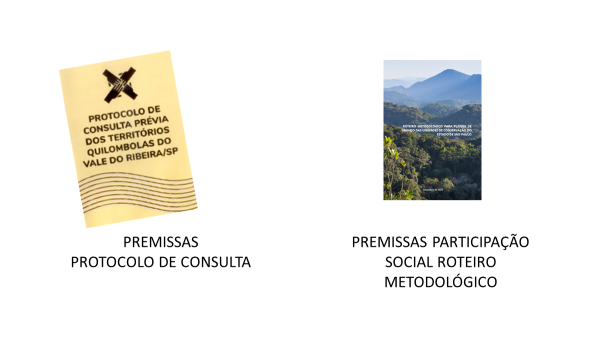 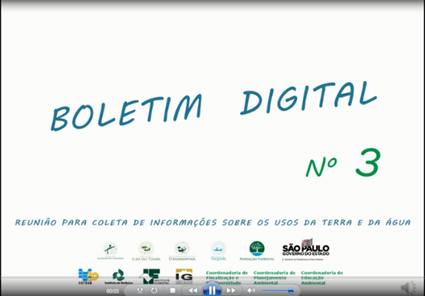 Apresentação da estruturação dos 14 planos
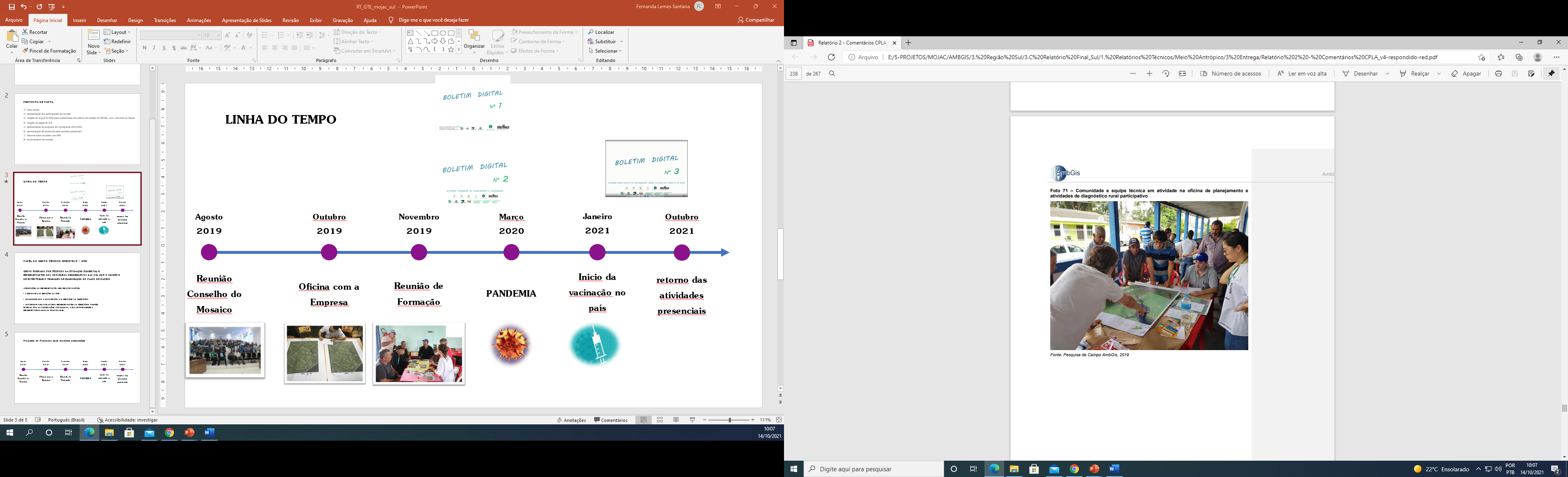 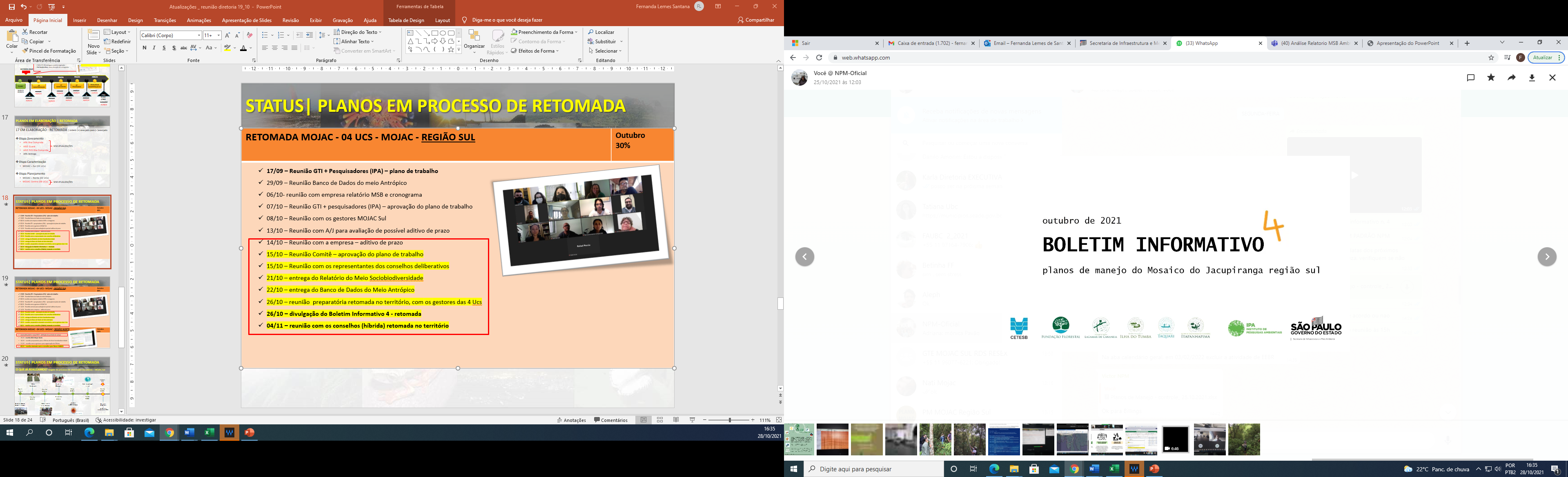 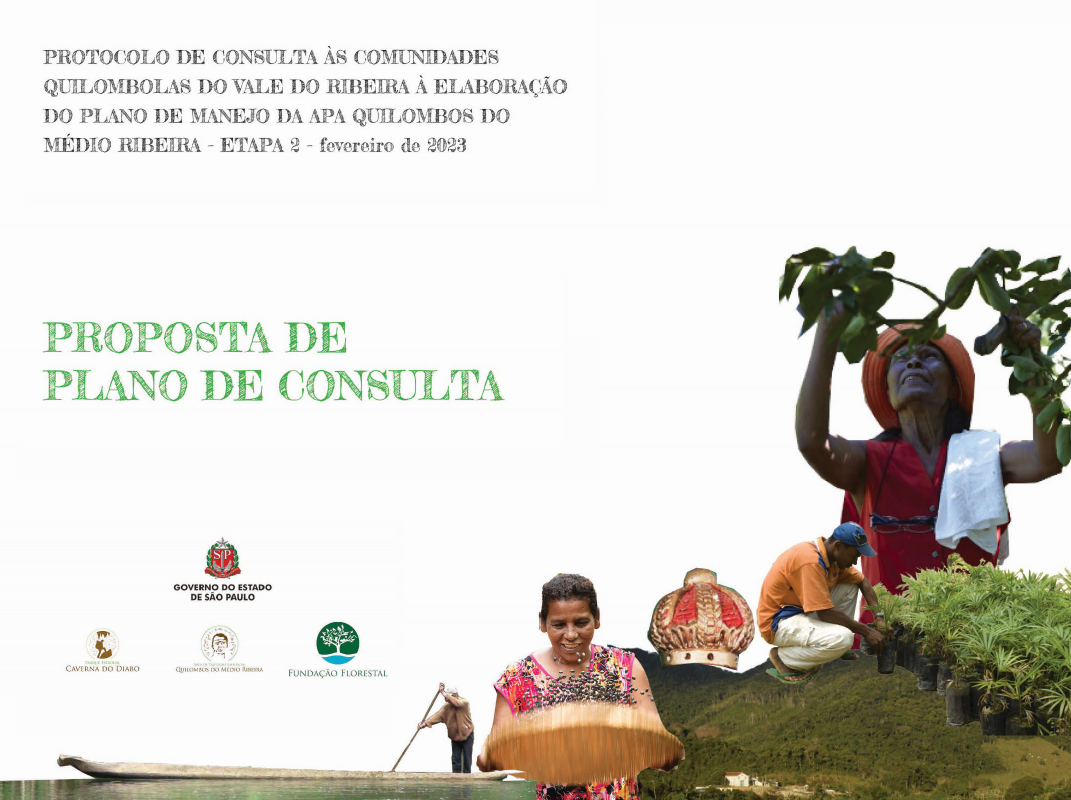 PLANOS DE MANEJO | REGIÃO NORTE_APAQMR
ELABORAÇÃO DO PLANO DE MANEJO DA APAQMR
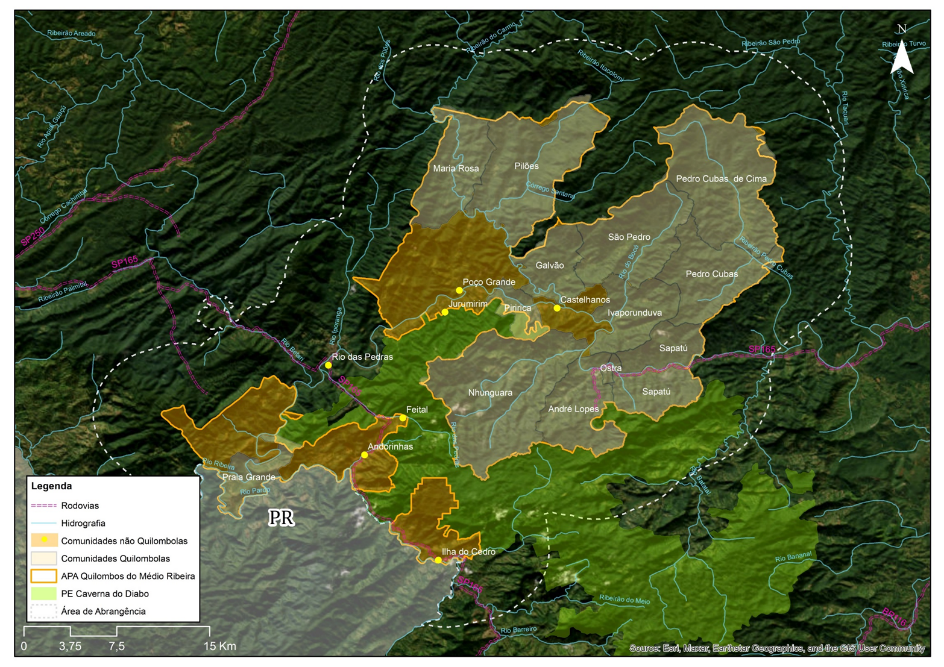 ABRIL/2023
Bloco 1 - PECD e APAQMR (atores interessados do PECD e APAQMR - não quilombola);

Bloco 2 - APAQMR 
2a. Comunidades quilombolas. 2b. Comunidades não quilombolas.
CARTA RESPOSTA COMUNIDADES
24 abril
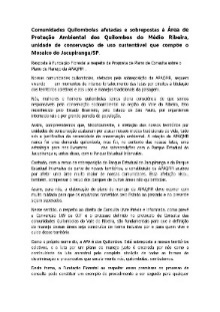 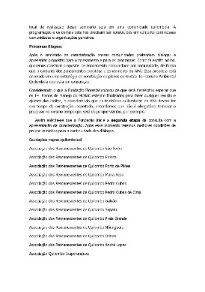 resposta à proposta de Plano de Consulta para a elaboração do Plano de Manejo da APAQMR
PLANOS DE MANEJO | REGIÃO NORTE_APAQMR
ELABORAÇÃO DO PLANO DE MANEJO DO PECD e APAQMR
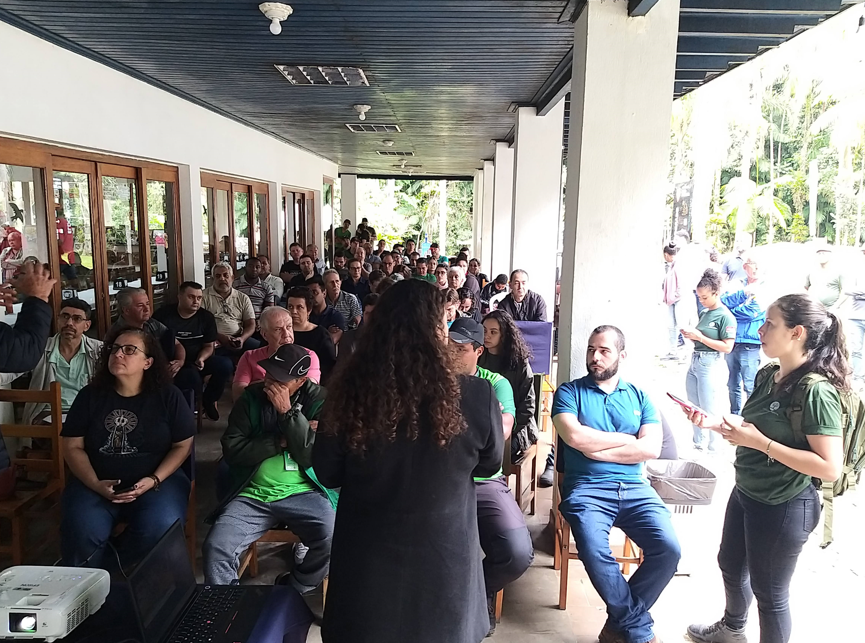 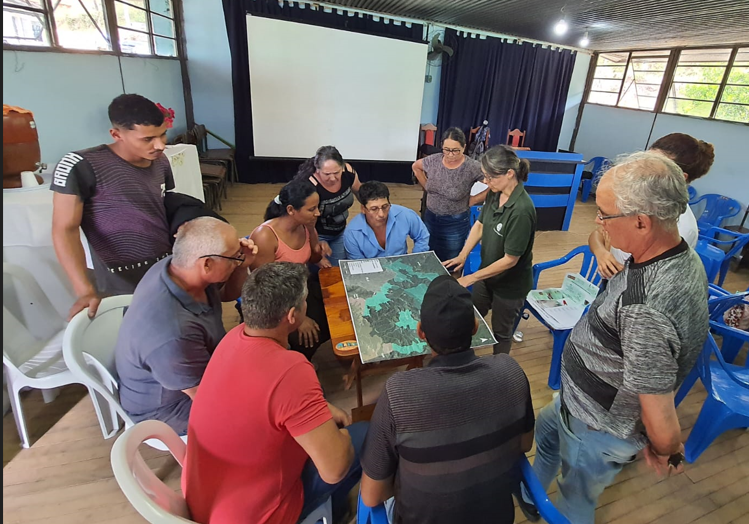 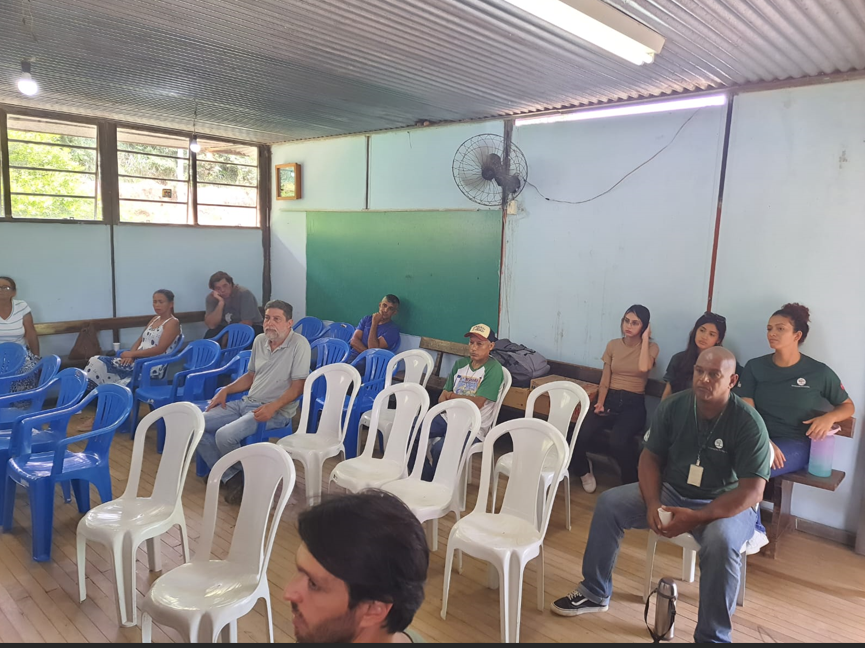 ESCLARECIMENTOS
11 mar/25
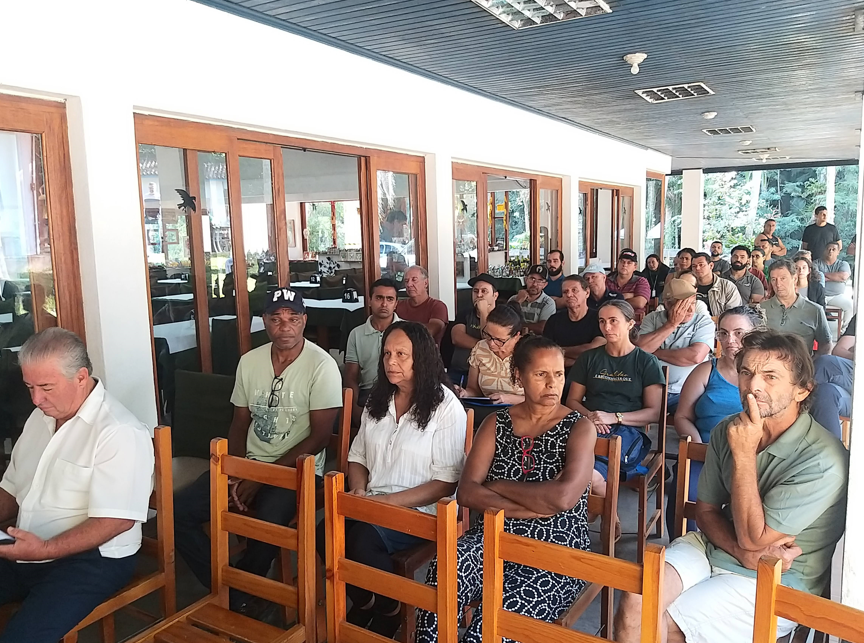 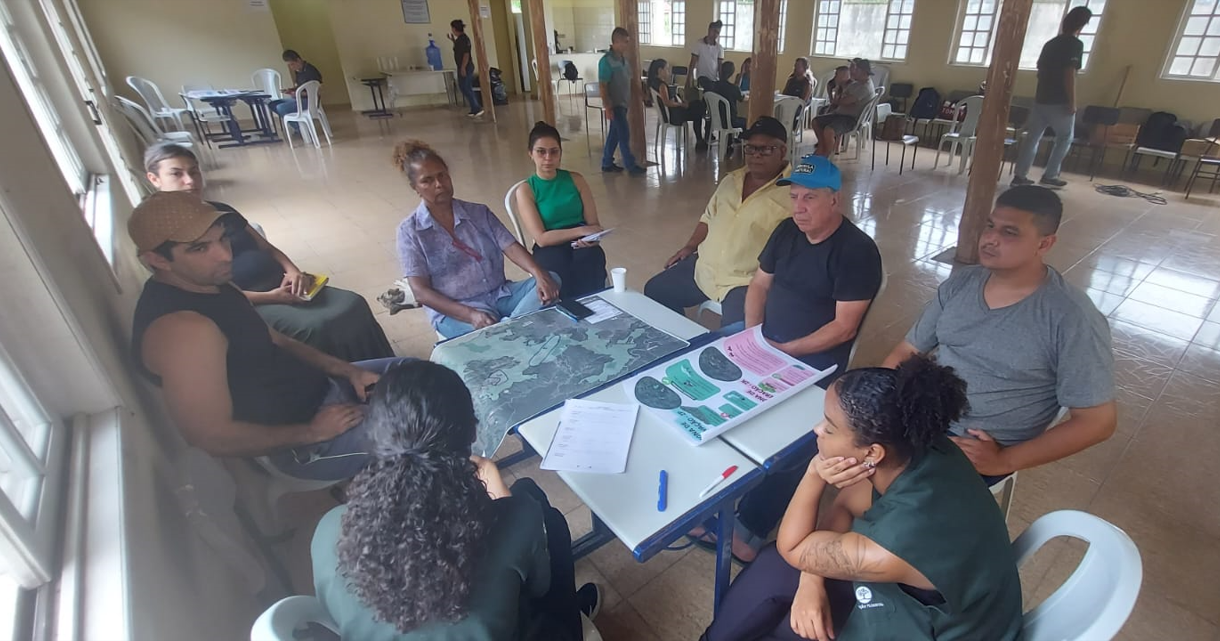 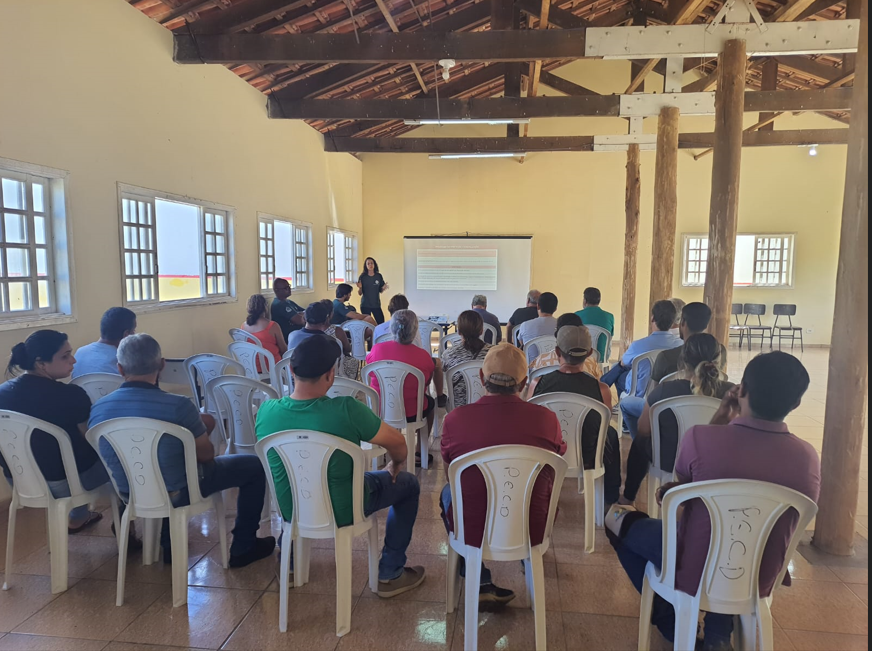 MANIFESTAÇÃO
15 out/24
OFICINA DE PROGRAMAS DE GESTÃO
OFICINA DE ZONEAMENTO
REUNIÃO DEVOLUTIVAS
SETORIAL
19 jun/24
PROGRAMAS DE GESTÃO
27 e 28  fev
ZONEAMENTO
24 e 25 out
SETORIAL
13 jun/24
DEVOLUTIVAS
8 mai
JUN/2024 A MAR/2025
A DEFINIR
OUT/2023
MAI/2024
FEV/2024
A DEFINIR
MAI - JUN/2023
SET/2023
ABR/2024
A DEFINIR
MAIO/2025
PROGRAMAS DE GESTÃO
ZONEAMENTO 2
28 e 29 mai
CARACTERIZAÇÃO 
22 e 23 set
CARACTERIZAÇÃO
31 mai - 01 jun
REUNIÃO DEVOLUTIVAS
ZONEAMENTO 1
9 abr
ENVIAR AO CONSEMA
12 MESES
Caracterização com
NÂO QUILOMBOLAS.
OFICINA DE ZONEAMENTO
13 COMUNIDADES
OFICINA DE CARACTERIZAÇÃO 
13 COMUNIDADES
OFICINA DE ZONEAMENTO
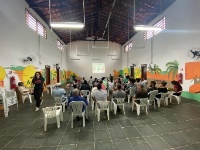 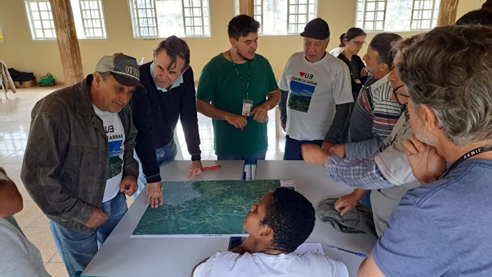 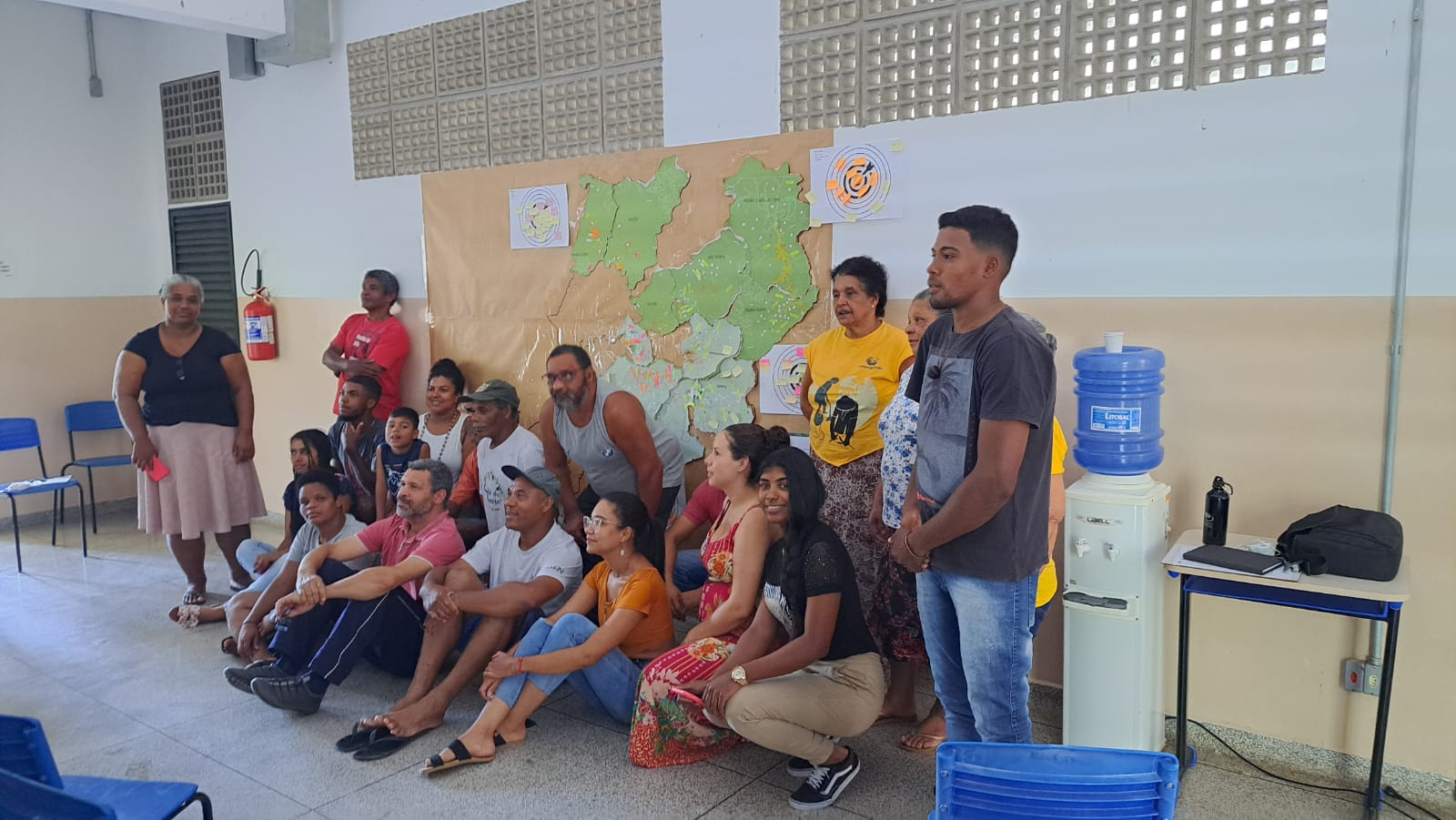 ESTAMOS 
AQUI!
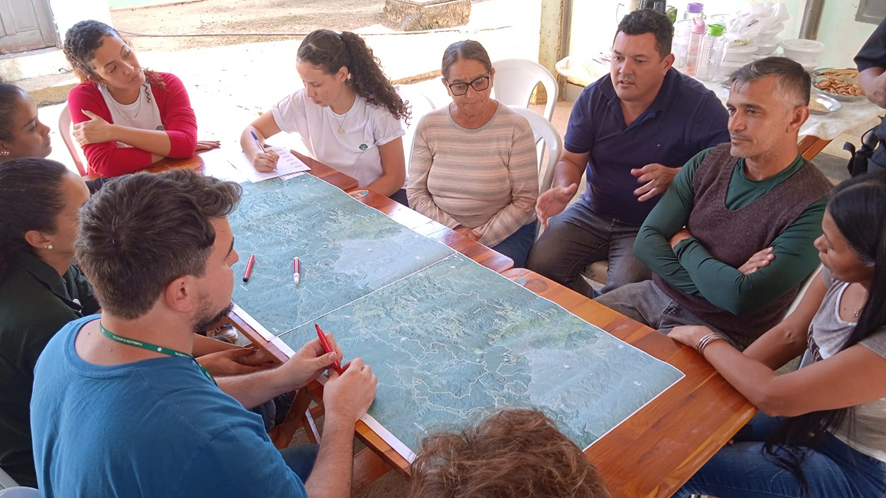 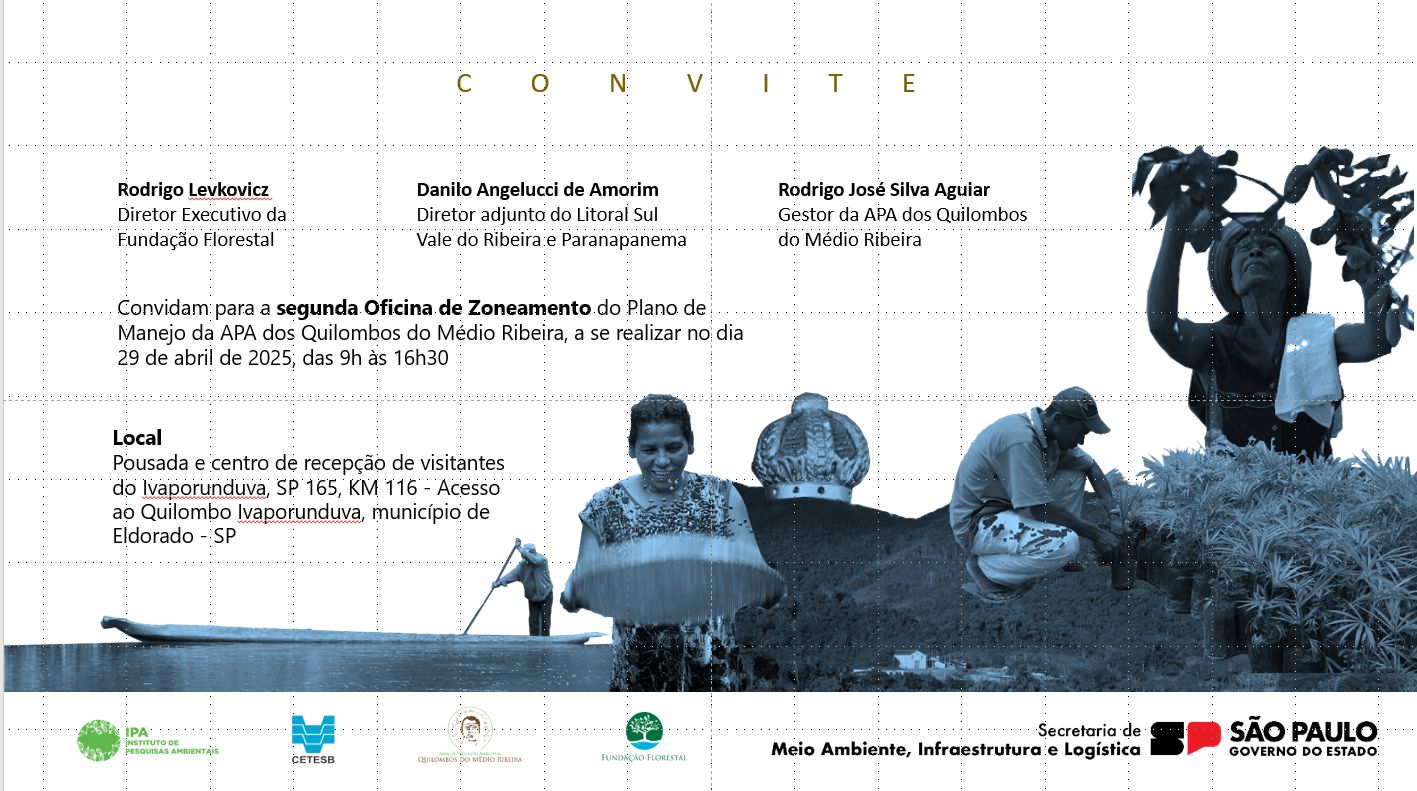 PLANOS DE MANEJO | REGIÃO NORTE_APAQMR
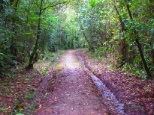 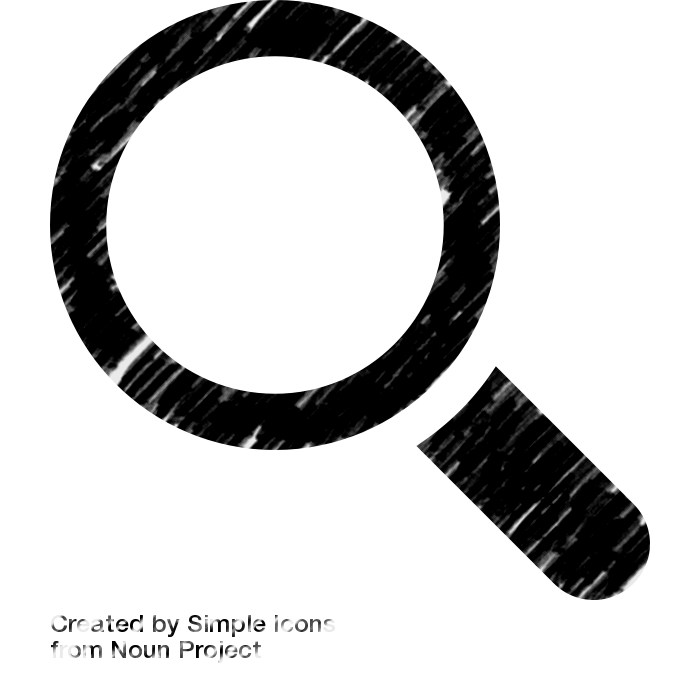 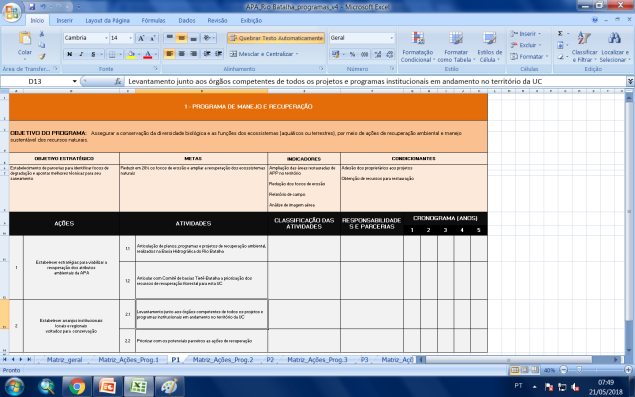 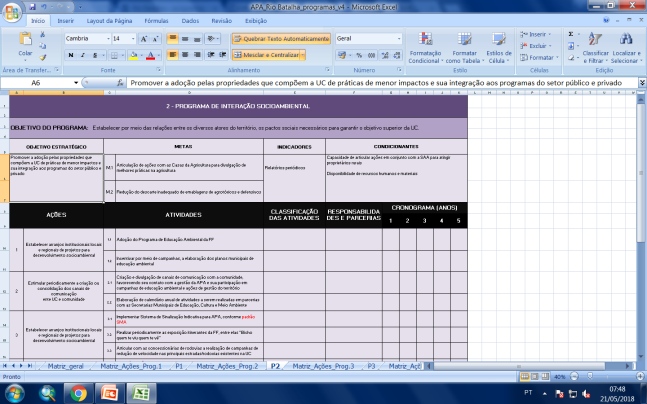 A SER REALIZADO
CONCLUÍDO
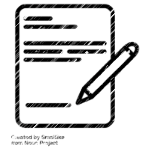 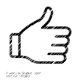 COMITÊ
COMITÊ
COMITÊ
OFICINA
OFICINA
OFICINA
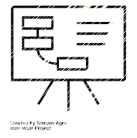 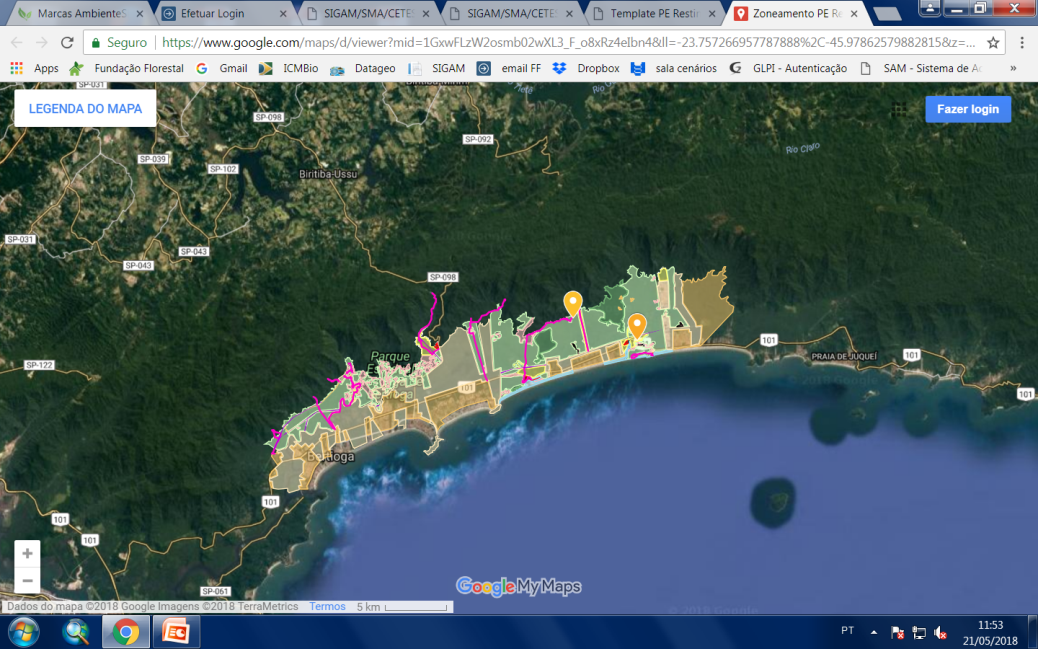 SETORIAIS
SETORIAIS
SETORIAIS
DEVOLUTIVAS
MANIFESTAÇÃO DO CONSELHO
CARACTERIZAÇÃO
PLANEJAMENTO
PROGRAMAS DE GESTÃO
ZONEAMENTO
AQUI
COMITÊ
60%
OFICINA
60% 
concluído
SETORIAIS
Entender as etapas de elaboração
para saber como participar
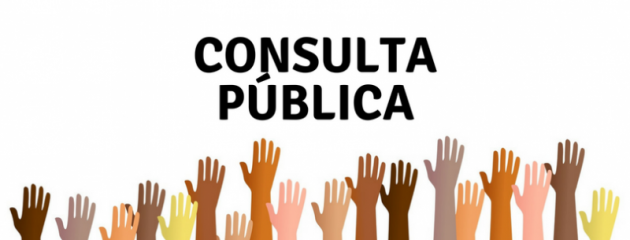 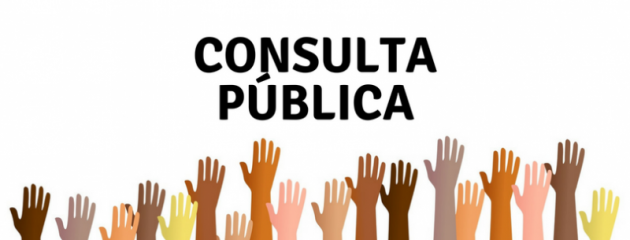 PROCESSO DE CONSULTA PÚBLICA
Reuniões Setoriais
Reuniões Setoriais
Reuniões Setoriais
ESTAMOS AQUI!
OFICINA  CARACTERIZAÇÃO
OFICINA  PLANEJAMENTO
OFICINA
Programas de Gestão
OFICINA
Zoneamento
POSSE DO CONSELHO
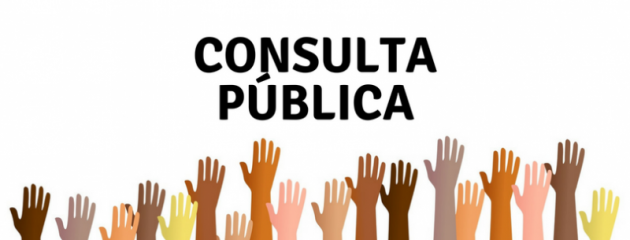 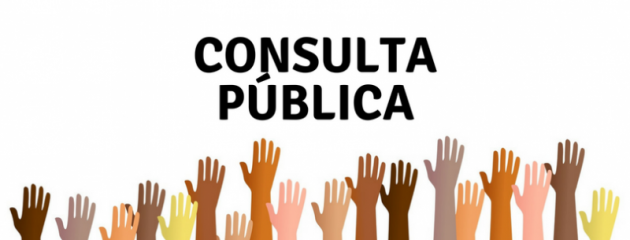 REUNIÃO
Devolutivas e manifestação do Conselho Gestor
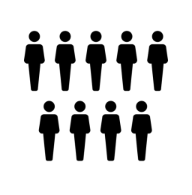 Apresentação dos estudos e coleta de contribuições
Compreensão  sobre o zoneamento e coletas de contribuições
Organização dos trabalhos e definição de responsáveis
Compreensão sobre os programas e coleta de contribuições
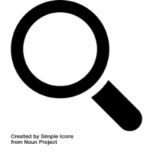 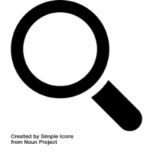 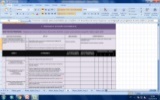 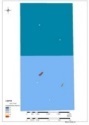 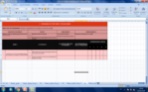 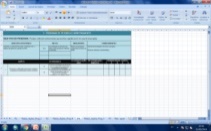 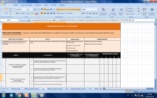 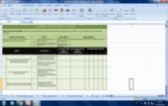 CANAIS DE CONTRIBUIÇÃO
1. OFICINAS
3.CONSELHO DAS UCs
2.FORMULÁRIO ELETRÔNICO
4.GESTÃO DAS UCs
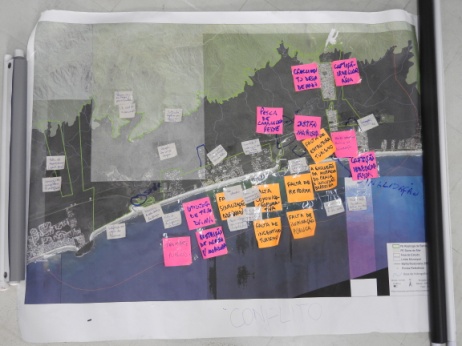 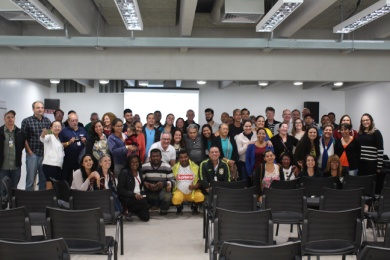 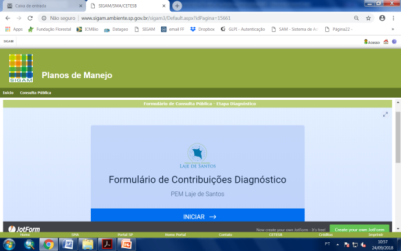 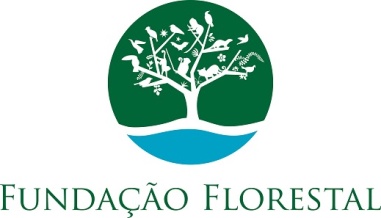 https://www.infraestruturameioambiente.sp.gov.br/consulta-planosdemanejo
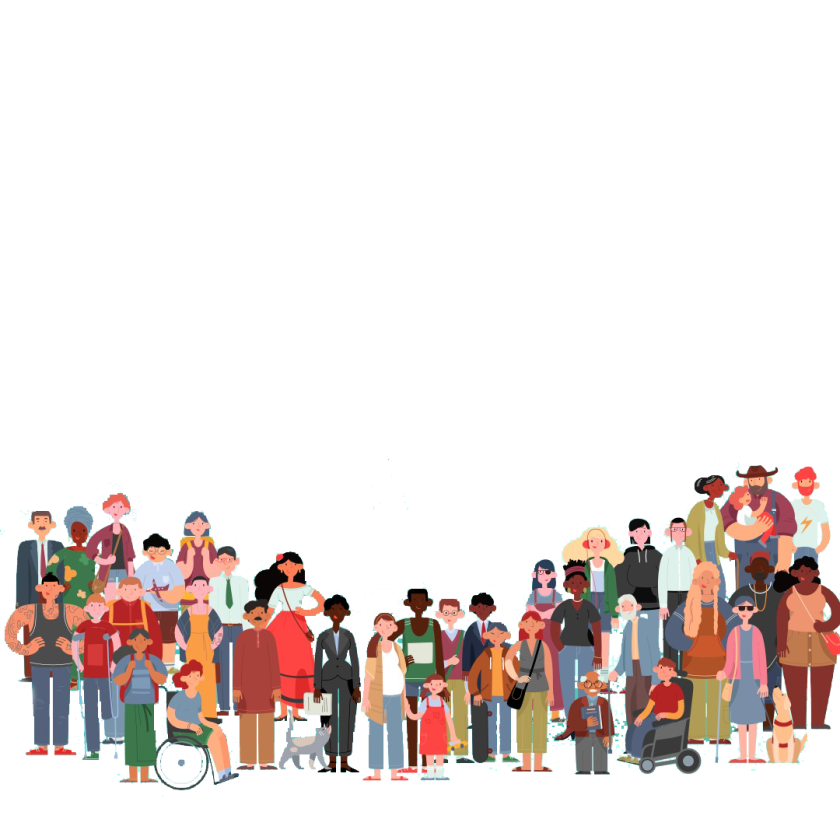 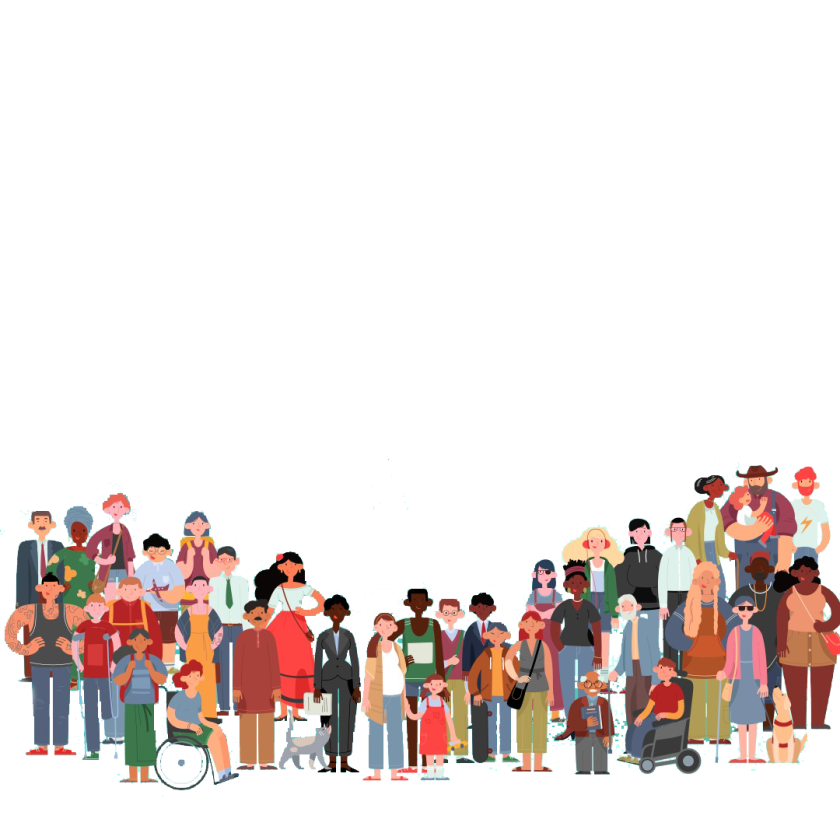 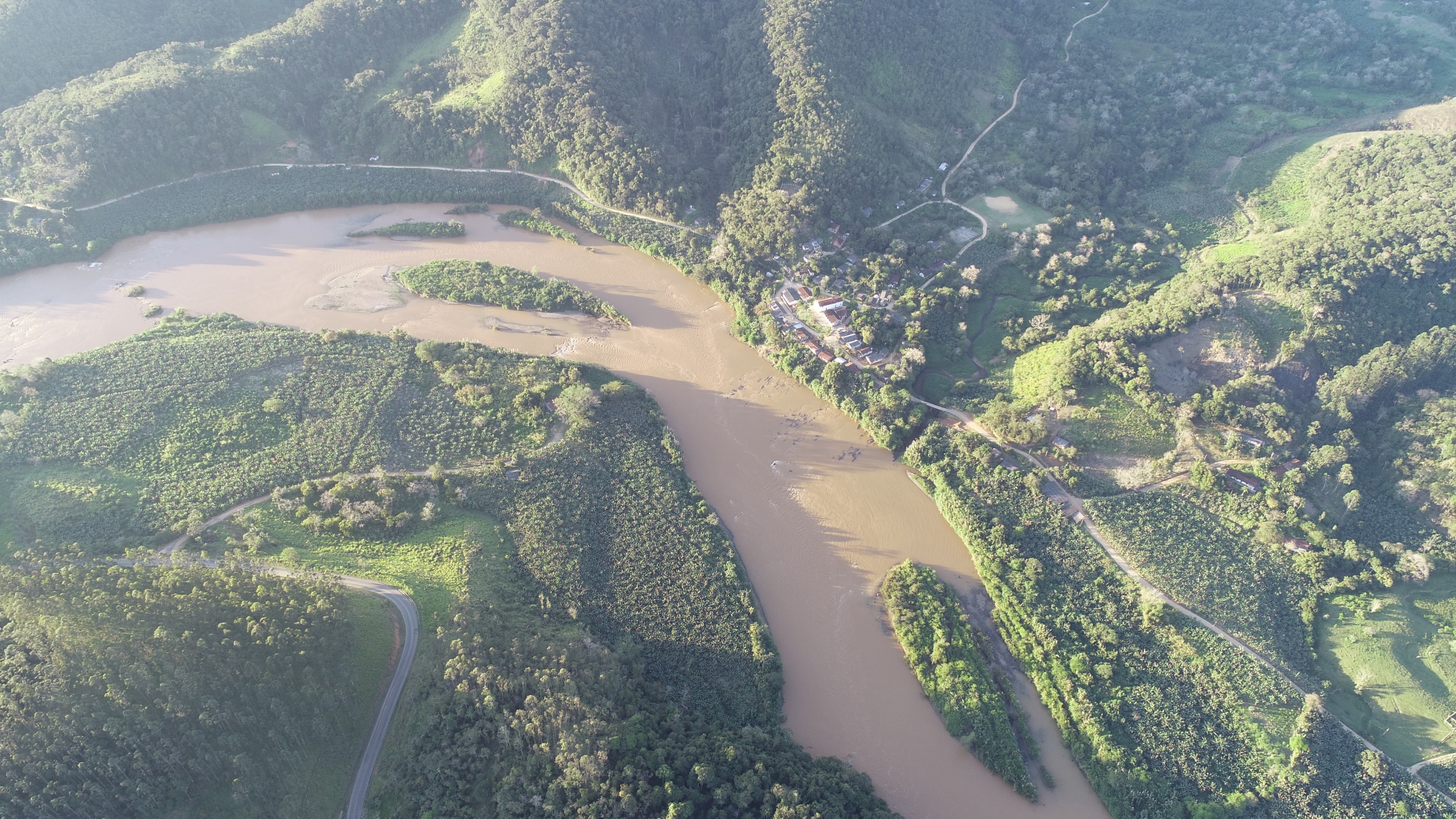 O QUE É ZONEAMENTO?
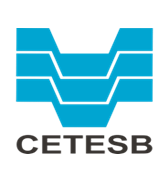 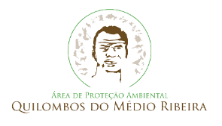 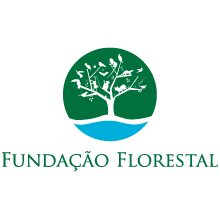 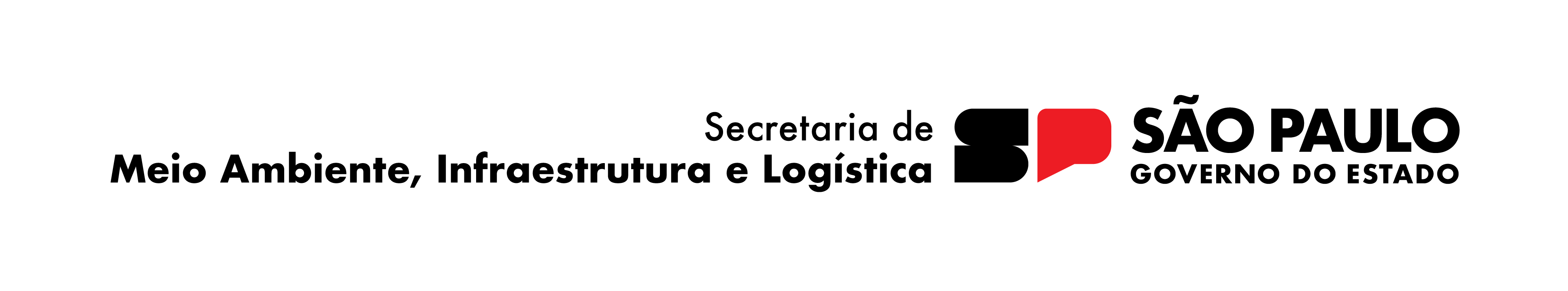 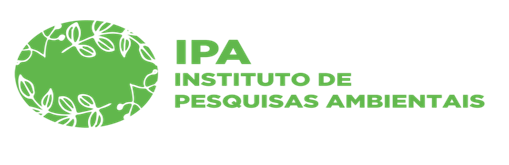 COMO A SUA CASA ESTÁ DIVIDIDA?
COZINHA
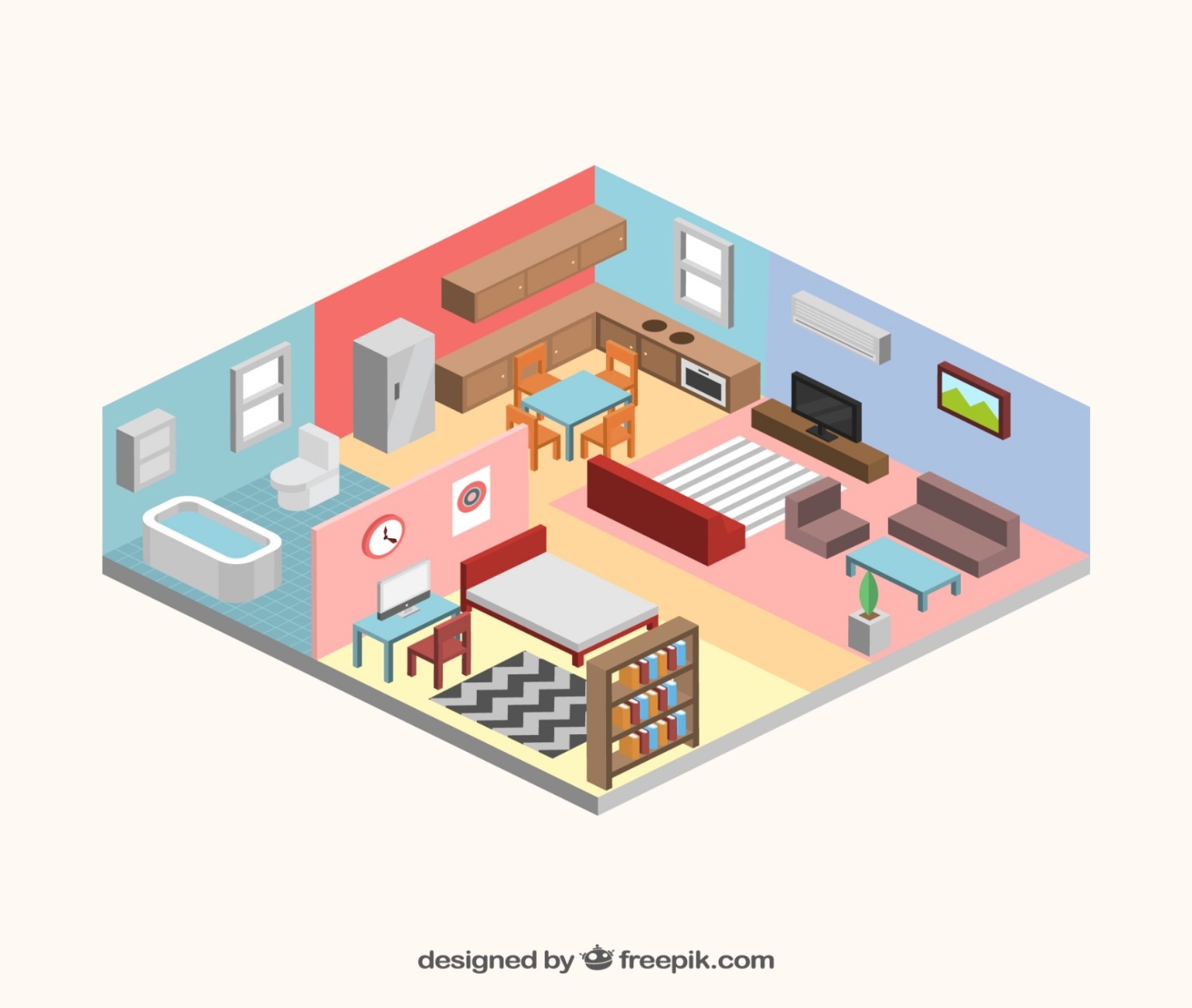 BANHEIRO
QUARTO
SALA
AS CASAS PODEM TER CÔMODOS OU ESPAÇOS QUE ORGANIZAM DIFERENTES ATIVIDADES ...
DESSA FORMA, O ZONEAMENTO É ...
A delimitação de um TERRITÓRIO POR ZONAS ESPECÍFICAS,  de acordo com as características ou atividades existentes para:
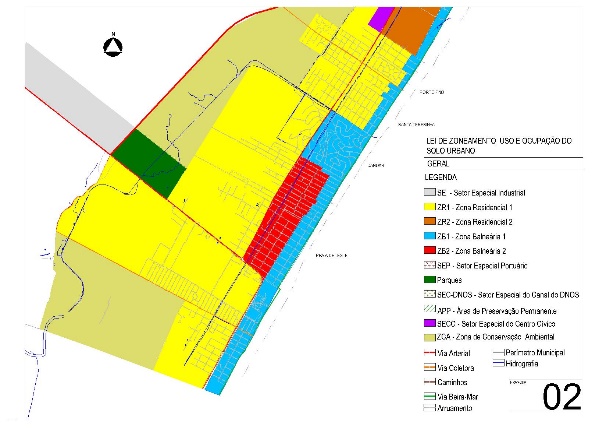 Tipo 1: aquele que organiza ou ordena as atividades desenvolvidas em cada região;
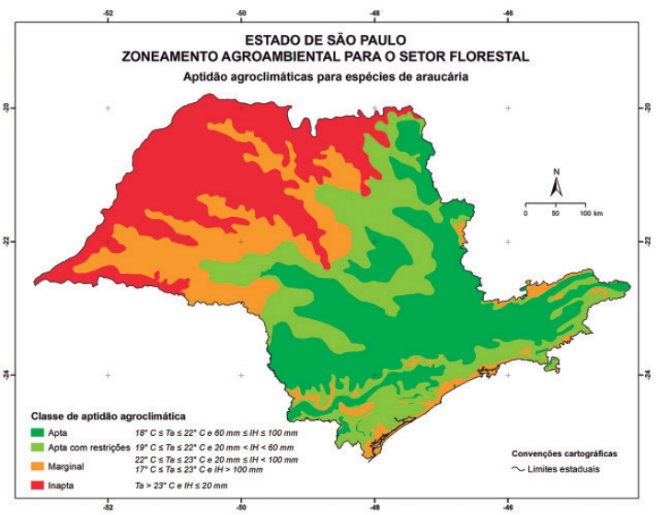 Tipo 2. aquele que classifica as regiões de acordo com suas características.
EXISTEM TIPOS E CRITÉRIOS DIFERENTES PARA ELABORAR O ZONEAMENTO DE CADA UNIDADE
Parque Estadual
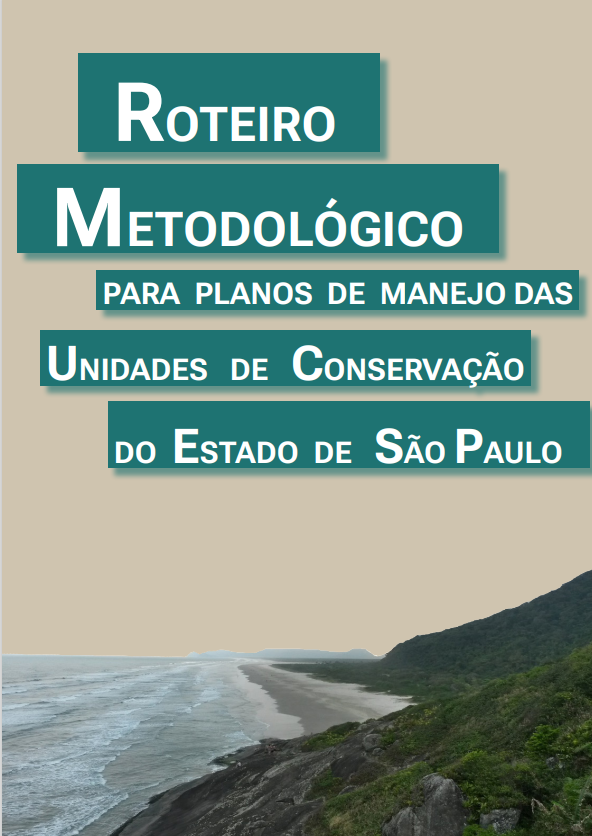 Monumento Natural
Reserva Extrativista
Reserva de Desenvolvimento Sustentável
Área de Proteção Ambiental
AREAS  COM POTENCIAL PARA  CONSERVAR
POTENCIALPARA USO
BELEZA CÊNICA
Tipo 1: aquele que organiza ou ordena as atividades desenvolvidas em cada região
GRUPO DE PROTEÇÃO INTEGRAL
Ex: Parques Estaduais, entre outros
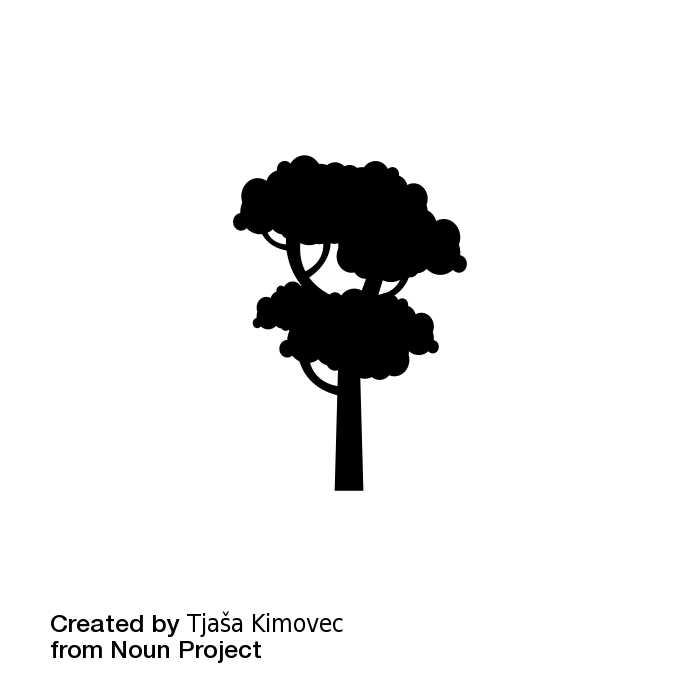 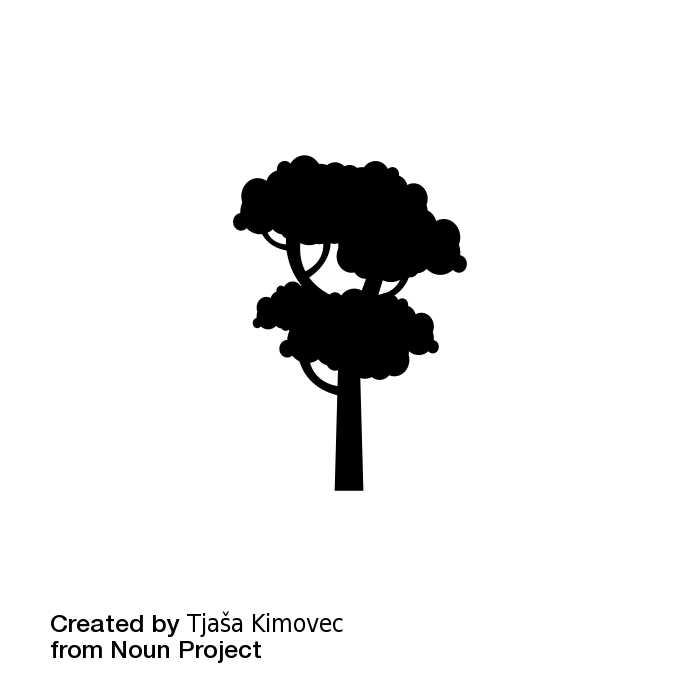 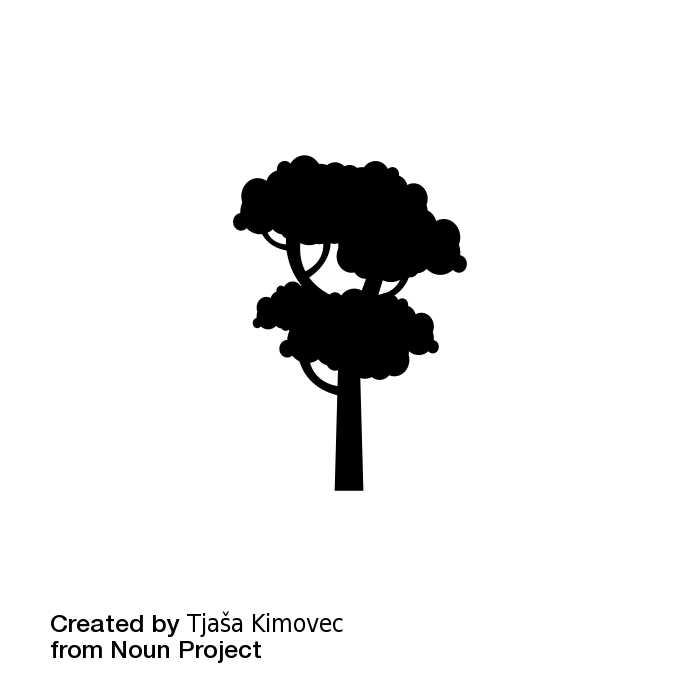 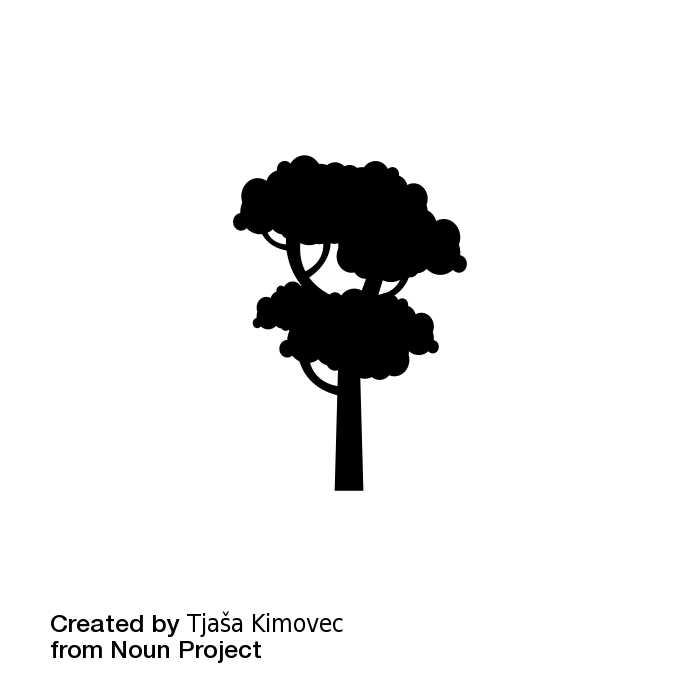 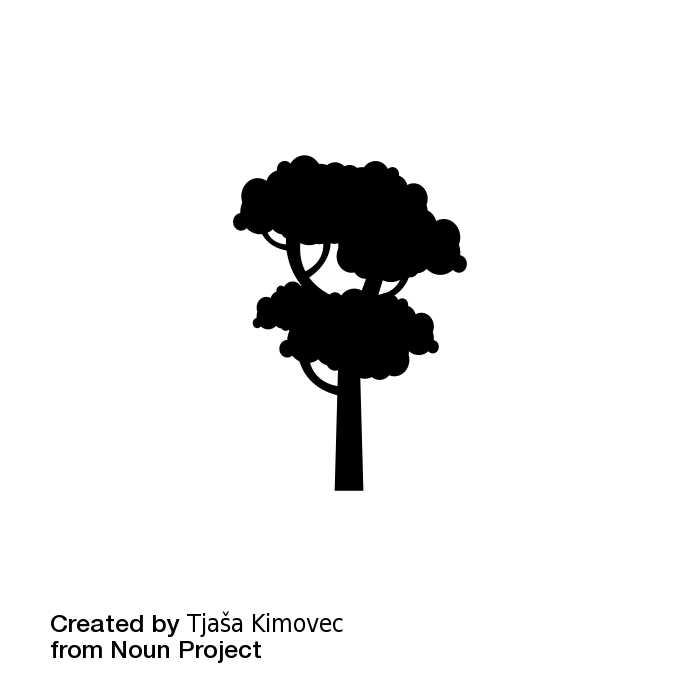 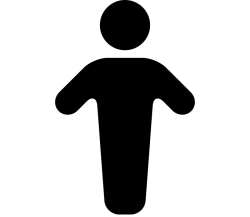 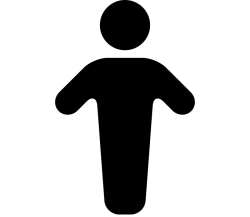 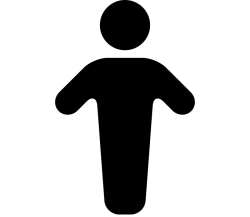 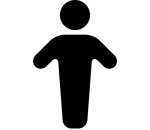 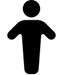 Z5
Z1
Z2
Z3
Z4
Maior
Menor
Intensidade de uso  indireto
(ex: uso público, fiscalização, pesquisa, etc)
Tipo 2: aquele que classifica as regiões de acordo com suas características.
GRUPO DE USO SUSTENTÁVEL 
Ex: Área de Proteção Ambiental, entre outros
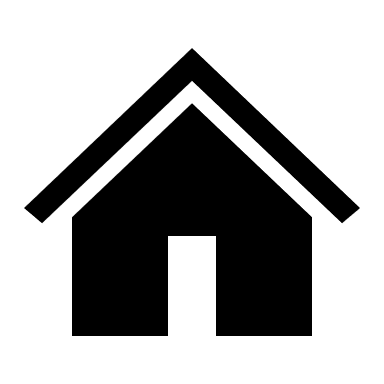 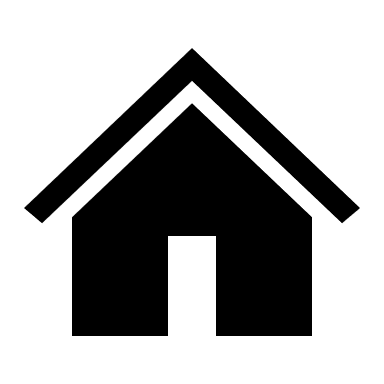 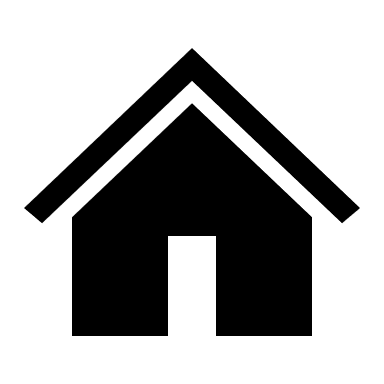 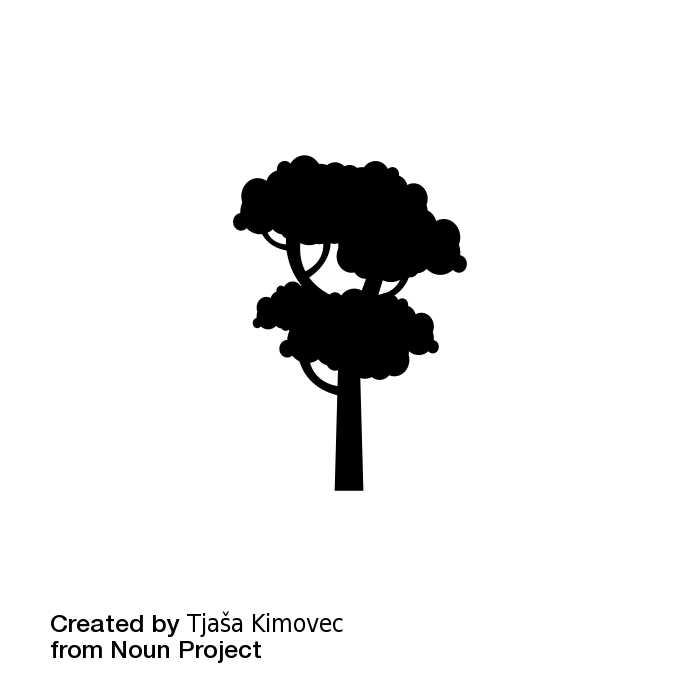 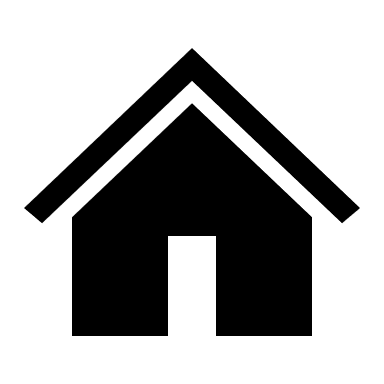 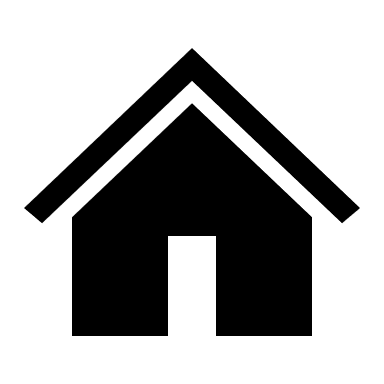 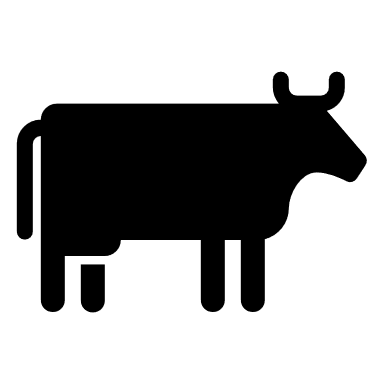 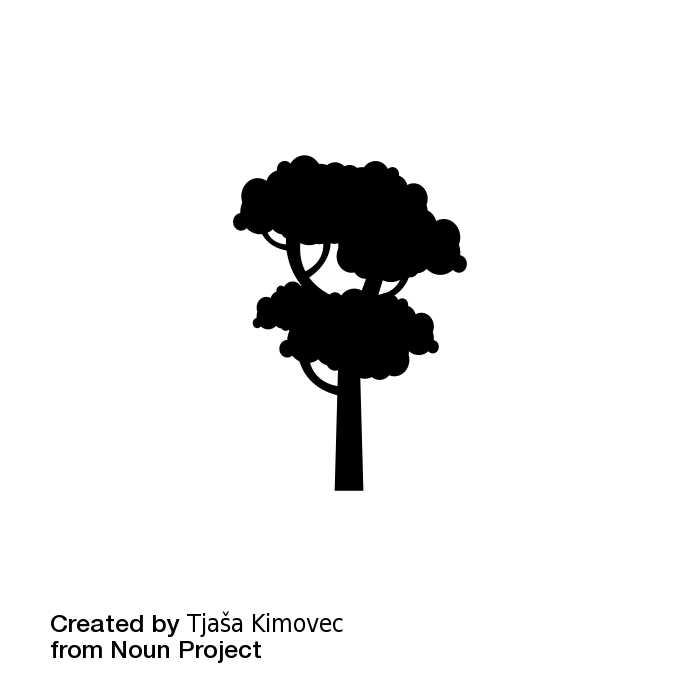 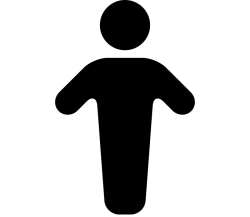 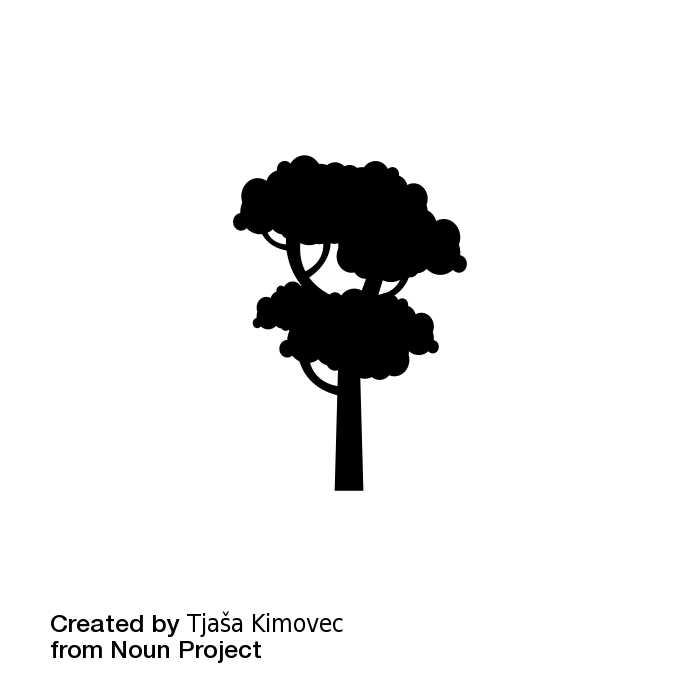 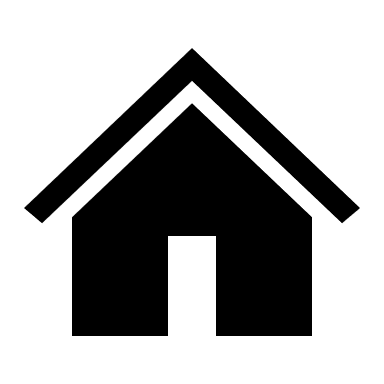 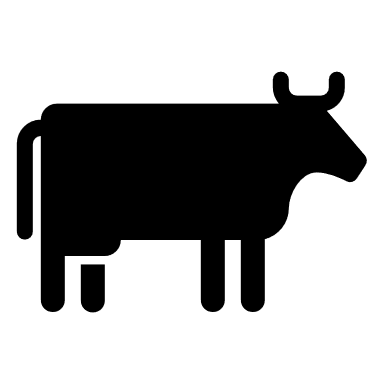 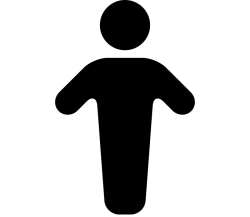 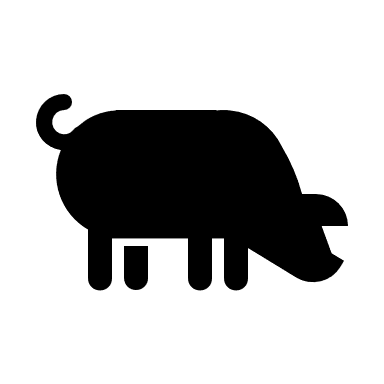 Ex: PARQUE
MUNICIPAL
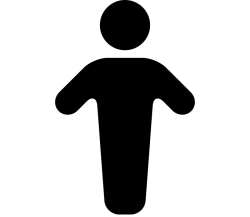 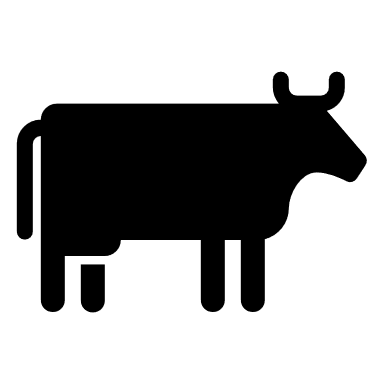 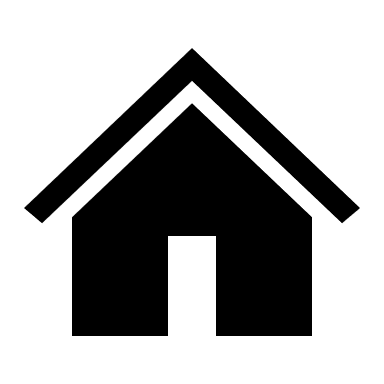 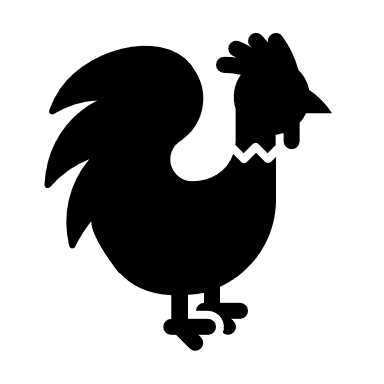 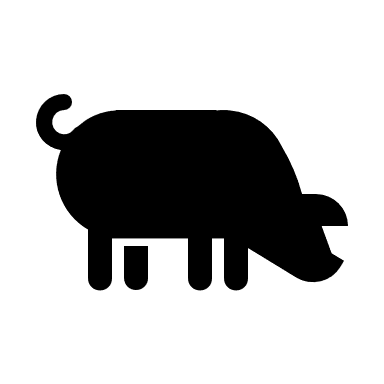 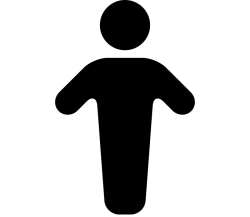 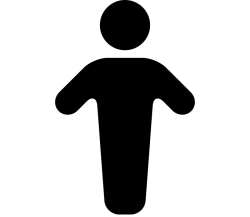 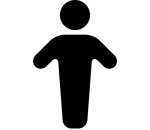 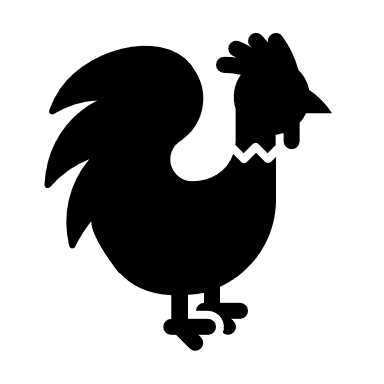 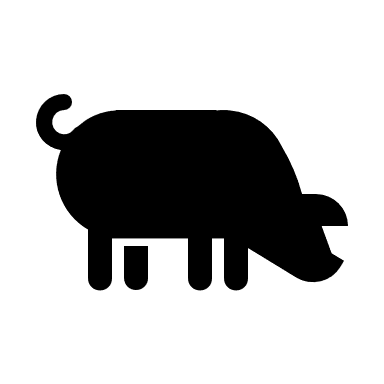 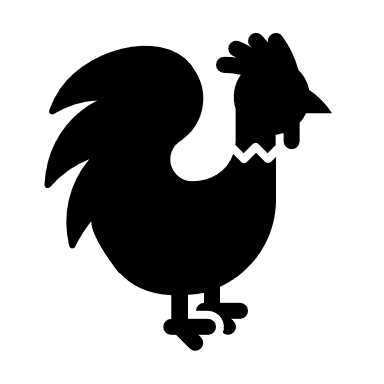 Z1
Z2
Z3
Maior
Menor
Regras próprias
Concentração de riquezas
(ex: riquezas naturais, culturais e sociais)
ÁREA
ZONA
COMO DESENHAR O ZONEAMENTO DE UMA APA?
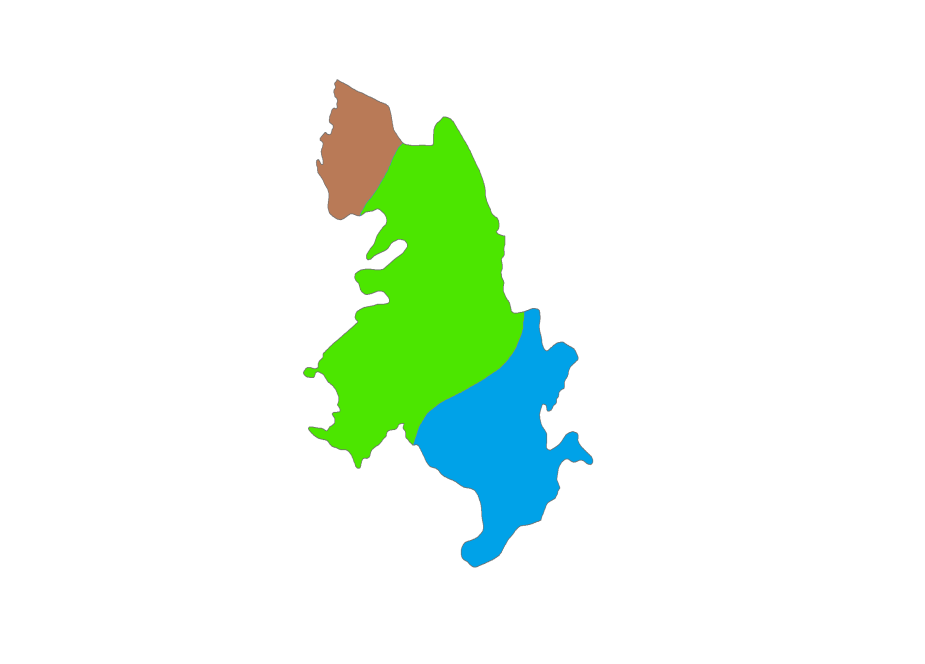 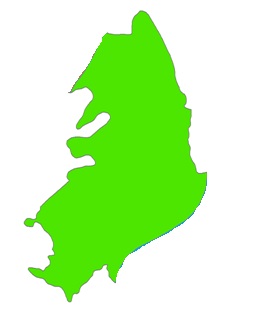 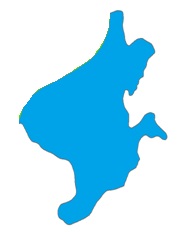 =
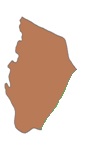 Z3
ÁREA
Z1
Z2
ZONAS: ÁREAS DE PROTEÇÃO AMBIENTAL - APA
Exemplos: 
1. Objetivo da unidade : Proteger a bacia de abastecimento público

2. Riquezas: nascentes; APPs; rios e córregos;
e represa para abastecimento,.
3 tipos ZONAS
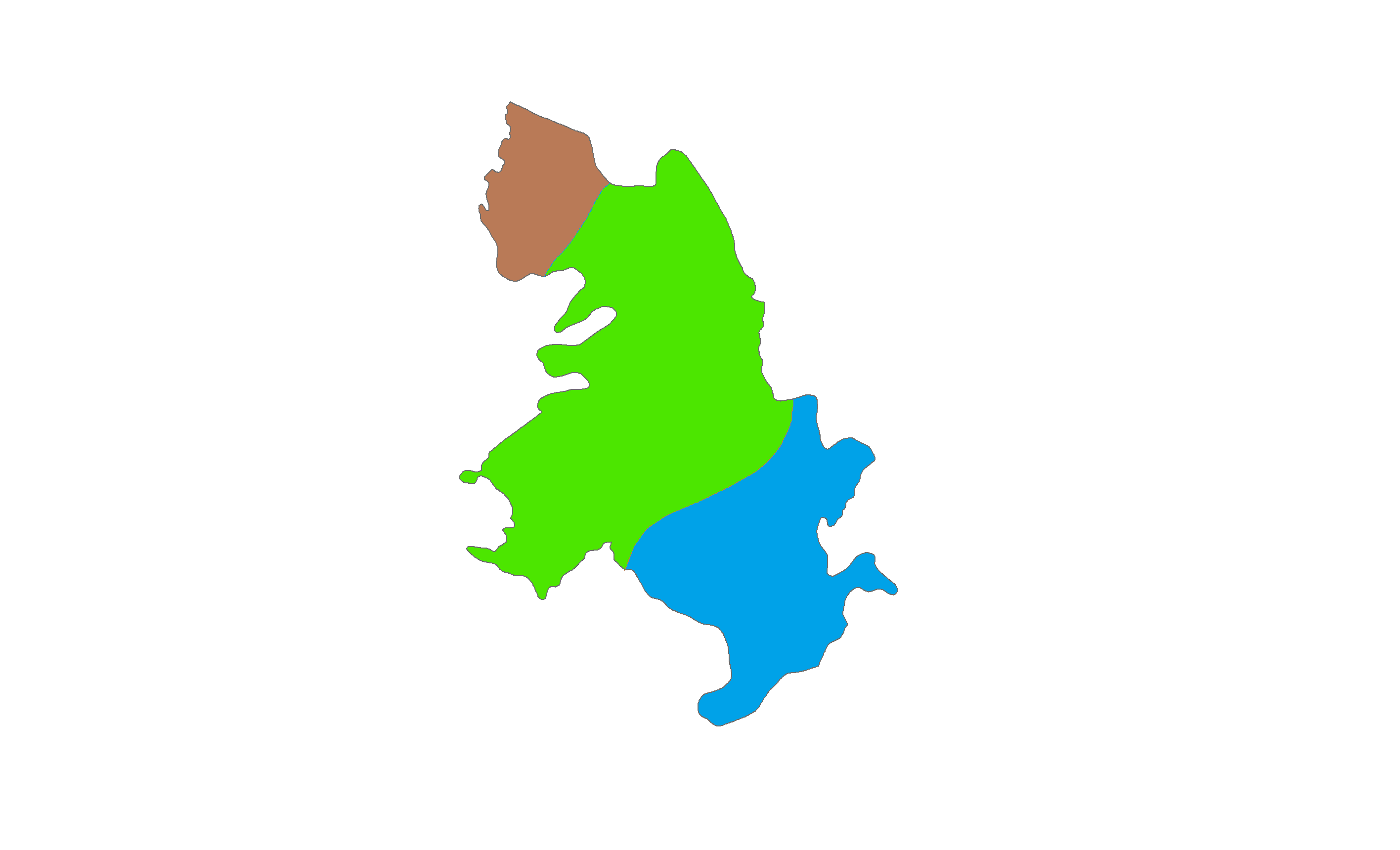 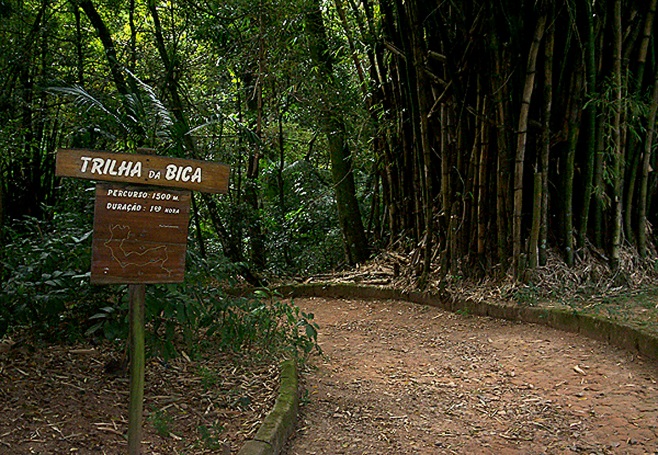 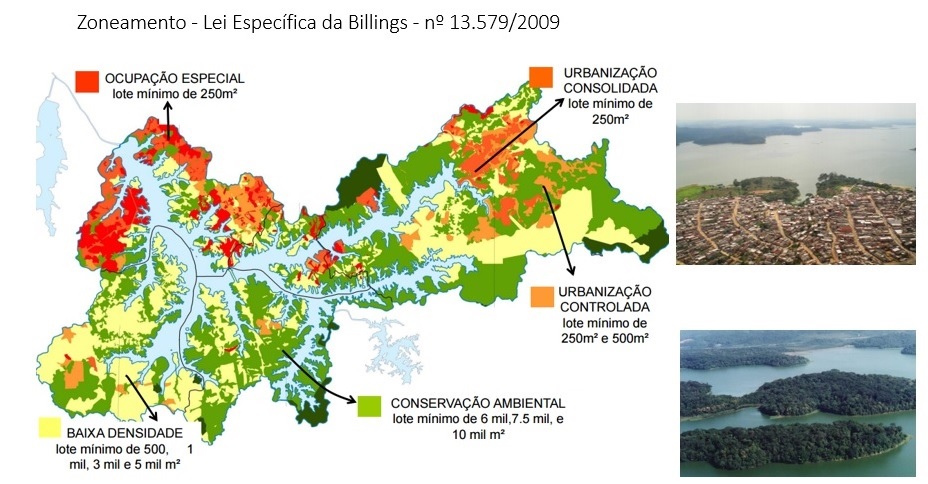 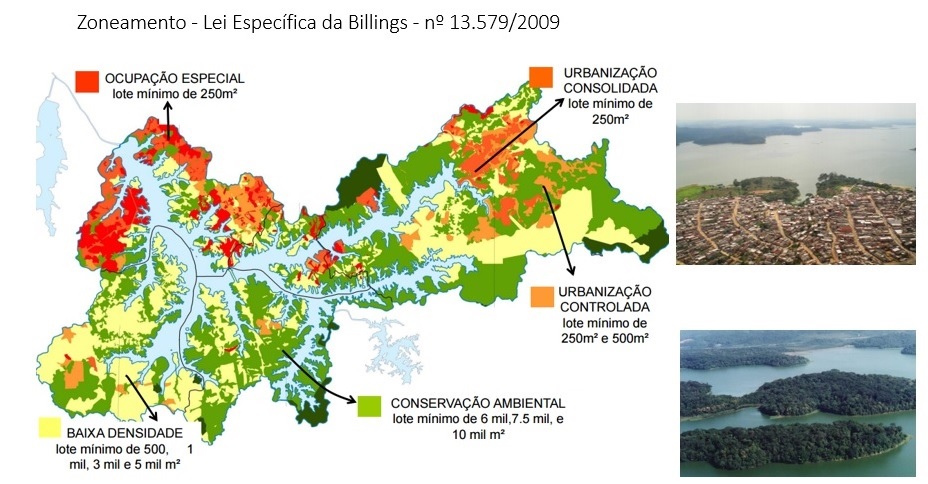 Regramentos próprios (unidades de conservação sobrepostas as APAs)
Menor concentração de riquezas naturais
Maior concentração de riquezas naturais
QUAIS SÃO AS CARACTERÍSTICAS DAS ZONAS?
ZONA
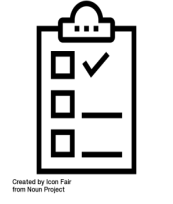 permanente
Normas Específicas
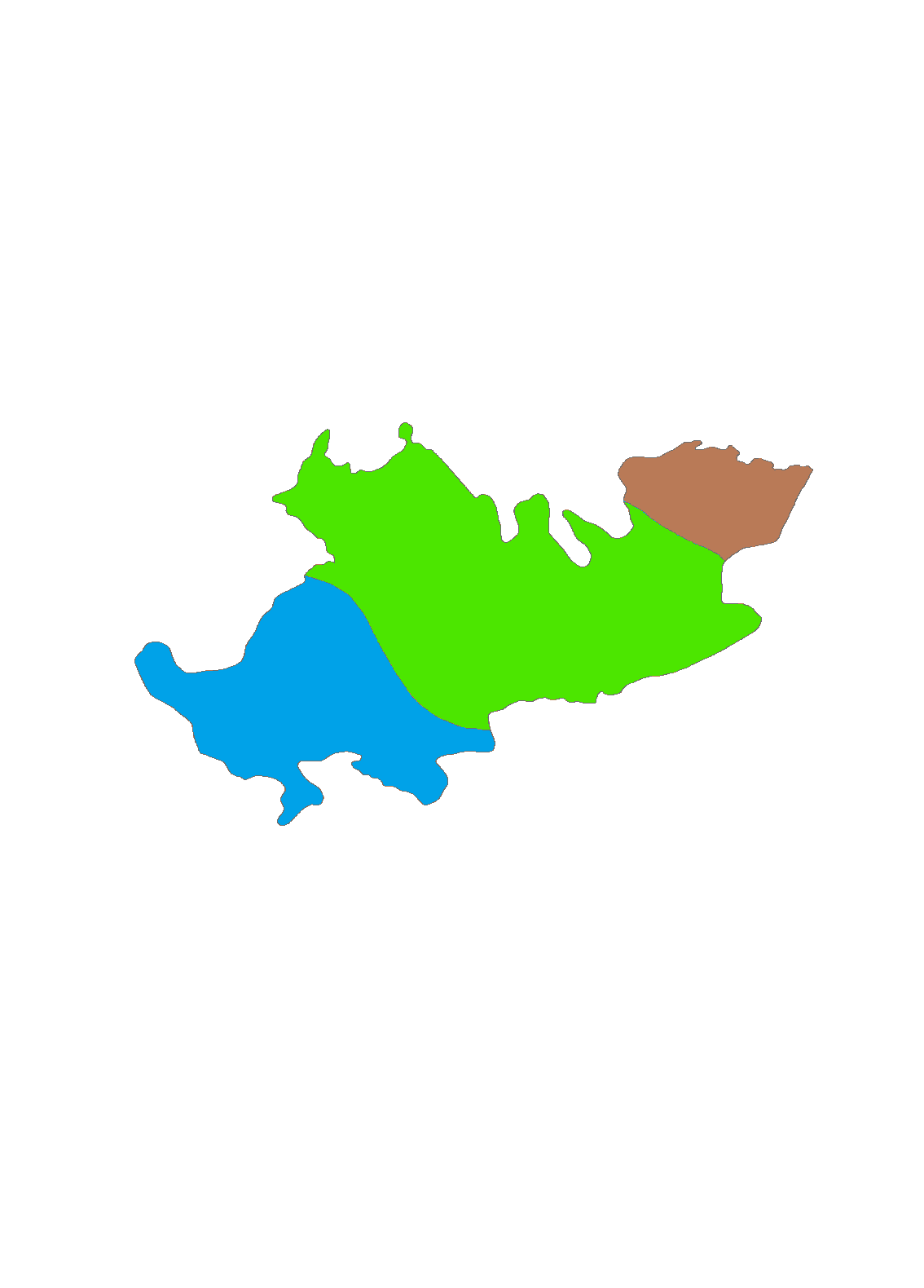 Z3
Z2
Z1
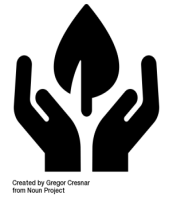 Para UC alcançar objetivos de forma harmônica e eficaz
ÁREAS: ÁREAS DE PROTEÇÃO AMBIENTAL - APA
3 tipos ÁREAS
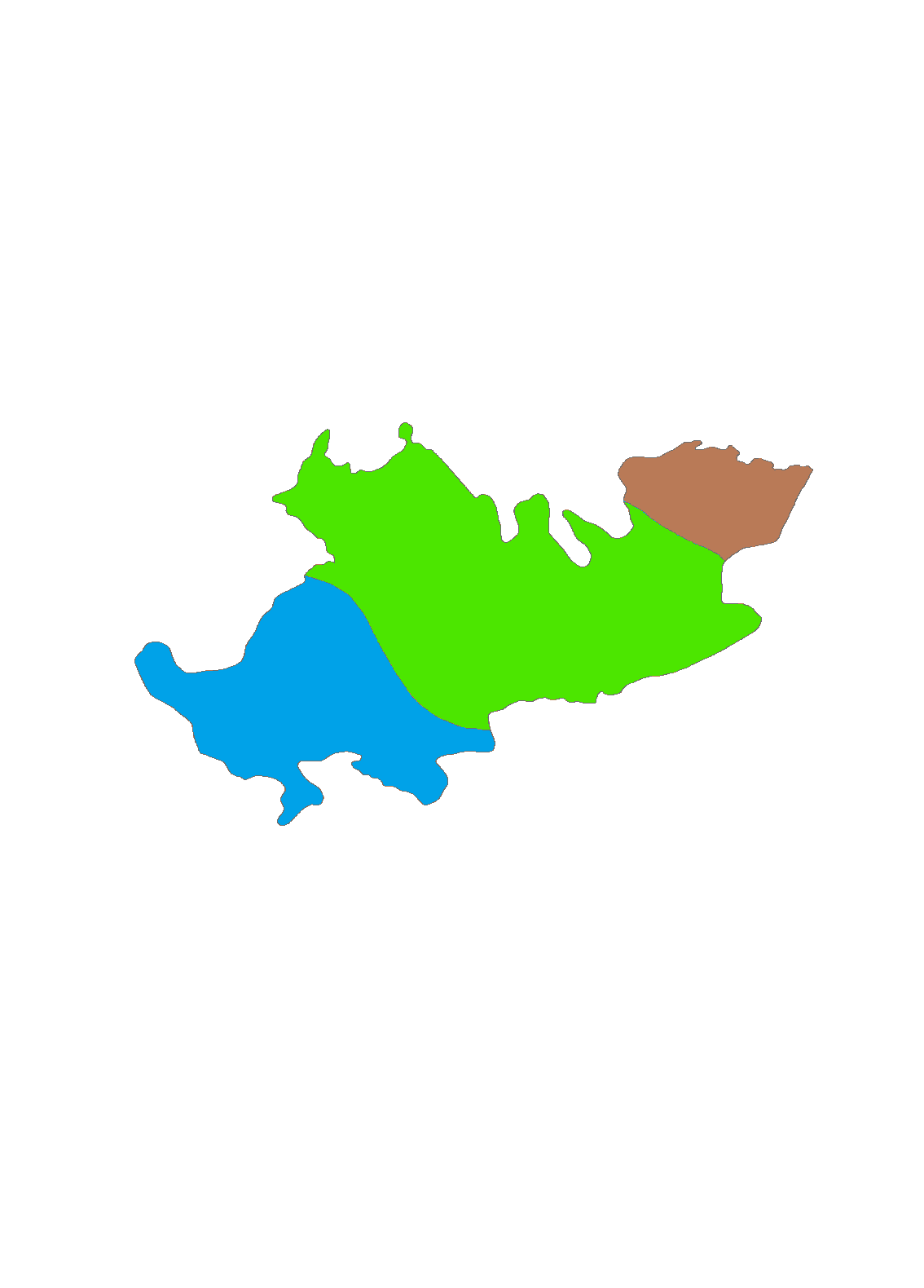 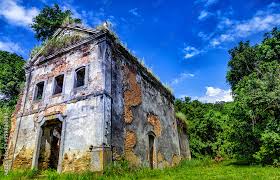 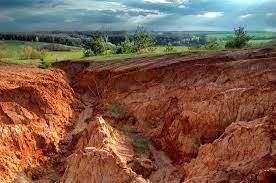 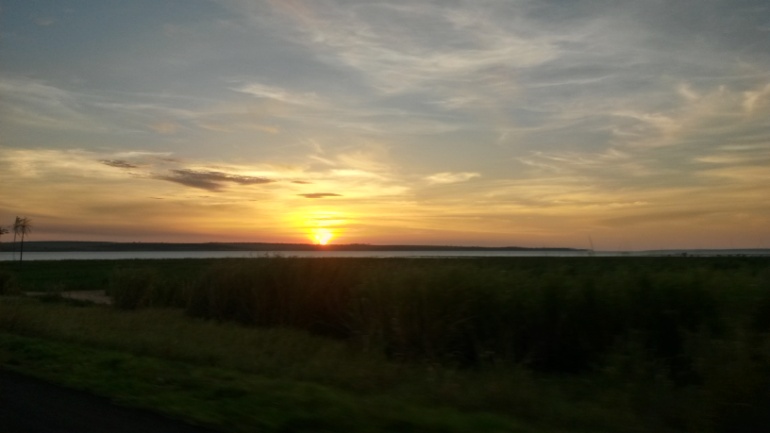 ÁREAS COM INTERESSE PARA CONSERVAR
ÁREAS COM INTERESSE PARA RECUPERAR
AREAS  COM INTERESSE HISTORICO CULTURAL
QUAIS SÃO AS CARACTERÍSTICAS DAS ÁREAS?
ÁREA
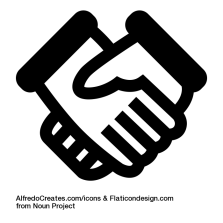 FLEXíVEL
Implantação de programas e projetos prioritários por terceiros
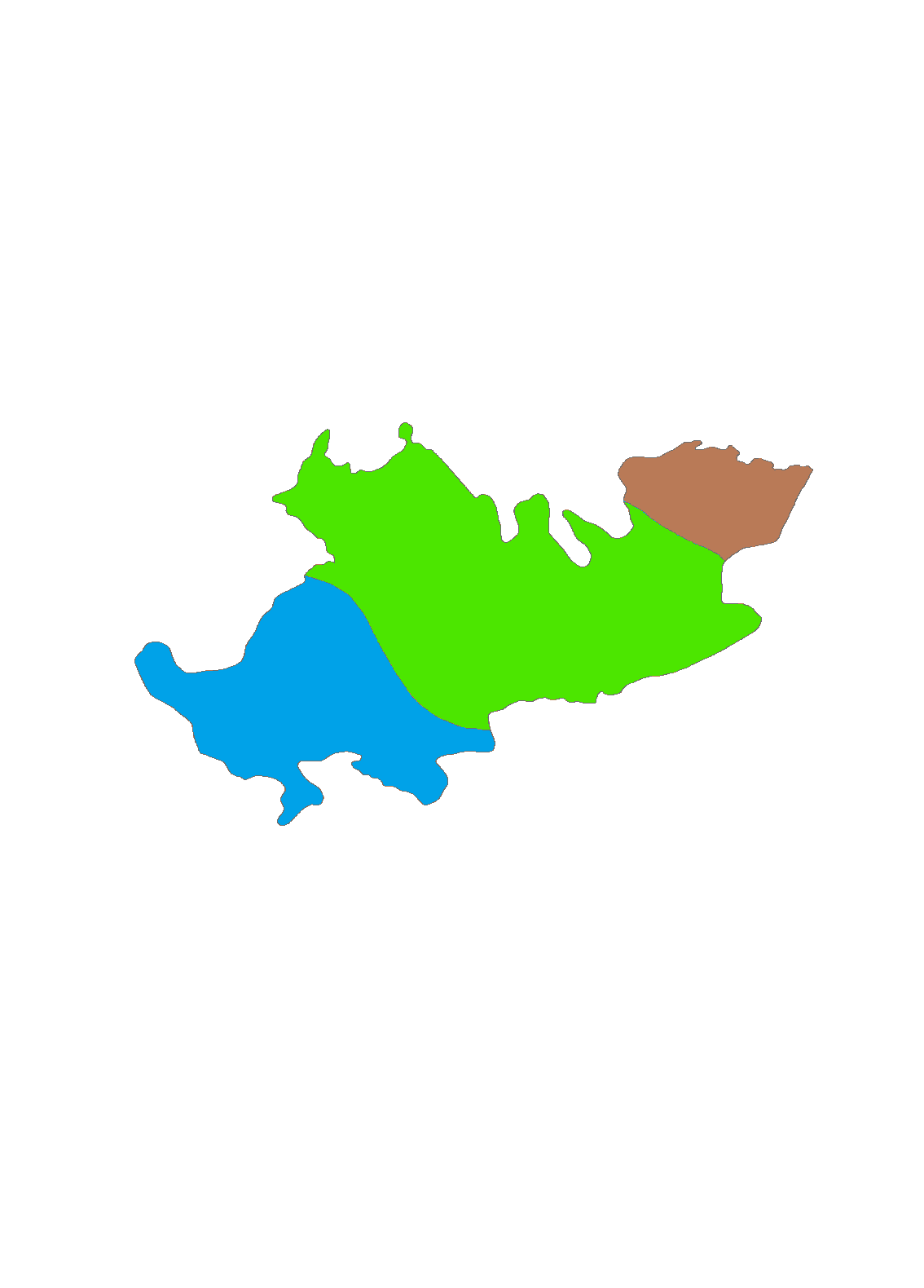 Z3
Z2
Z1
VEJAM EXEMPOS DE ZONEAMENTO DE APAS COM PLANOS DE MANEJO APROVADOS
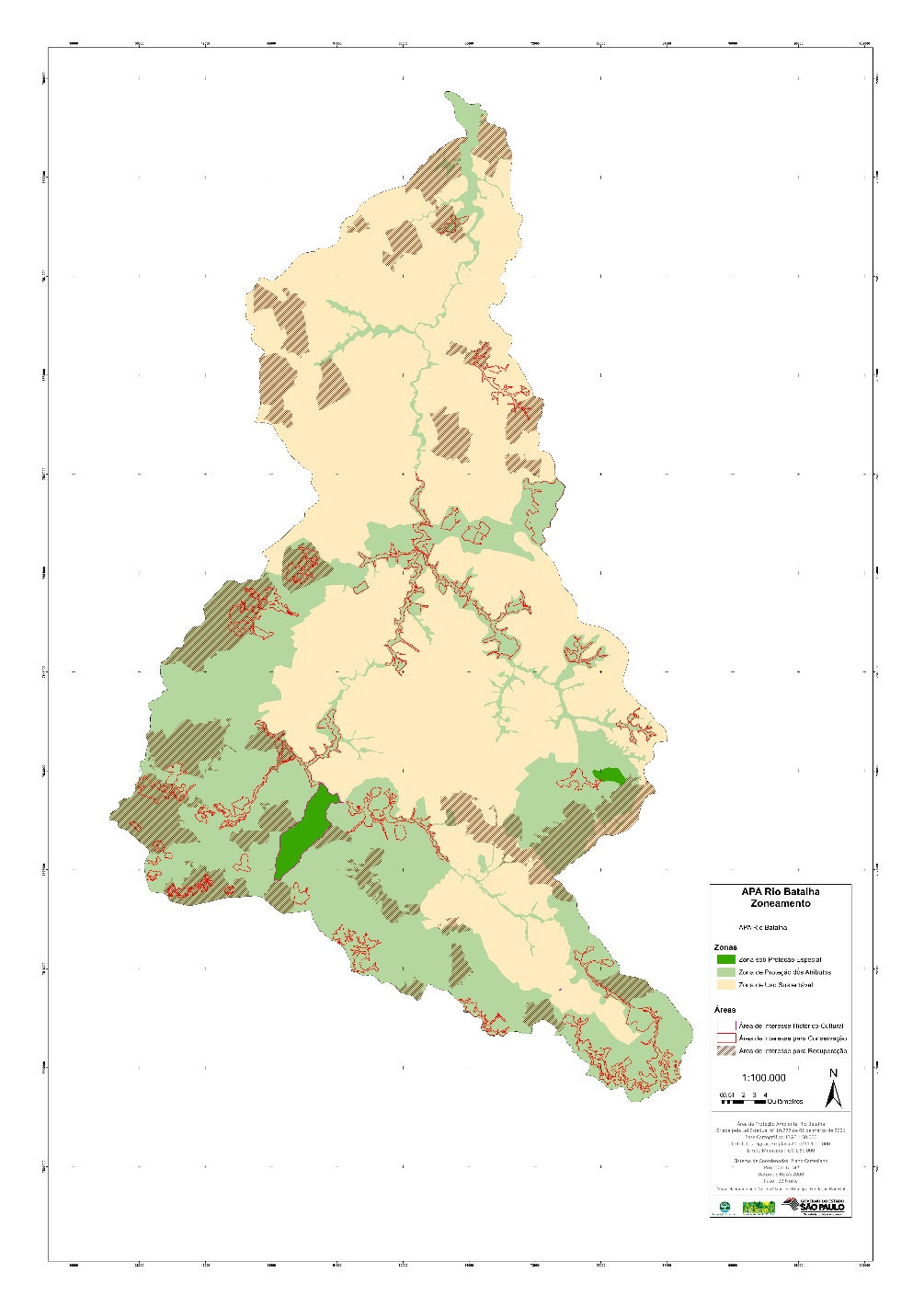 APA RIO BATALHA
ZONA 1 - Riquezas ambientais

Atributos mais relevantes para a conservação;

Maiores fragmentos de vegetação nativa

Serras e escarpas da Serra da Jacutinga

Curso principal do rio Batalha e os seus principais afluentes

Solos hidromórficos

Zona de Amortecimento da Estação Ecológica Sebastião Aleixo da Silva.
VEJAM EXEMPOS DE ZONEAMENTO DE APAS COM PLANOS DE MANEJO APROVADOS
APA SISTEMACANTAREIRA
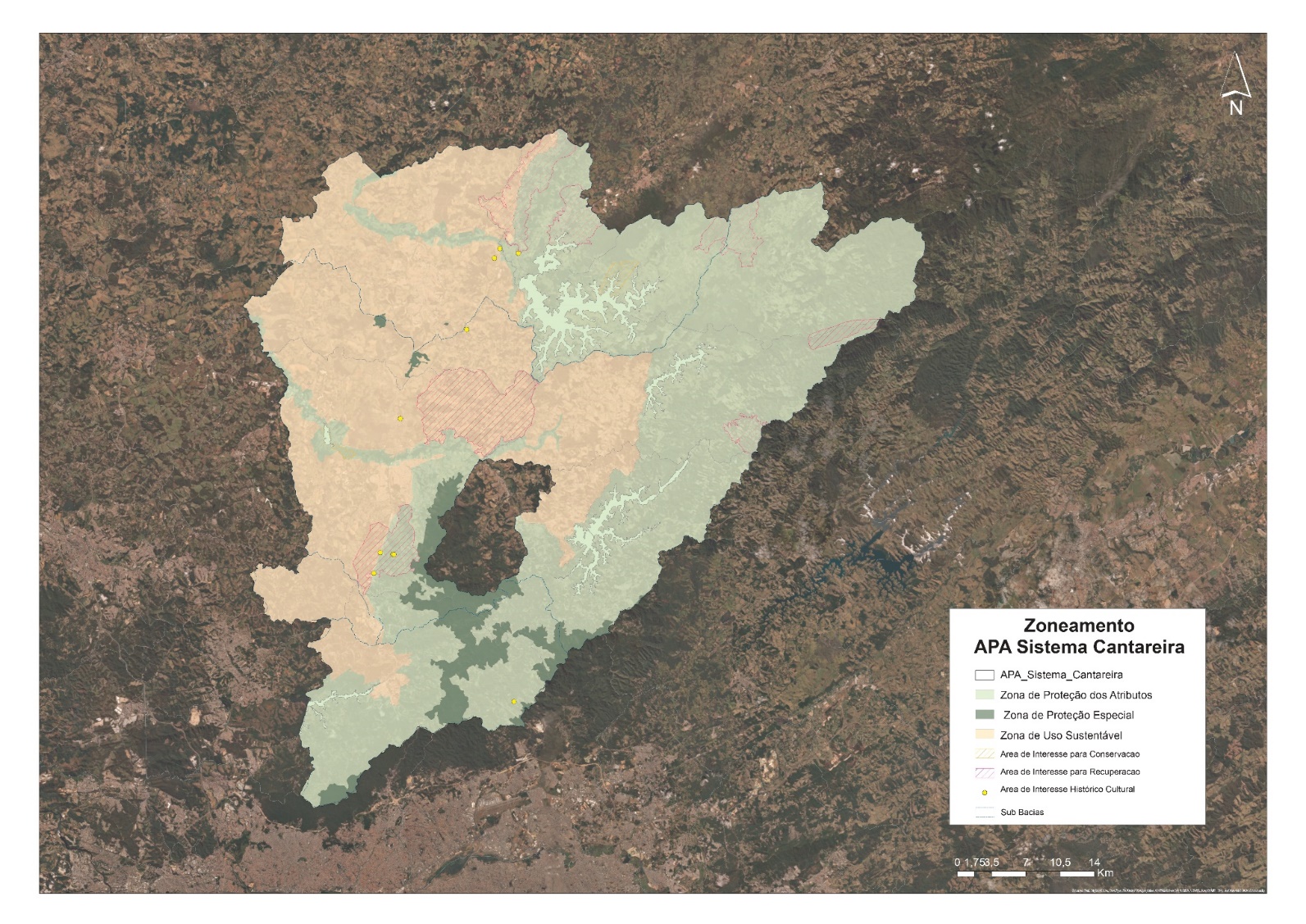 ZONA 1 - Riquezas ambientais

Atributos mais relevantes para a conservação;

Maiores fragmentos de vegetação nativa

Áreas de mananciais, represa para abastecimento público, rios e os seus principais afluentes

Zona de Amortecimento das unidades de conservação de proteção integral.
EXEMPLOS DAS NORMAS DE UMA APA
Norma incidente sobre as Zonas de Uso Sustentável (ZUS) e Proteção dos Atributos (ZPA);
Não se proíbe a atividade;
Enfatiza a legislação já existente sobre o tema;
Enfoque na prevenção e  nas medidas de mitigação de impactos já conhecidos pela atividade;
Prioriza a adesão de protocolos.
Plano de Aplicação de Vinhaça – Decisão de Diretoria Cetesb.
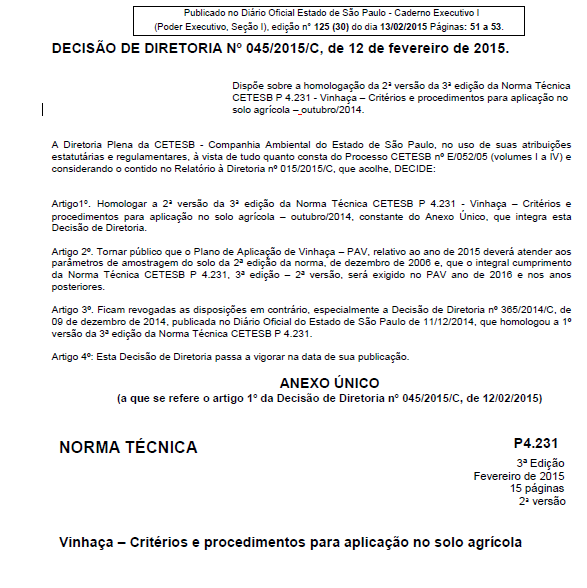 Adotar medidas de controle e/ou erradicação de espécies exóticas - Manual para Controle de Invasão por Pinus (IF); Deliberação CONSEMA 30/2011, lista de espécies exóticas com potencial de bioinvasão no estado de São Paulo.
Adotar boas práticas de conservação, uso e manejo adequadas do solo e água - Manual de Boas Práticas Agropecuárias (CDRS); Manual EMBRAPA.
Aderir, sempre que possível, os protocolos ambientais do Governo do Estado de São Paulo – Etanol Mais Verde.
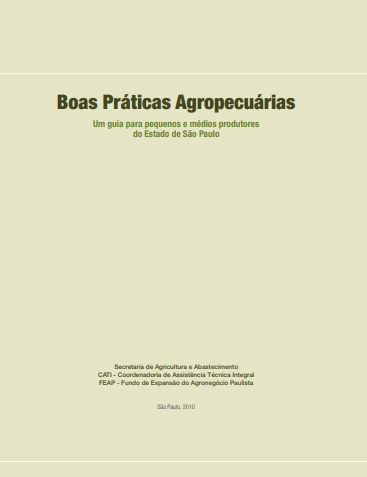 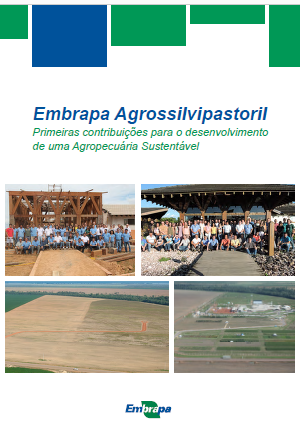 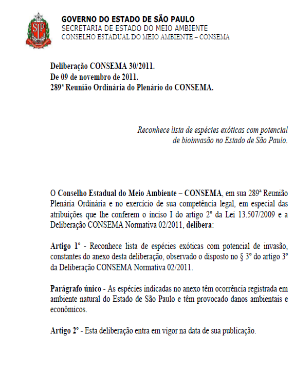 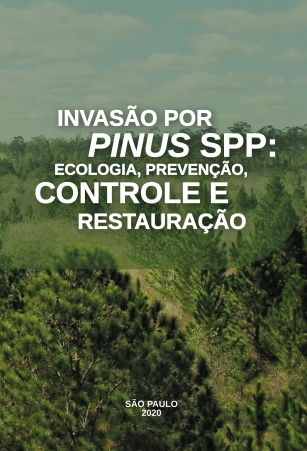 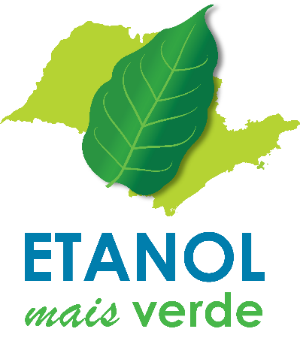 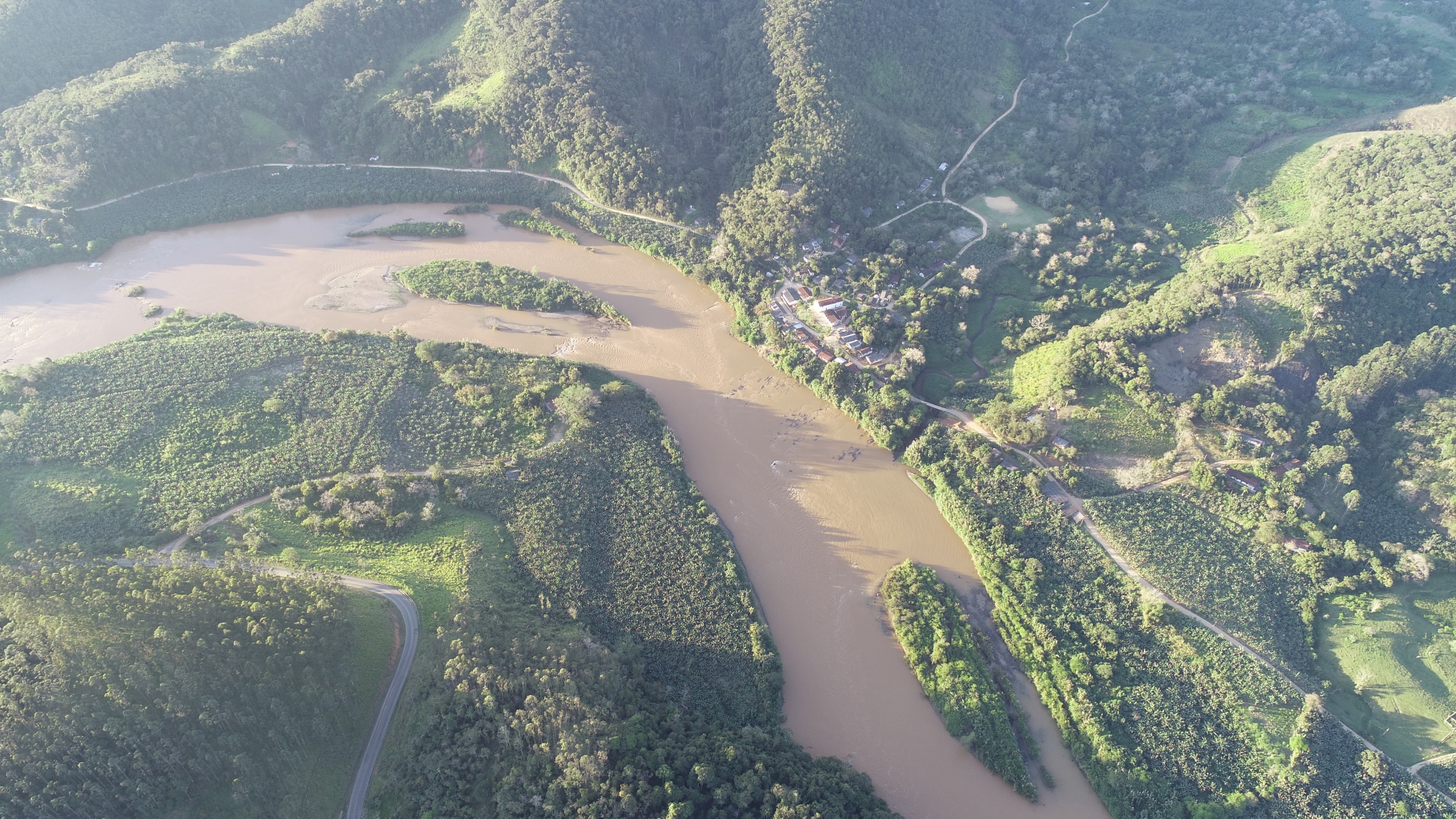 ESTUDOS DA UNIDADE 
 PARA O ZONEAMENTO
ESTUDOS UTILIZADOS PARA ELABORAR O ZONEAMENTO
MEIO  FISICO
MEIO  BIÓTICO
MEIO ANTRÓPICO
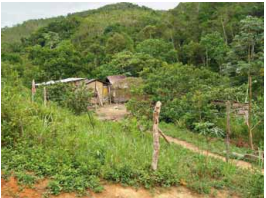 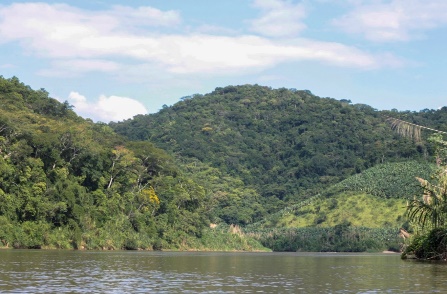 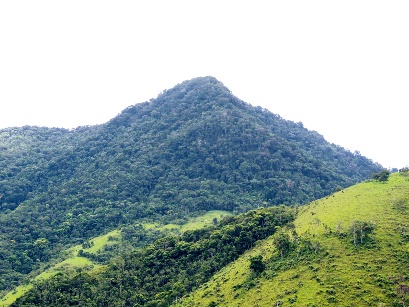 ©Roberto Almeida ISA
©Mônica Pavão
©ISA
HIDROGRAFIA
VEGETAÇÃO
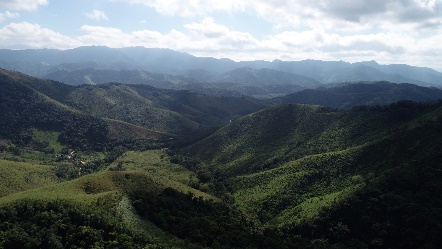 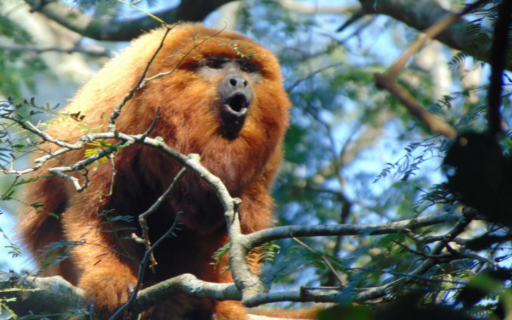 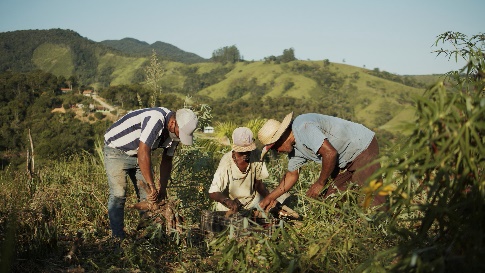 ©Maila Macedo
©ISA
GEOMORFOLOGIA
USO E OCUPAÇÃO DO SOLO
FAUNA
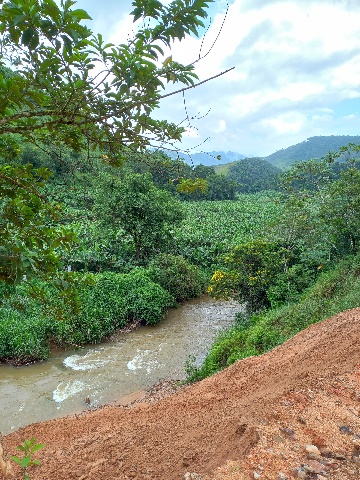 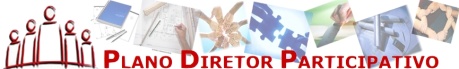 PLANOS 
ESPECÍFICOS
©Mônica Pavão
FRAGILIDADES
QUAIS ESTUDOS TEMOS PARA FAZER O ZONEAMENTO?
MEIO 
FISICO
MEIO 
BIÓTICO
MEIO ANTRÓPICO
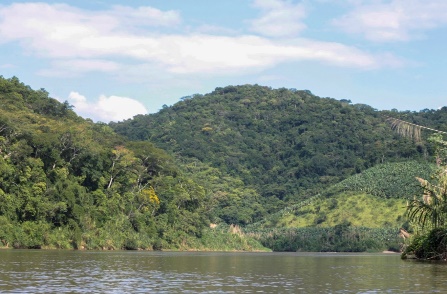 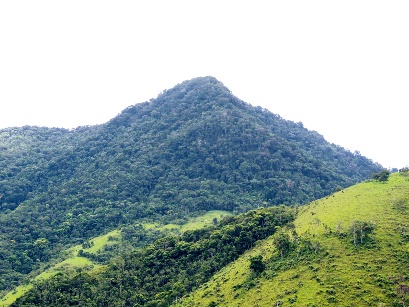 ©Roberto Almeida ISA
©Mônica Pavão
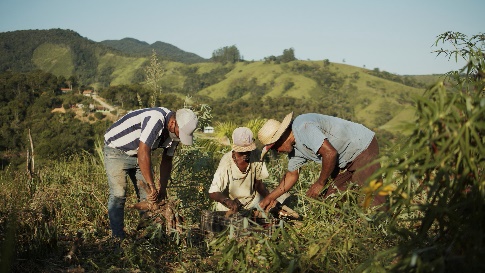 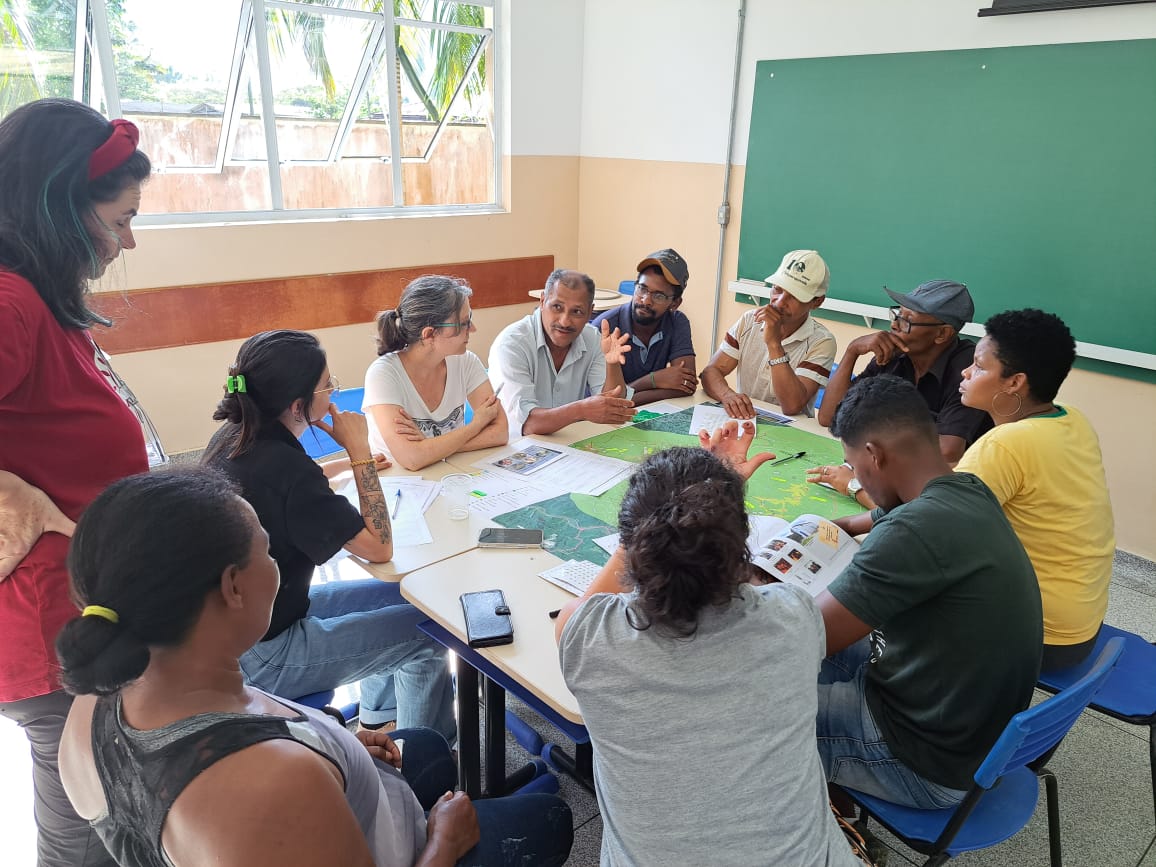 ©ISA
PARTICIPAÇÃO SOCIAL
CARACTERIZAÇÃO SOCIOAMBIENTAL
TIPOS DE ZONAS
PARA AS ÁREAS DE PROTEÇÃO AMBIENTAL
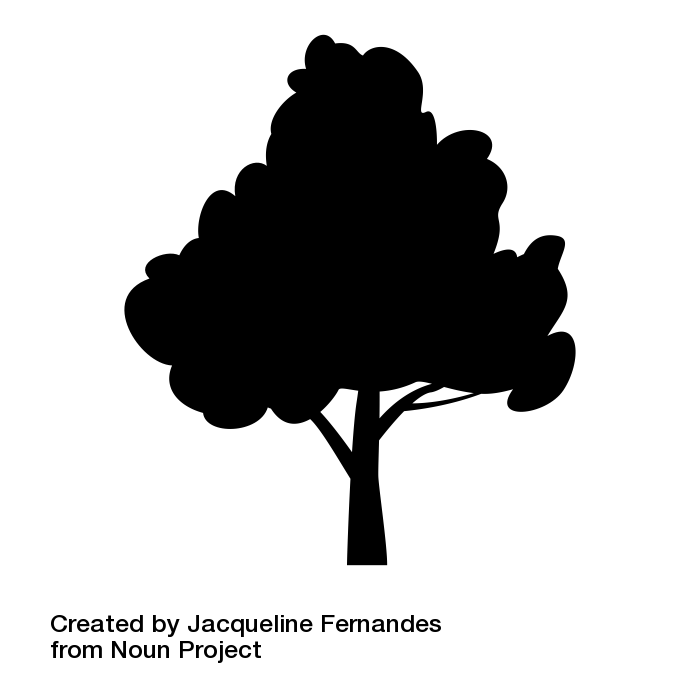 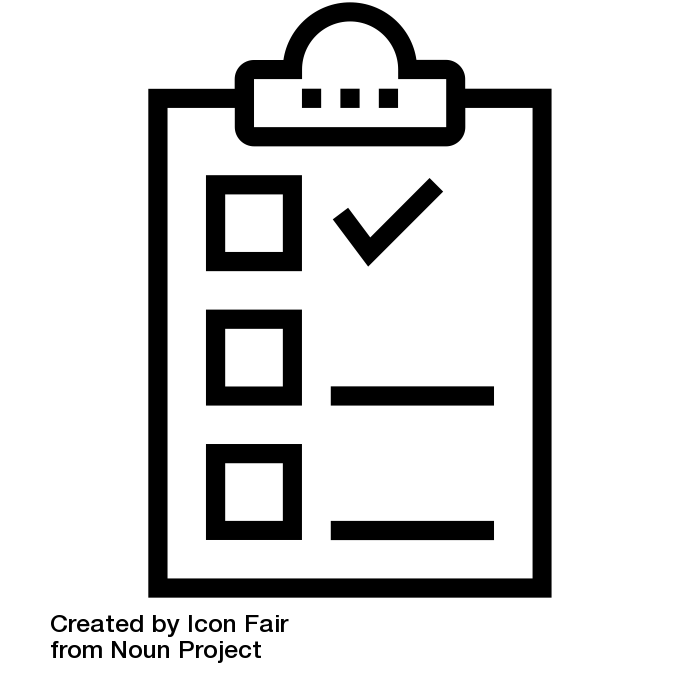 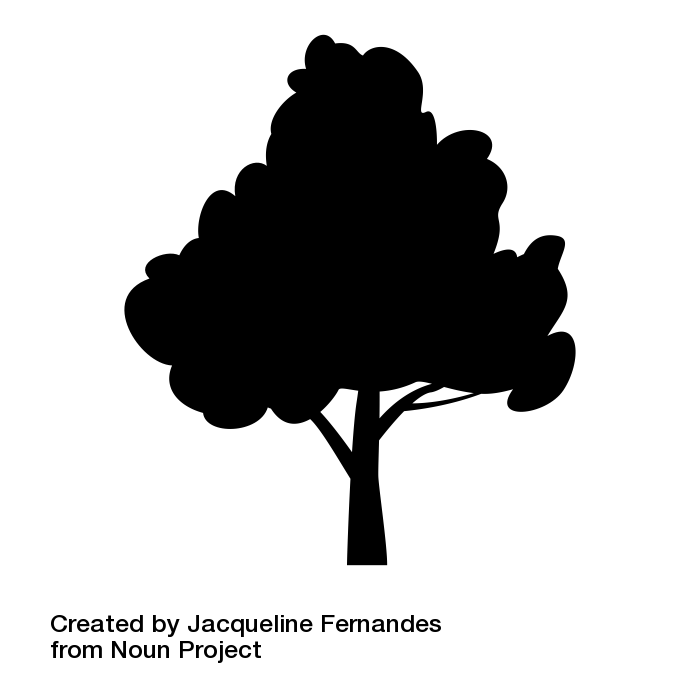 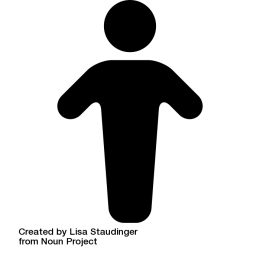 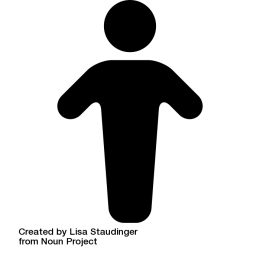 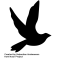 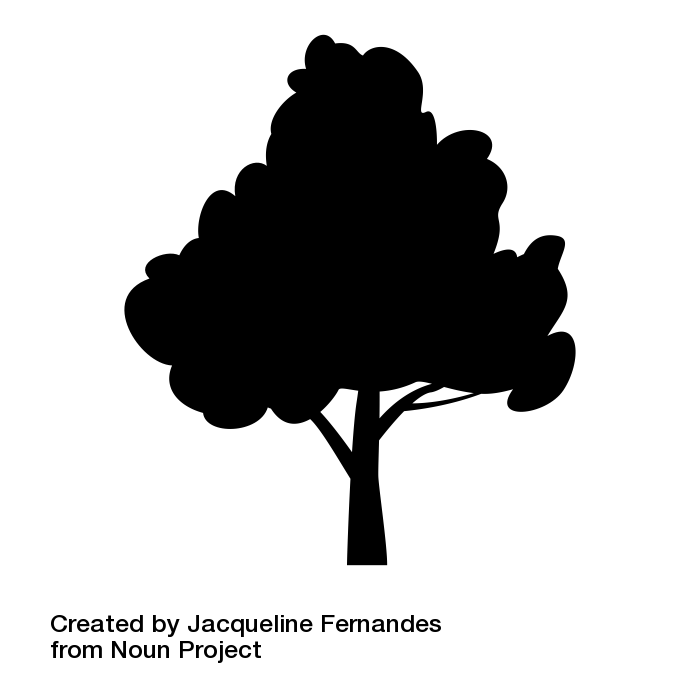 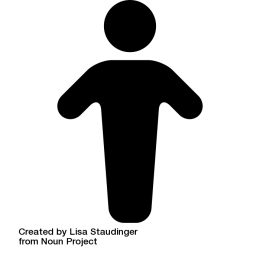 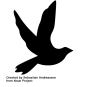 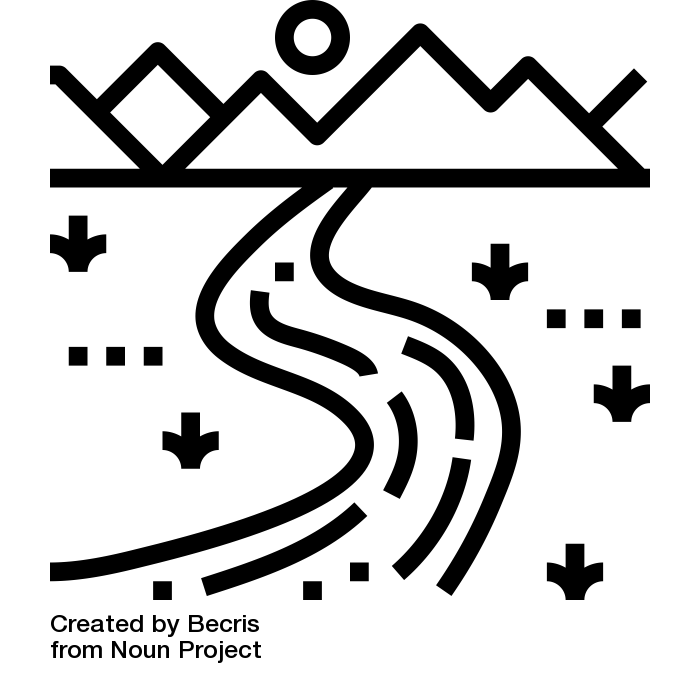 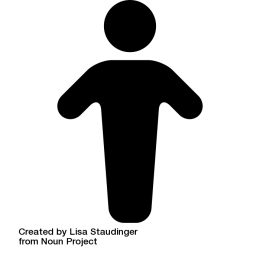 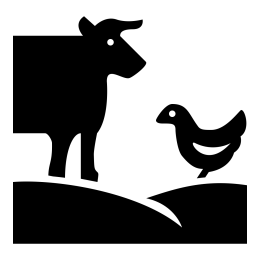 ZONA SOB
PROTEÇÃO ESPECIAL
ZONA DE PROTEÇÃO DOS ATRIBUTOS
ZONA DE USO SUSTENTÁVEL
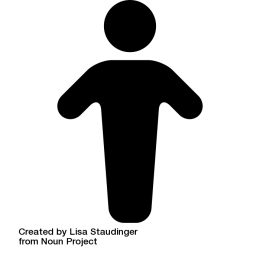 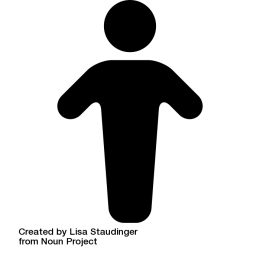 Proteger os territórios de alta relevância socioambiental, visando a 
conservação dos atributos, como a biodiversidade, os recursos hídricos, a beleza 
cênica, o patrimônio histórico-cultural ou as comunidades tradicionais.
compatibilizar os diferentes usos existentes no território e minimizar os impactos negativos sobre os recursos ambientais.
Reconhecer e fortalecer os territórios protegidos, observando os regramentos específicos.
TIPOS DE ÁREAS
PARA AS ÁREAS DE PROTEÇÃO AMBIENTAL
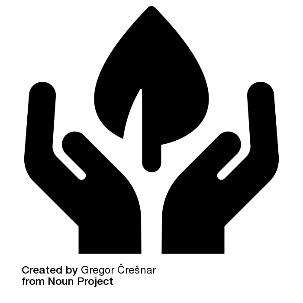 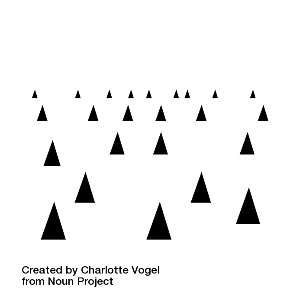 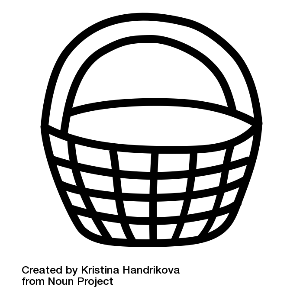 ÁREA DE INTERESSE PARA A CONSERVAÇÃO
ÁREA DE INTERESSE PARA A RECUPERAÇÃO
ÁREA DE INTERESSE HISTÓRICO-CULTURAL
Conservar os ecossistemas naturais mais relevantes e manter os processos ecológicos por meio do estímulo ao incremento de corredores ecológicos e criação de outras áreas protegidas.
Minimizar a degradação dos recursos ambientais por meio do estímulo à recuperação ambiental.
Articular e fomentar ações de desenvolvimento sociocultural, reconhecendo esses territórios como referências da APA
Critérios utilizados para o zoneamento da APA Quilombos do Médio Ribeira
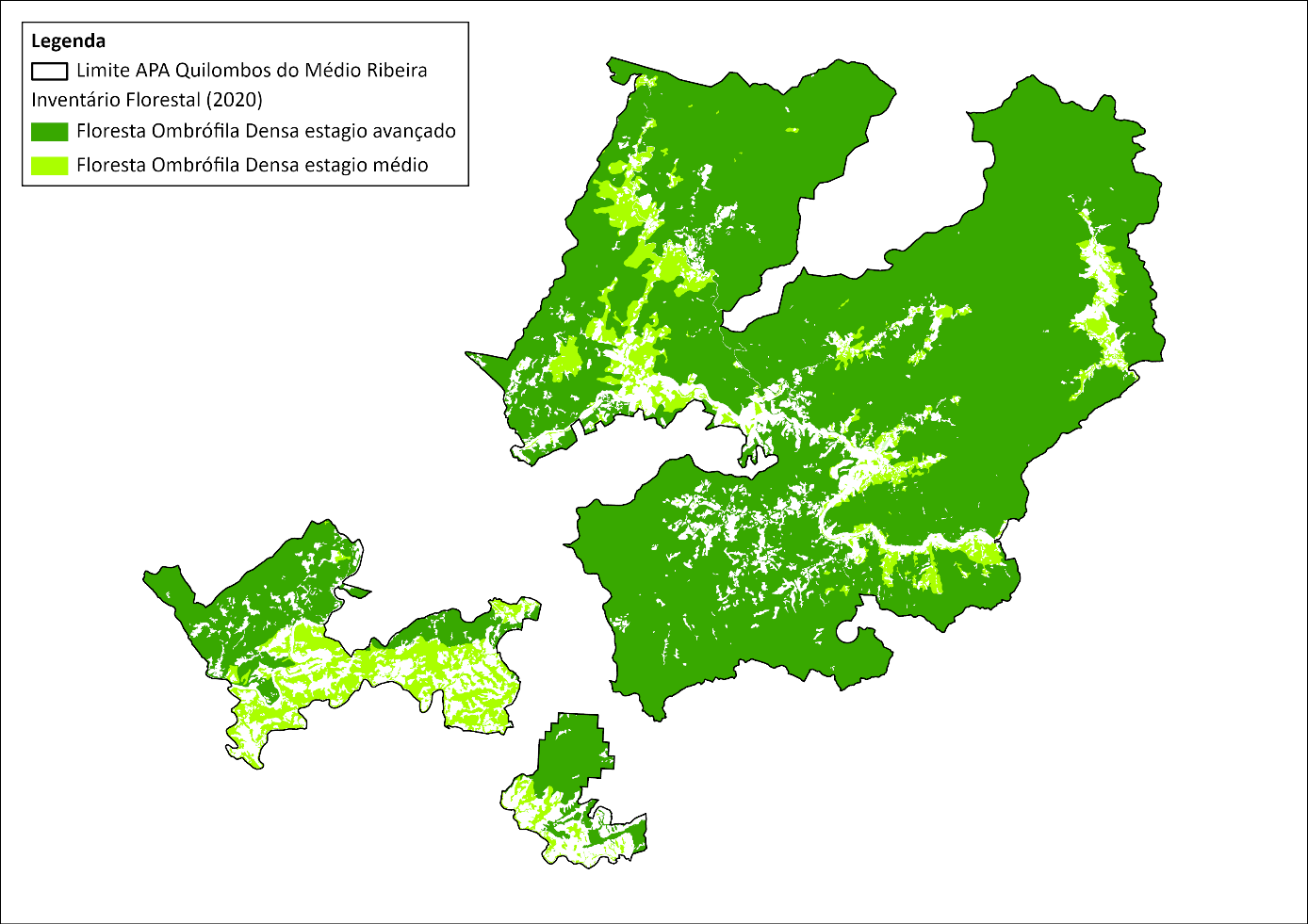 ZONA DE PRESERVAÇÃO
(ZP)
Vegetação: Inventário Florestal (2020)
FOD estágio avançado
FOD estágio médio
Critérios utilizados para o zoneamento da APA Quilombos do Médio Ribeira
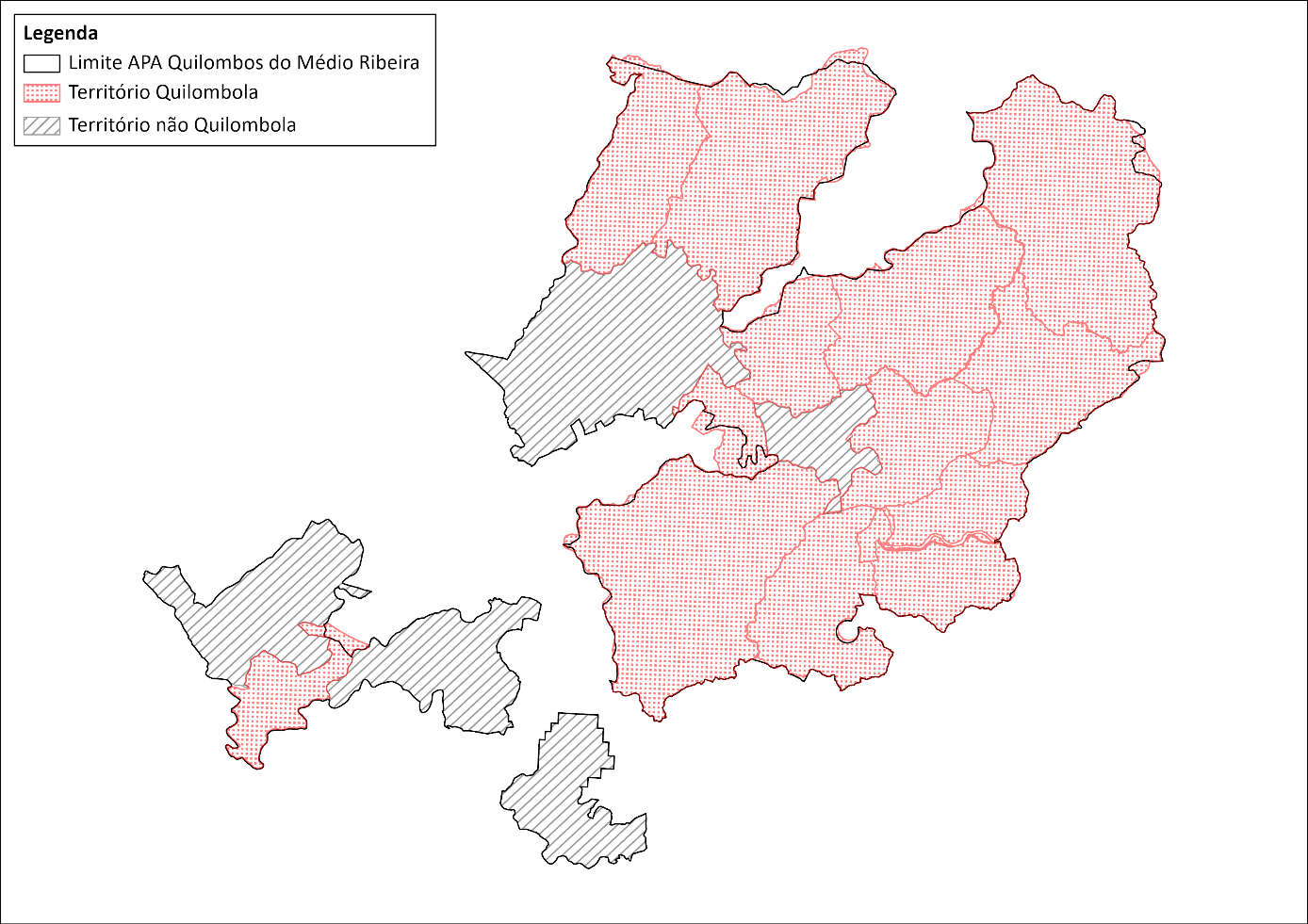 Território Quilombola

73,18% da APA

Território não Quilombola

26,82% da APA
Critérios utilizados para o zoneamento da APA Quilombos do Médio Ribeira
Uso e Ocupação do Solo (2024)
ZONA DE PRESERVAÇÃO
(ZP)
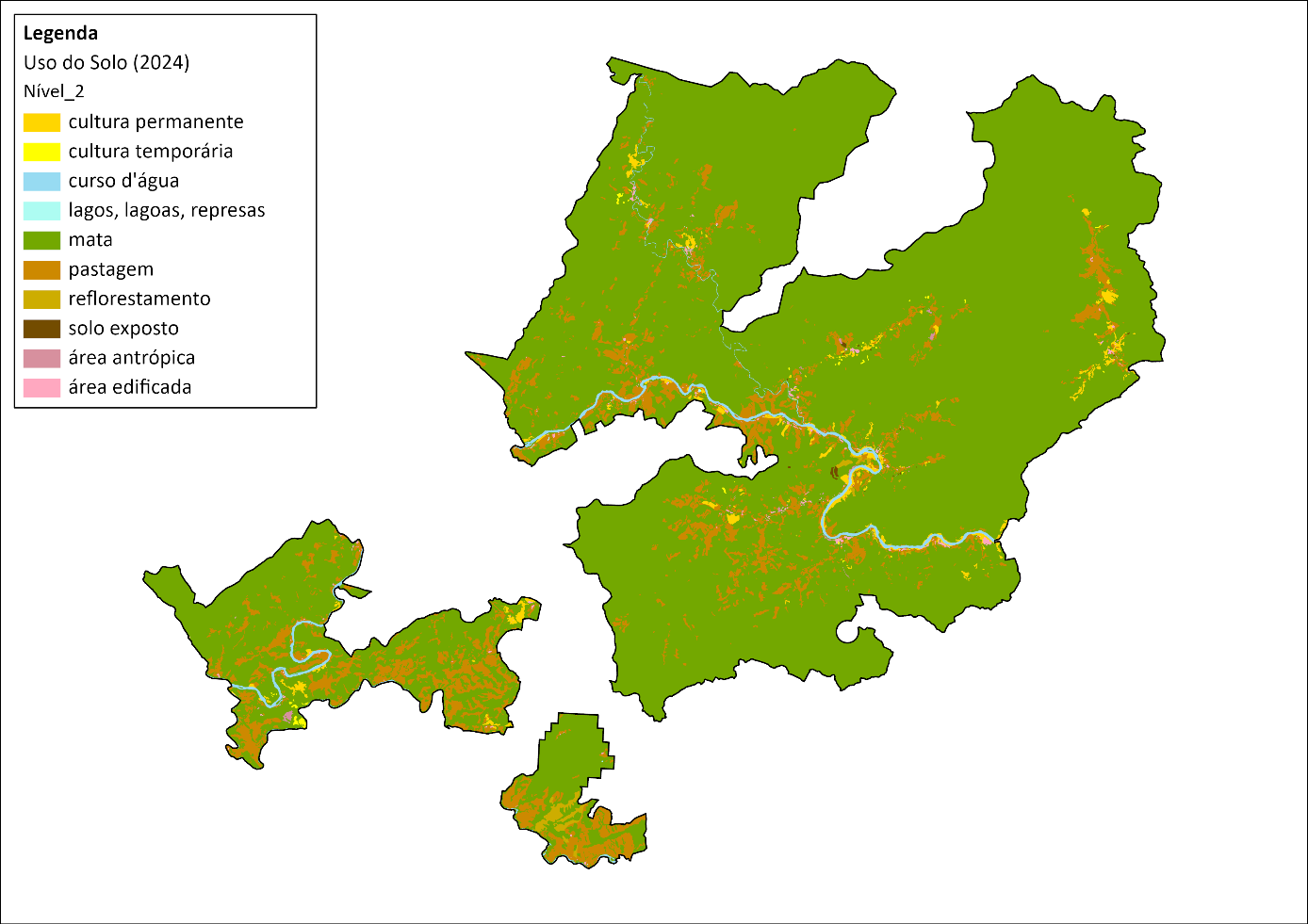 ZONEAMENTO: ZONA DE PROTEÇÃO DOS ATRIBUTOS (ZPA)
ZONA DE PRESERVAÇÃO
(ZP)
Critérios:
Território Quilombola
Todo o território Quilombola da APA foi considerado para ser ZPA

Território não Quilombola
Foram considerados para ZPA a concentração de vegetação em estágio avançado mapeado pelo Inventário Florestal
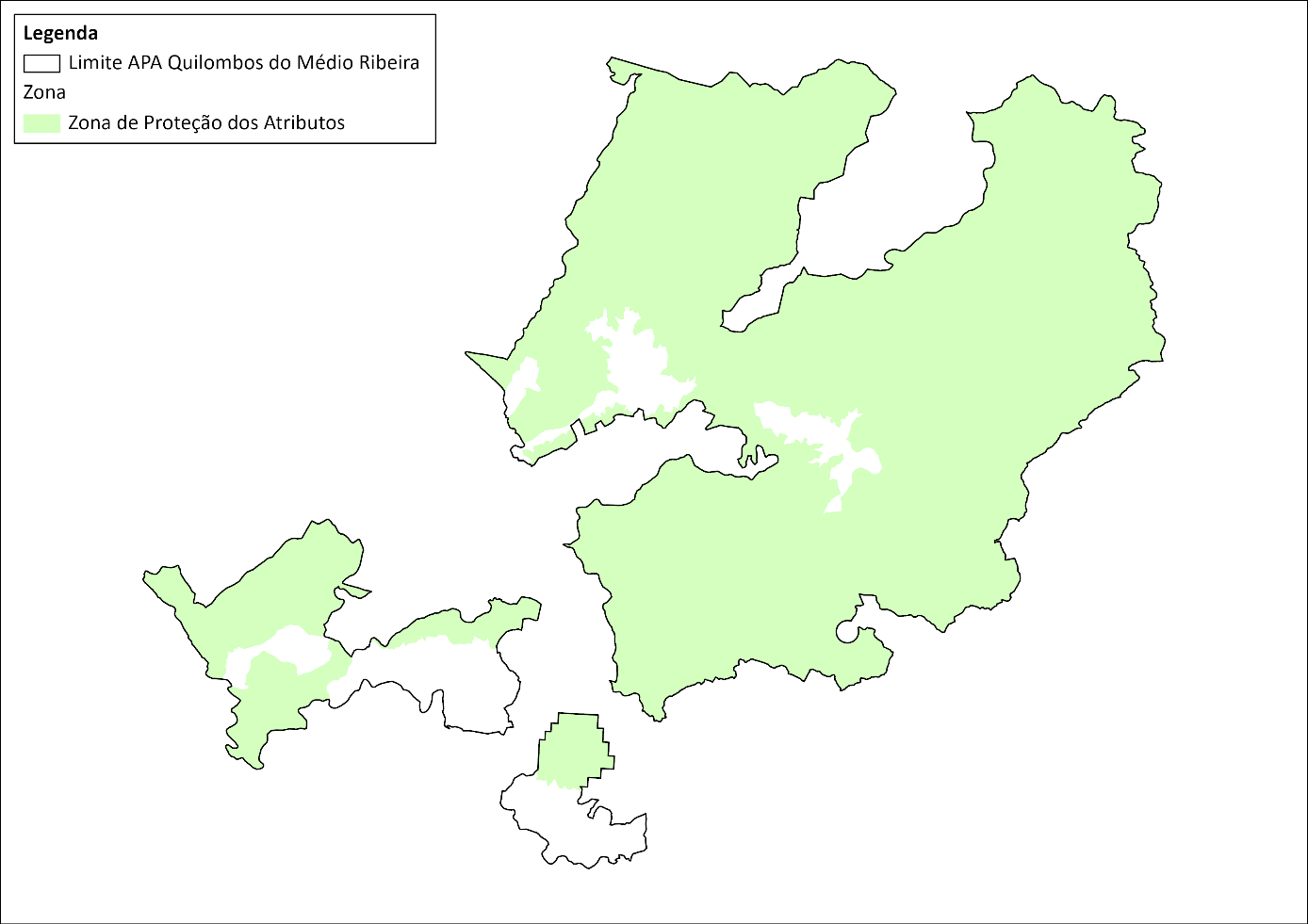 ZONEAMENTO: ZONA DE USO SUSTENTÁVEL (ZUS)
ZONA DE PRESERVAÇÃO
(ZP)
Critérios:
Território não Quilombola
Foram considerados para ZUS a concentração de vegetação em estágio médio mapeado pelo Inventário Florestal

Concentração dos Usos mapeados pelo Uso e Ocupação do Solo (2024)
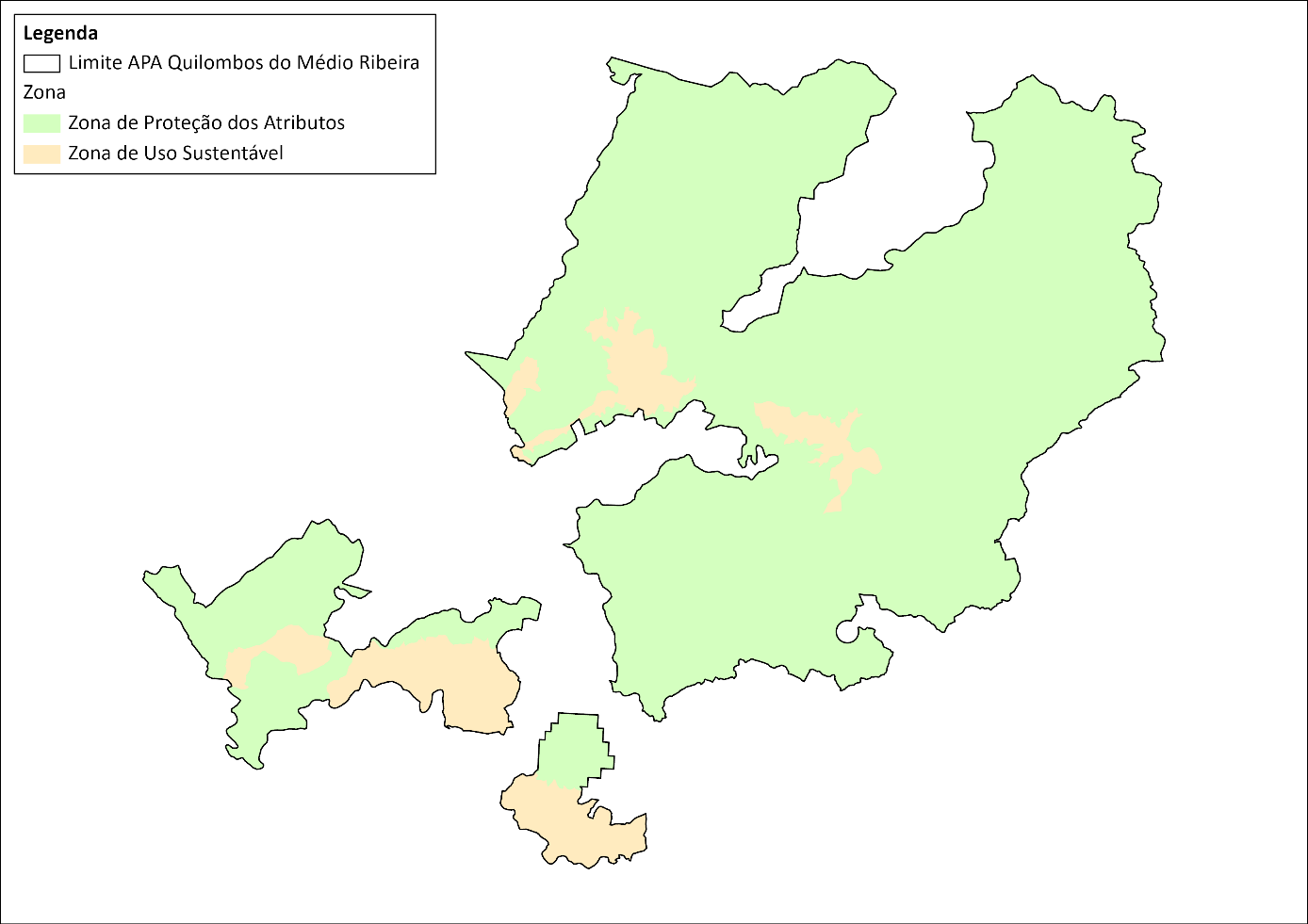 ZONEAMENTO: ZONA DE USO SUSTENTÁVEL (ZUS)
ZONA DE PRESERVAÇÃO
(ZP)
Critérios:
Território não Quilombola
Foram considerados para ZUS a concentração de vegetação em estágio médio mapeado pelo Inventário Florestal

Concentração dos Usos mapeados pelo Uso e Ocupação do Solo (2024)
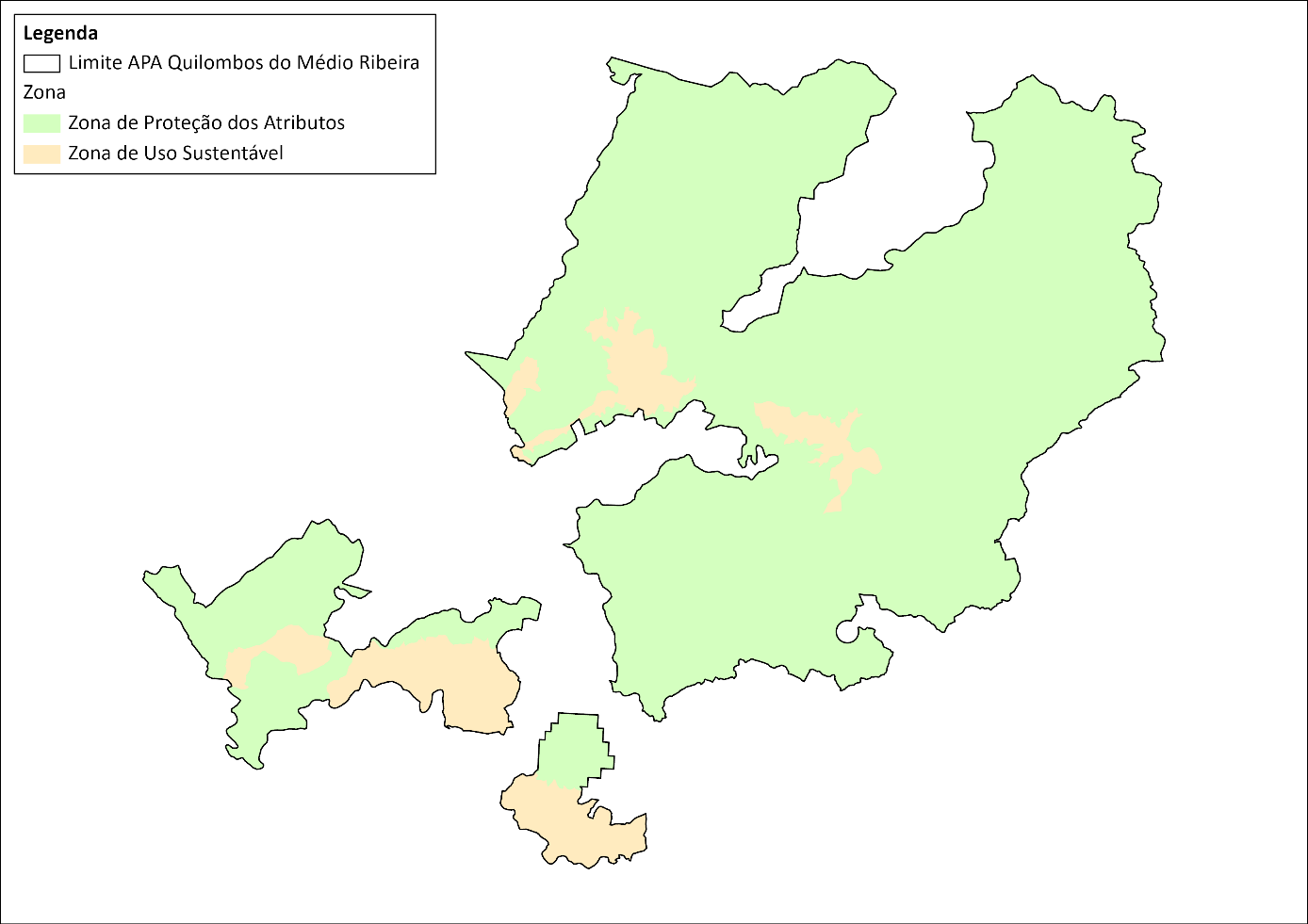 ZONEAMENTO
ZONA DE PRESERVAÇÃO
(ZP)
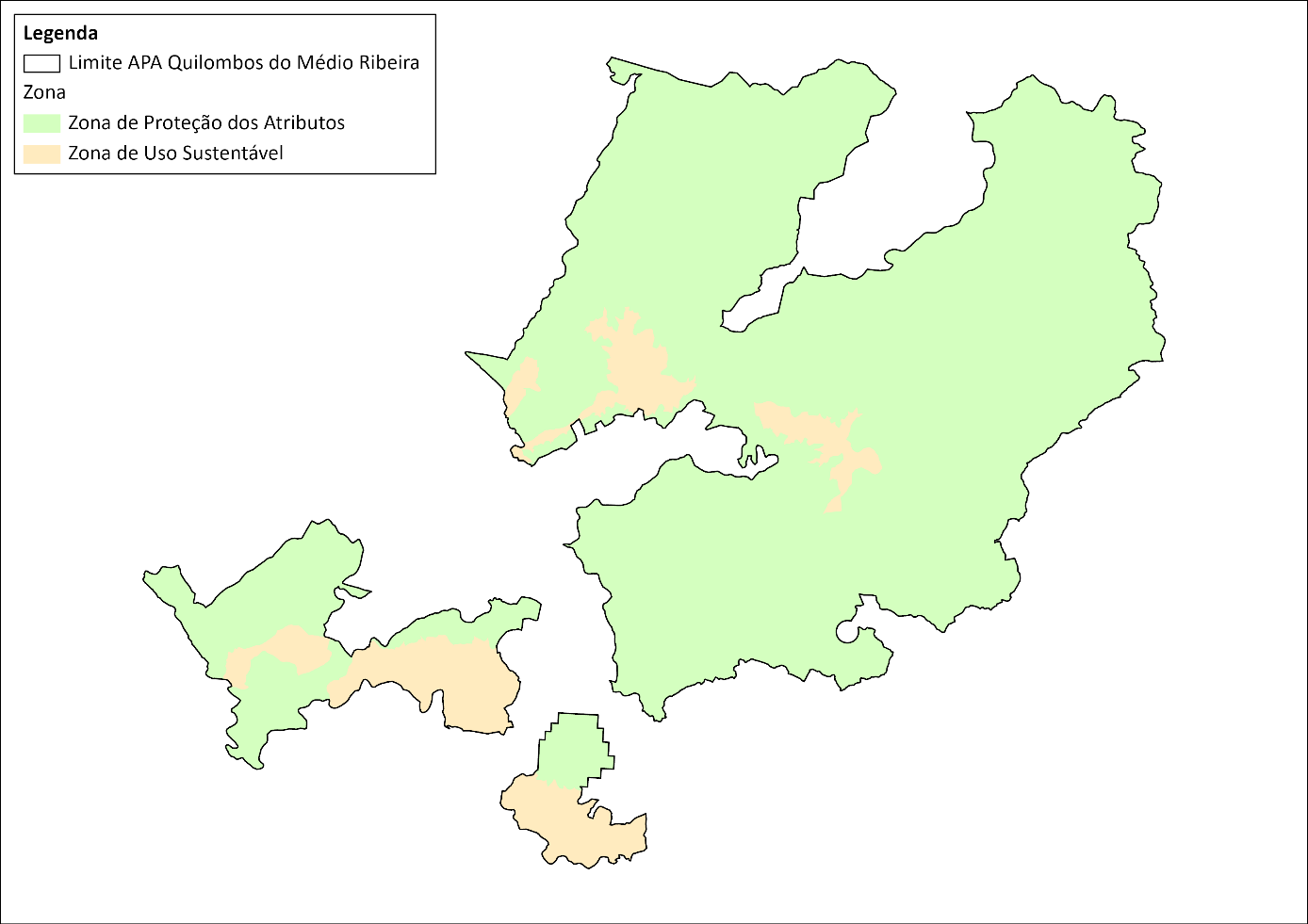 Zona de Amortecimento
Áreas de Interesse
ZONEAMENTO: ÁREA DE INTERESSE HISTÓRICO-CULTURAL (AICH)
ZONA DE PRESERVAÇÃO
(ZP)
Pontos de localização do Patrimônio Natural e Patrimônios Cultural e Religioso

Mapeado pelo ISA Agenda Quilombola
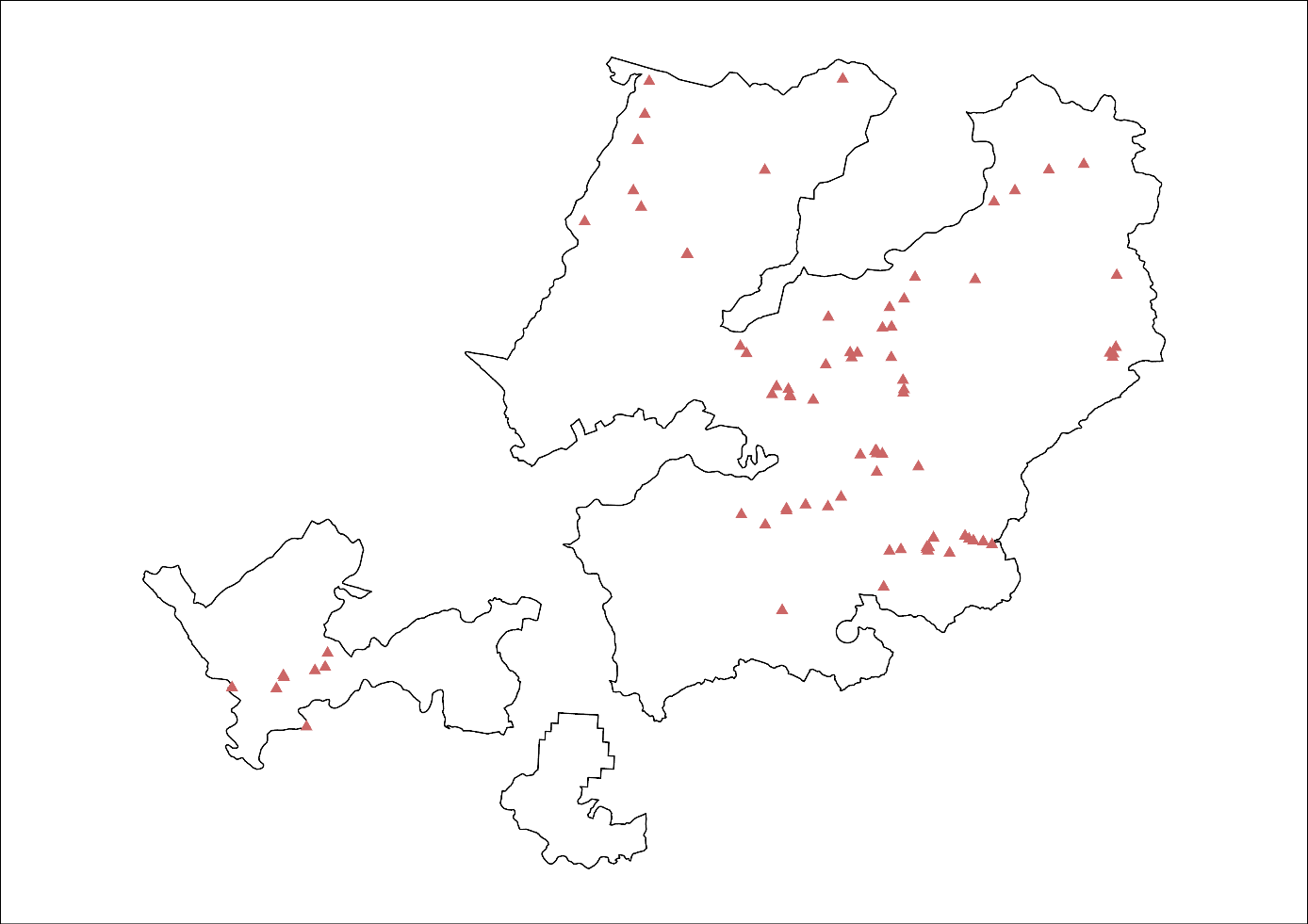 PATRIMÔNIO NATURAL
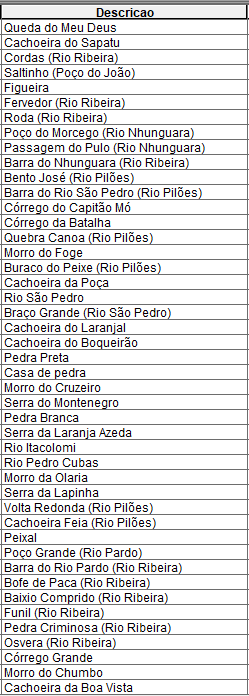 PATRIMÔNIO CULTURAL E RELIGIOSO
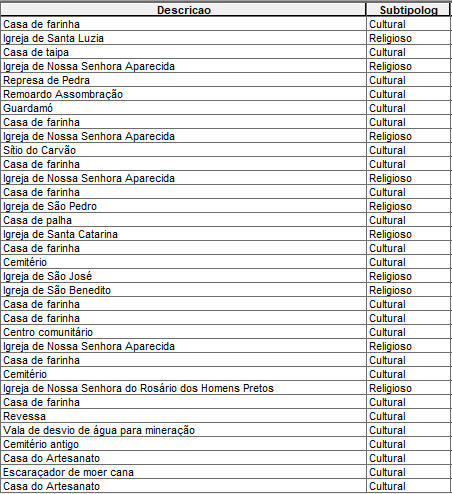 ZONEAMENTO: ÁREA DE INTERESSE PARA CONSERVAÇÃO (AIC)
ZONA DE PRESERVAÇÃO
(ZP)
Pontos de localização do CANIE

Cavernas e Grutas
Áreas vulneráveis, prioritárias para conservação no sistema cárstico da 
Serra do André Lopes
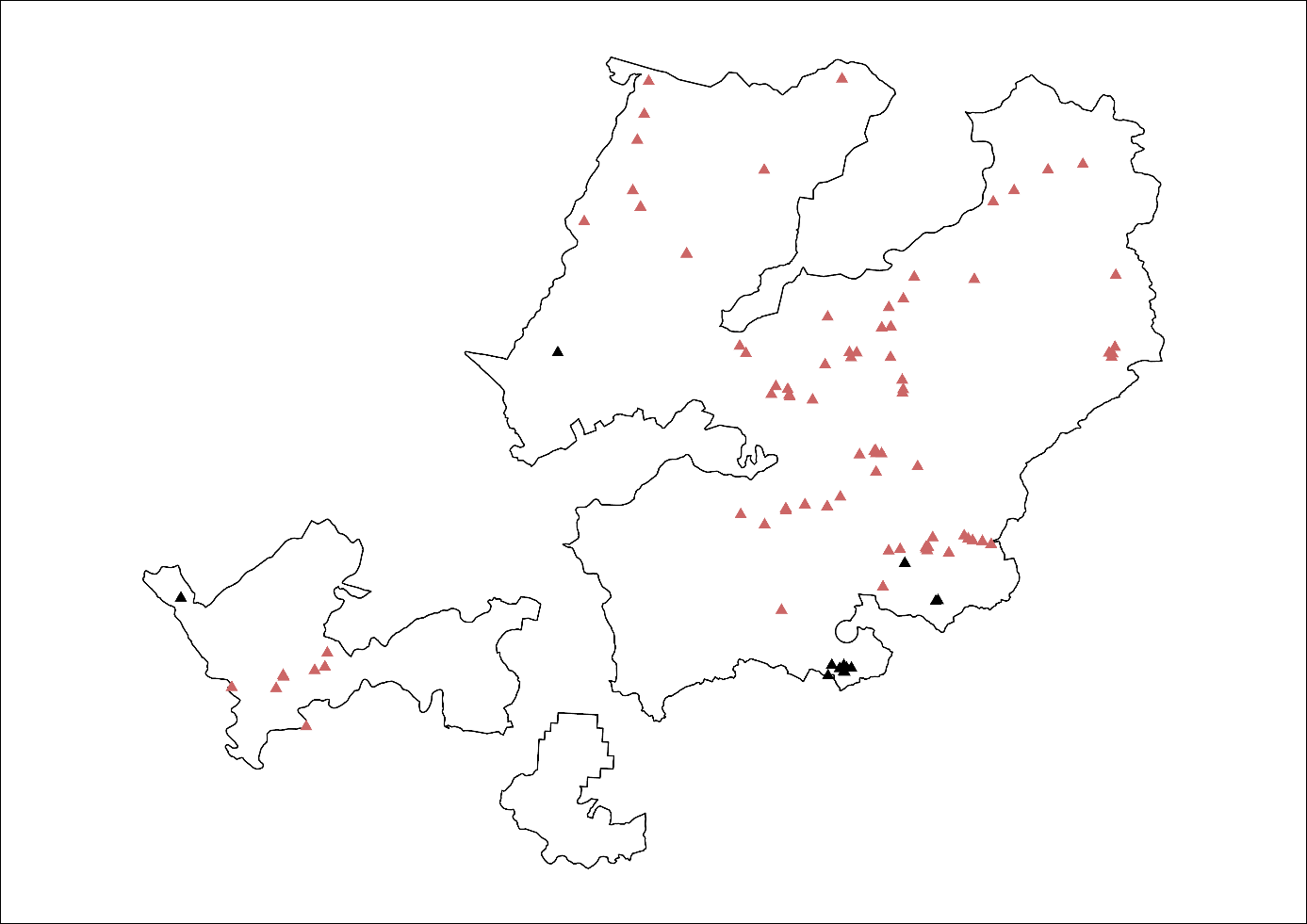 CANIE ESPELEOLOGIA
ZONEAMENTO E ÁREAS: Proposta final
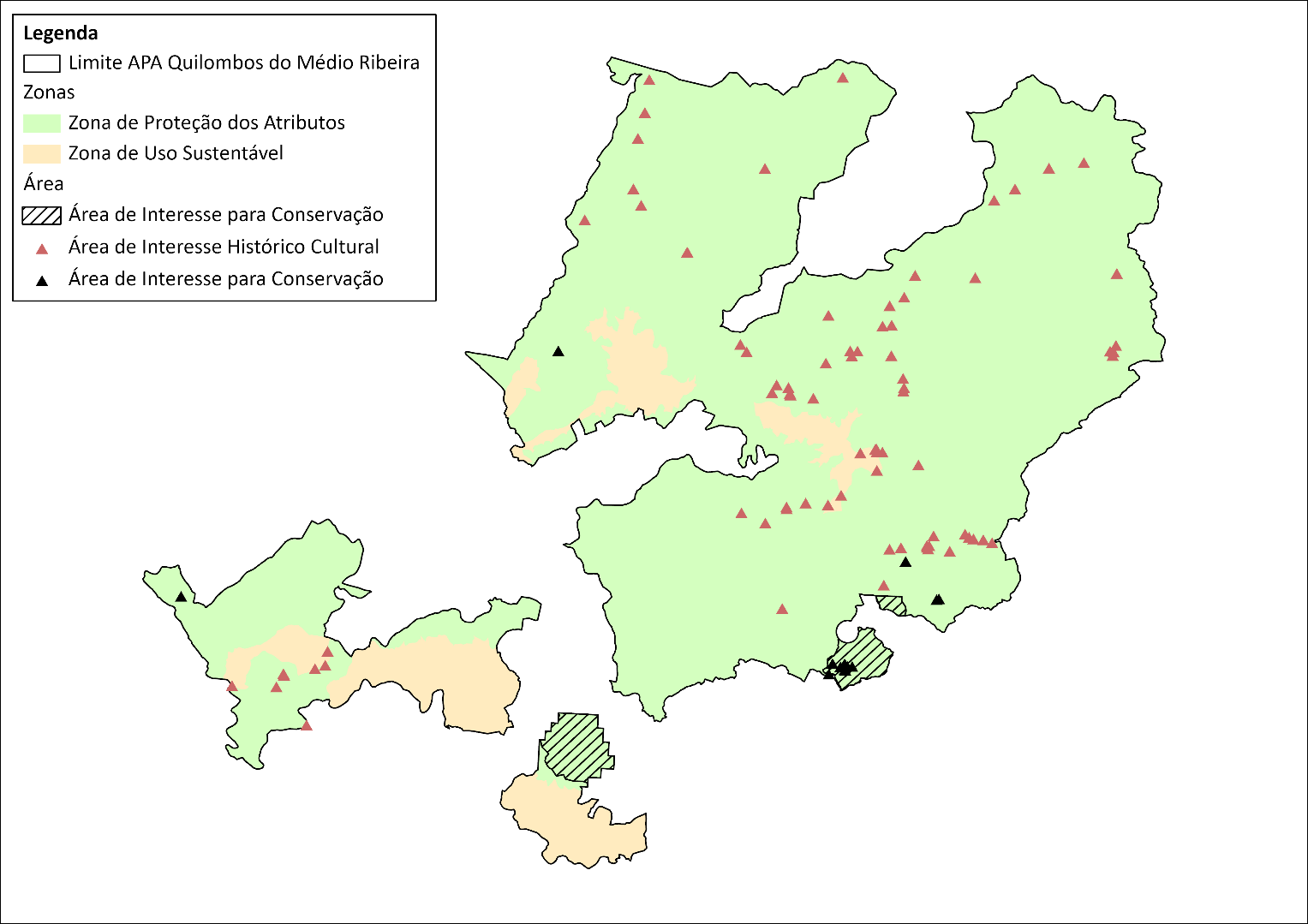 ZONA DE PRESERVAÇÃO
(ZP)
DINÂMICA
Organizar os participantes em 3 grupos;

Cada grupo terá um mapa e painel para contribuições com auxilio de mediadores e relatores;

Cada grupo terá 40 minutos para leitura e contribuições em cada mesa de trabalho.
MESA 2
Atividades produtivas
MESA 1
Licenciáveis e vigentes
MESA 3
ZPA + Áreas
40’
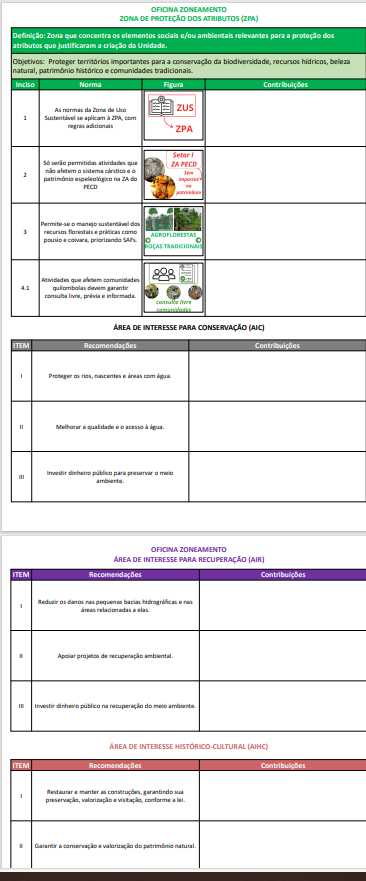 40’
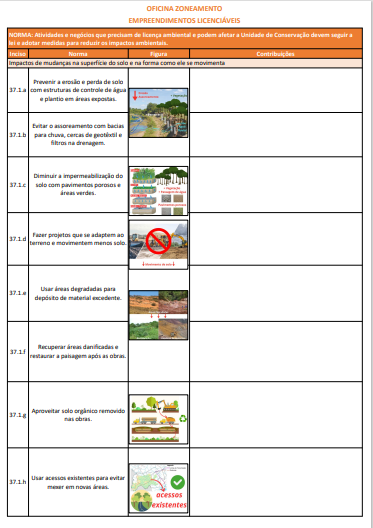 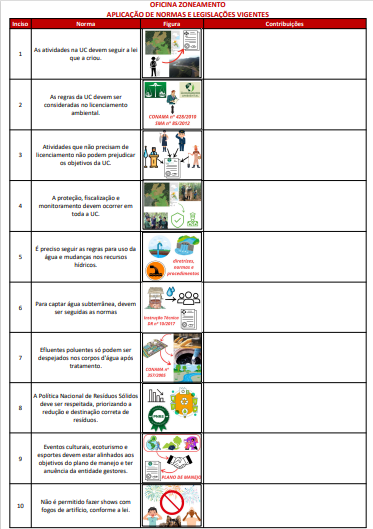 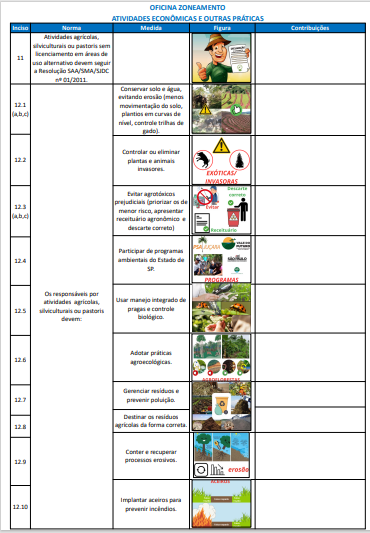 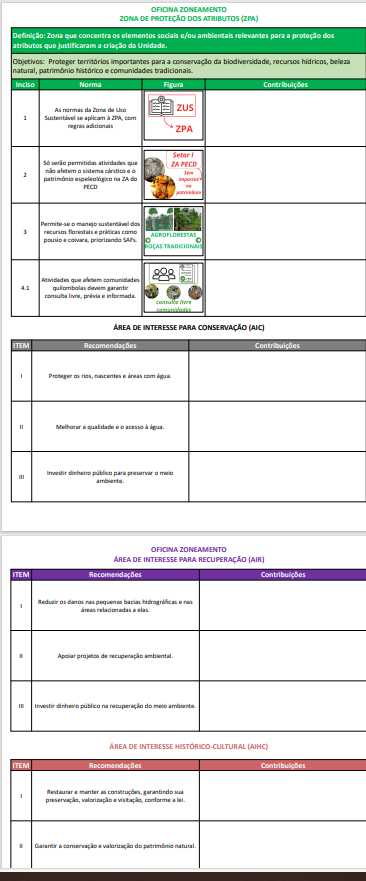 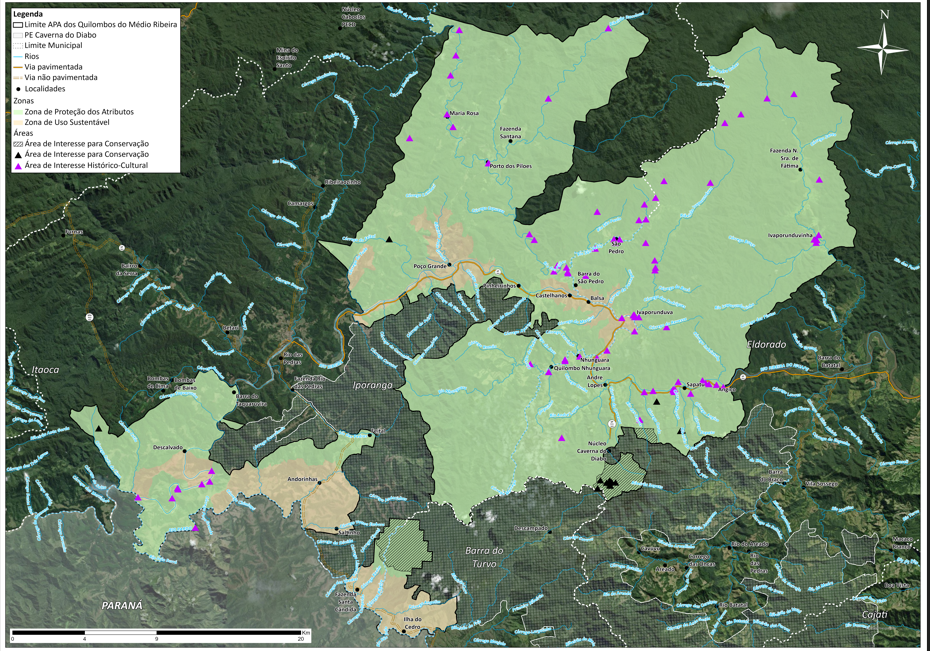 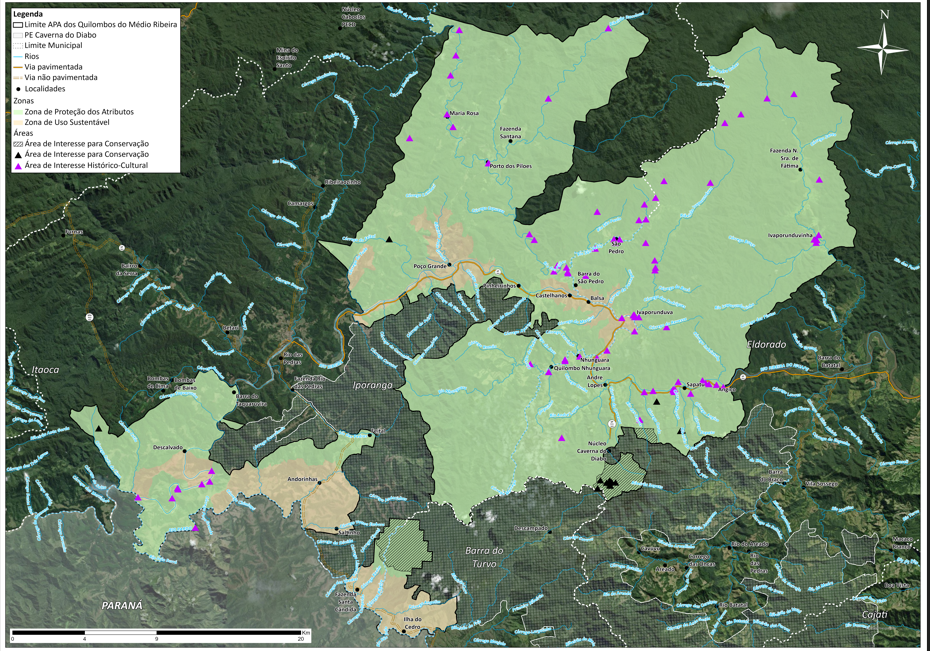 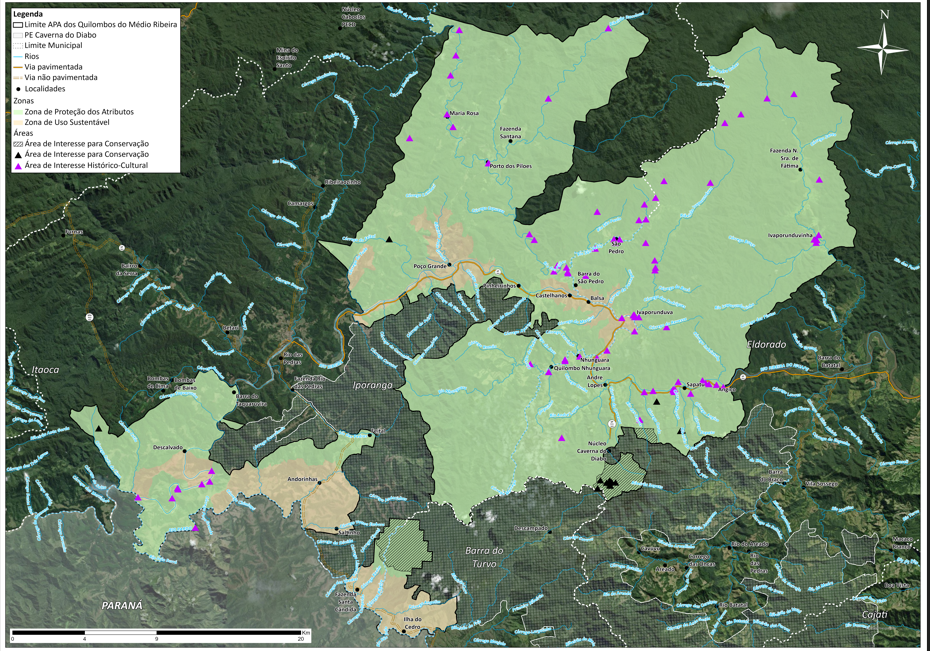 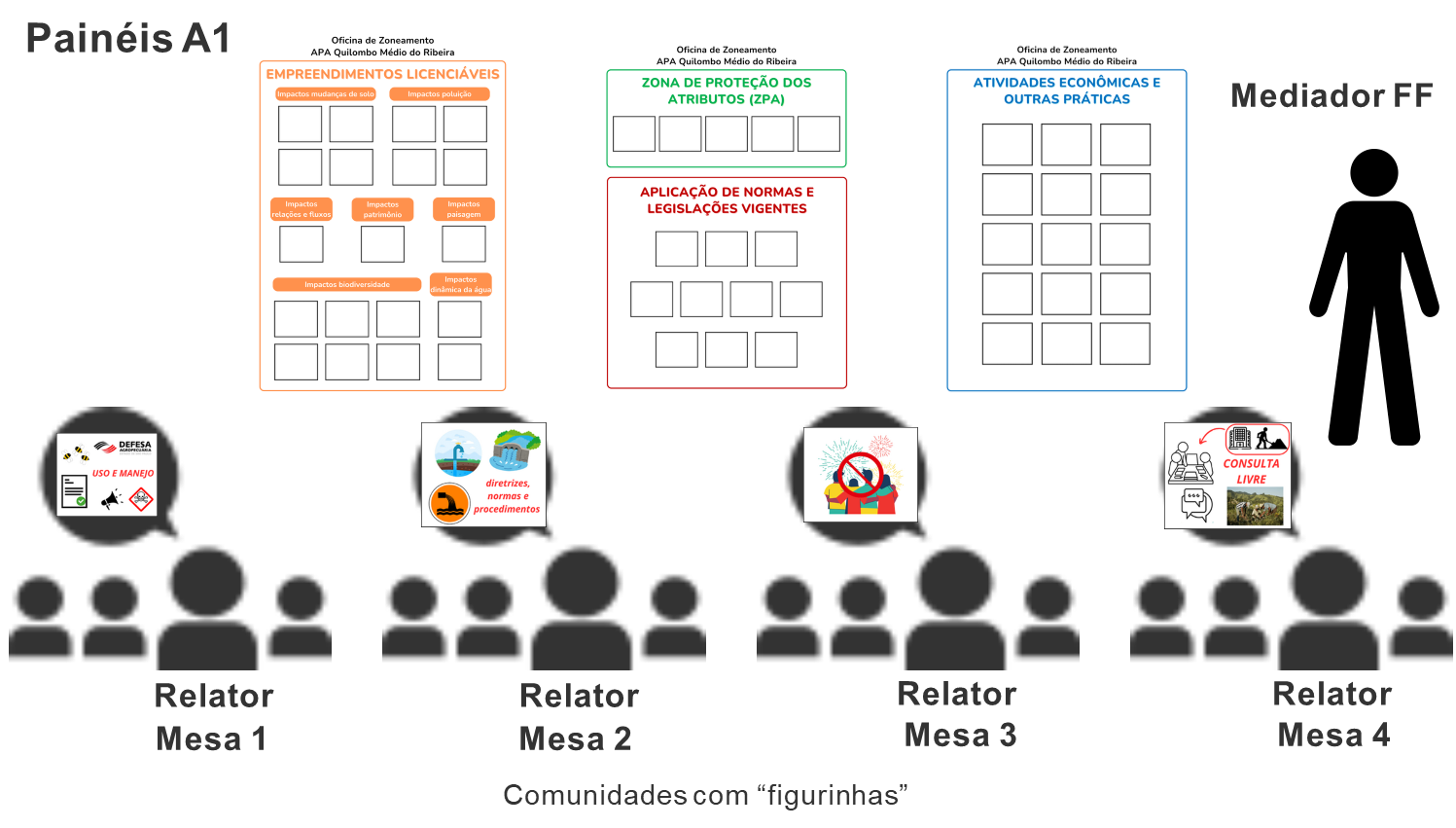 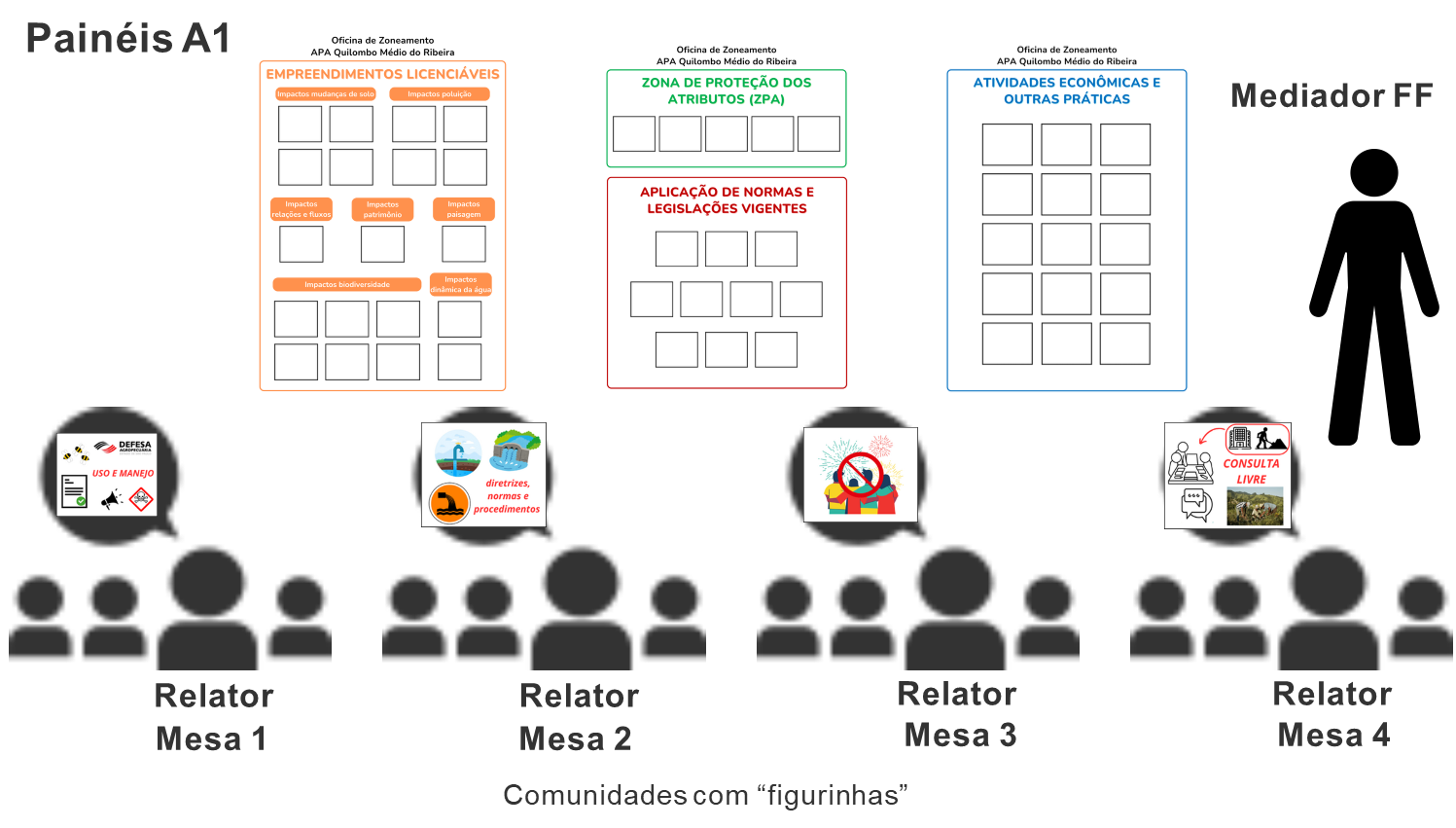 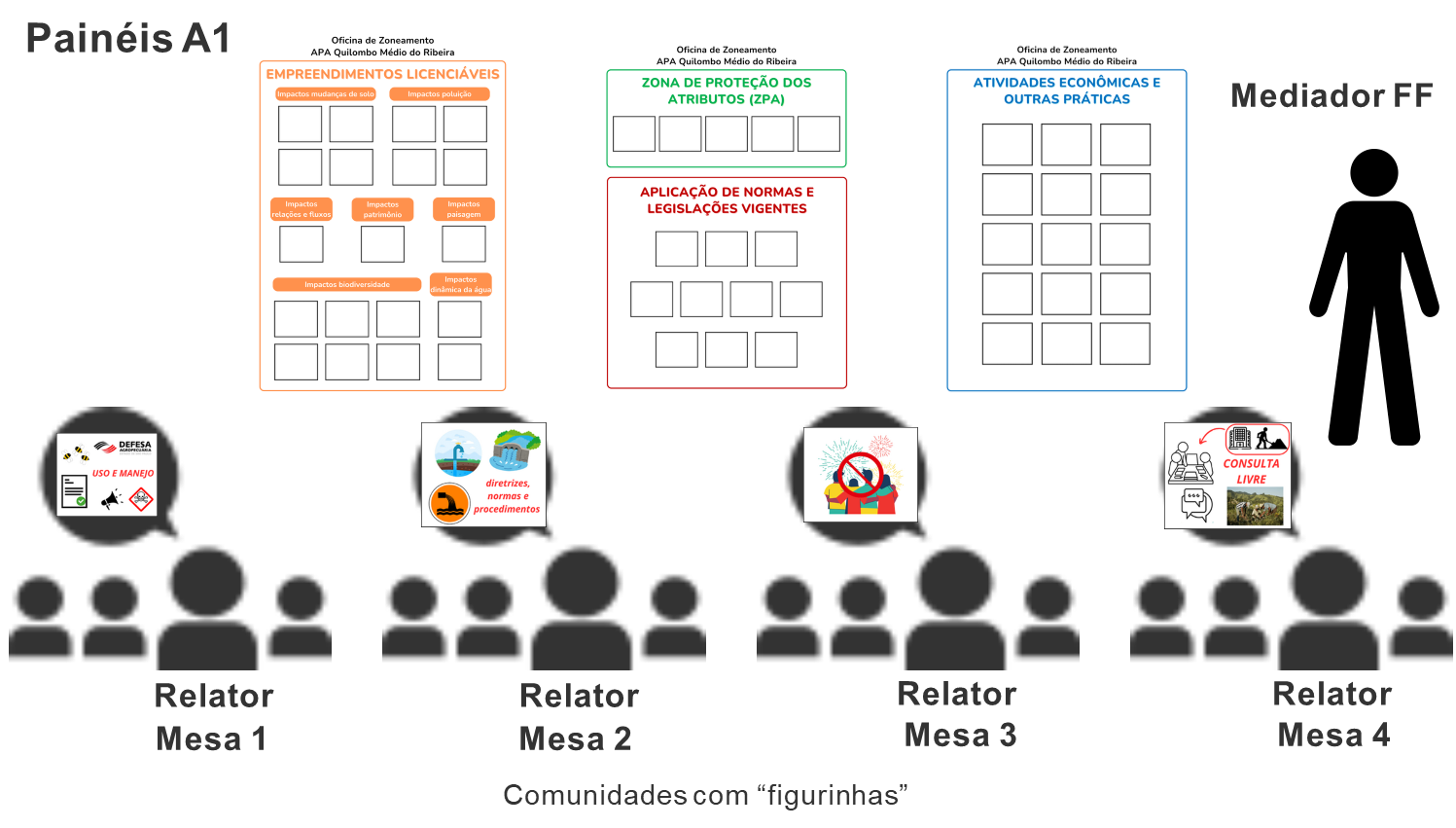 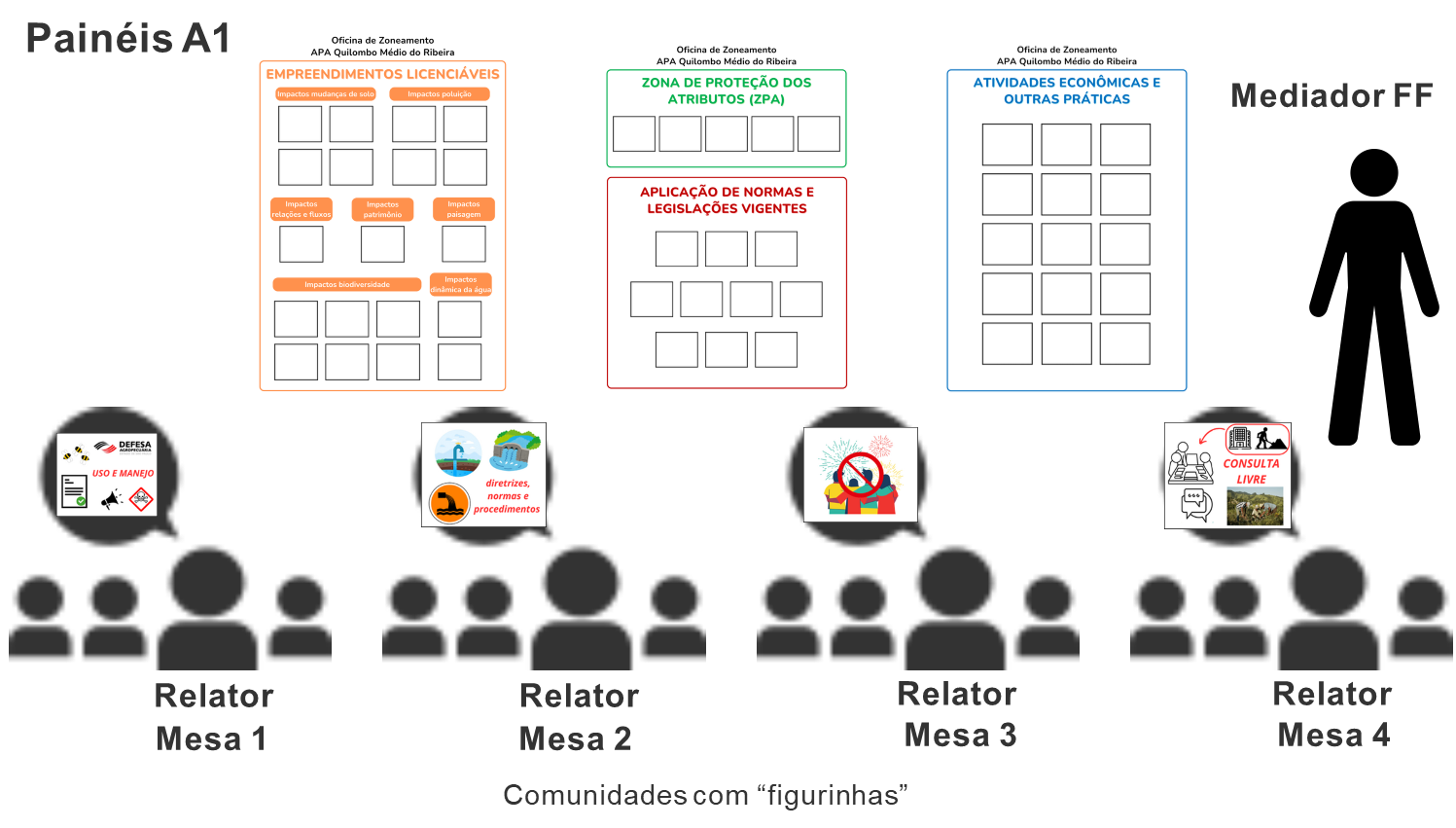 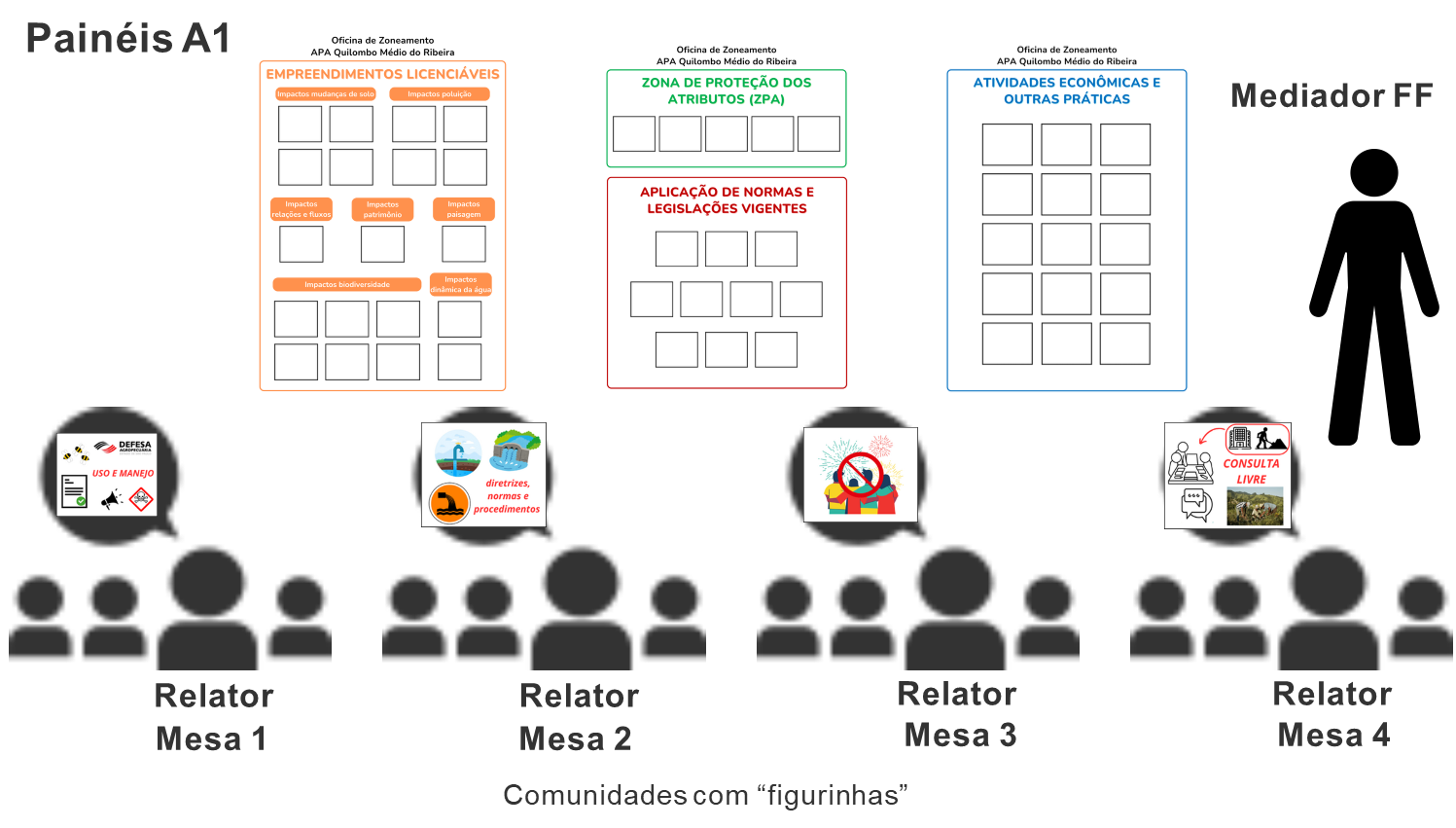 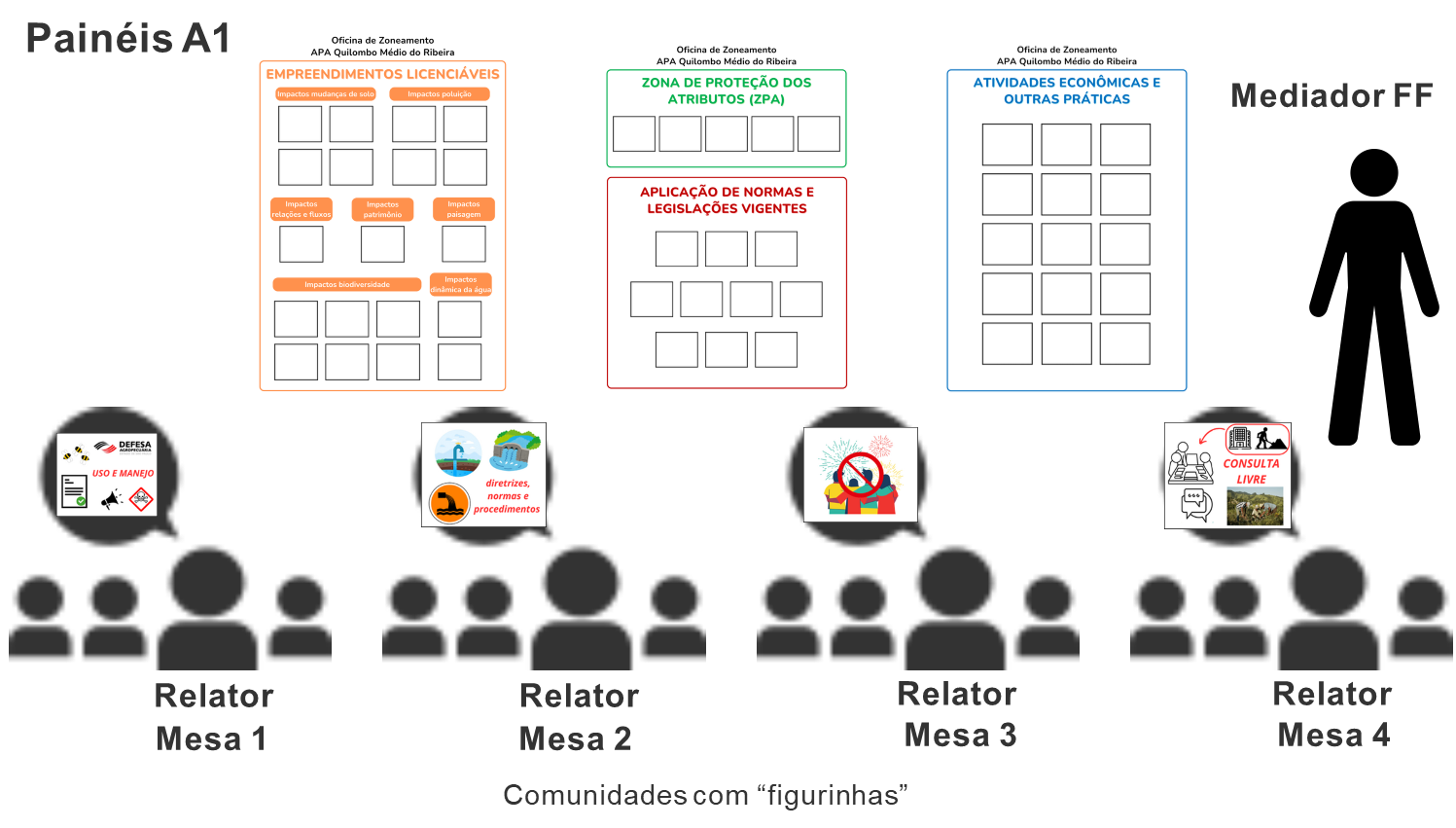 Mediador
Relator
Mediador
Mediador
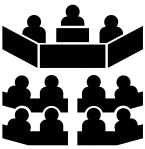 Relator
Relator
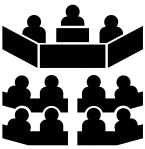 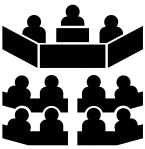 G1
G2
G3
DINÂMICA
Compartilhar contribuições em plenária.
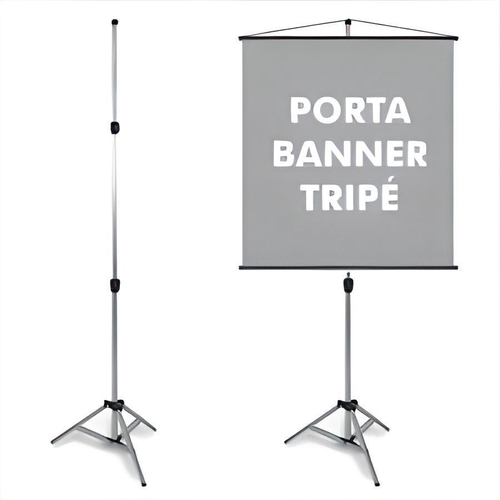 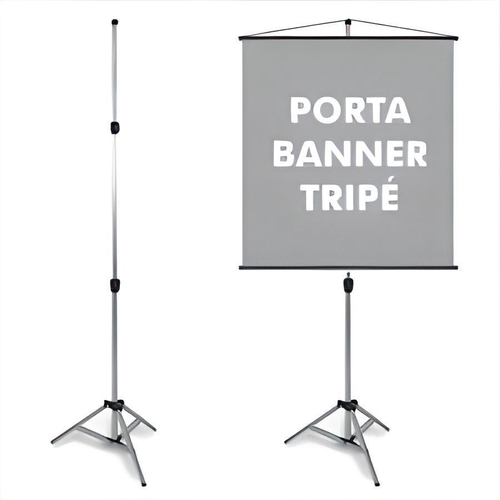 Mediadores das mesas (FF)
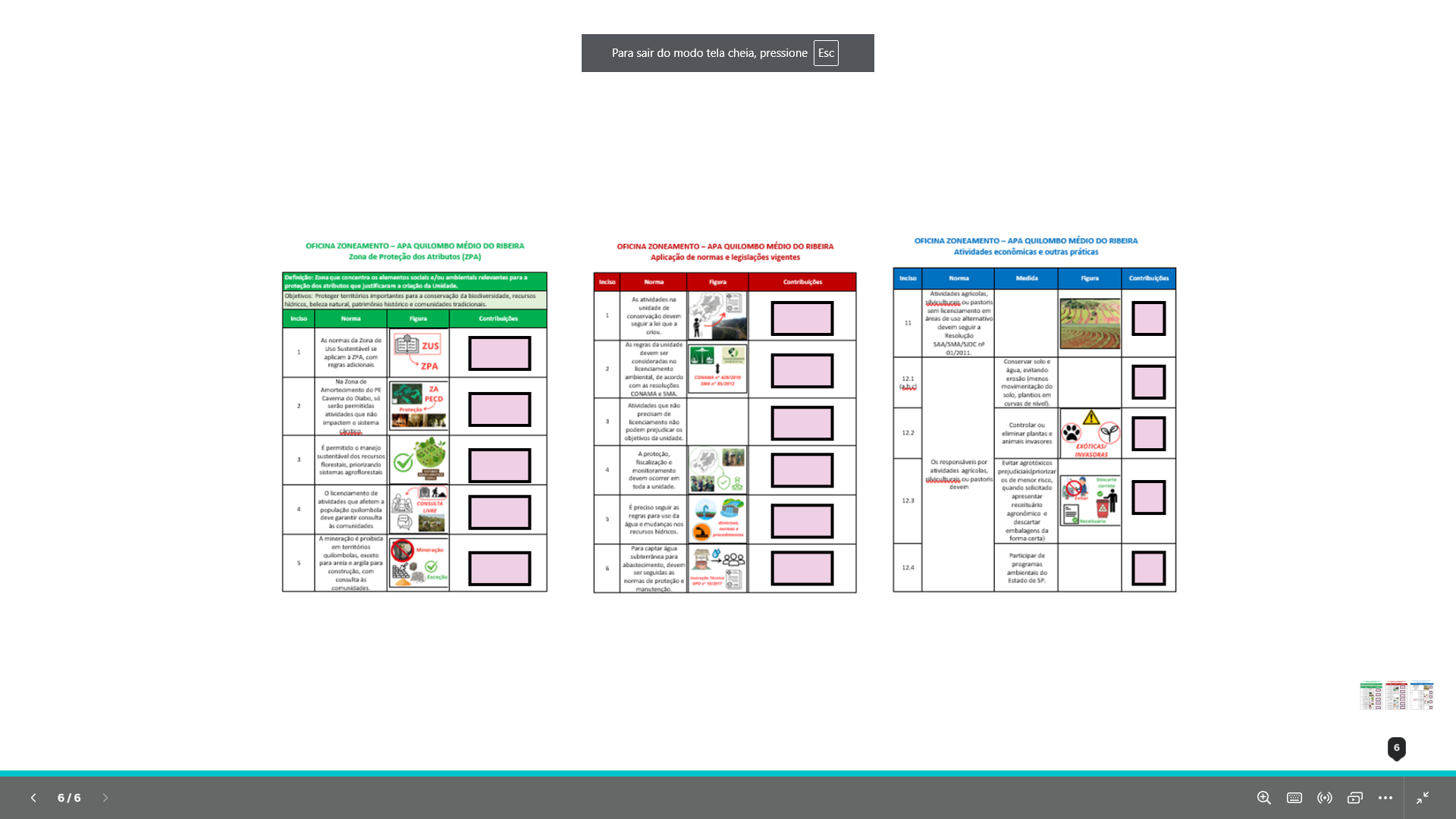 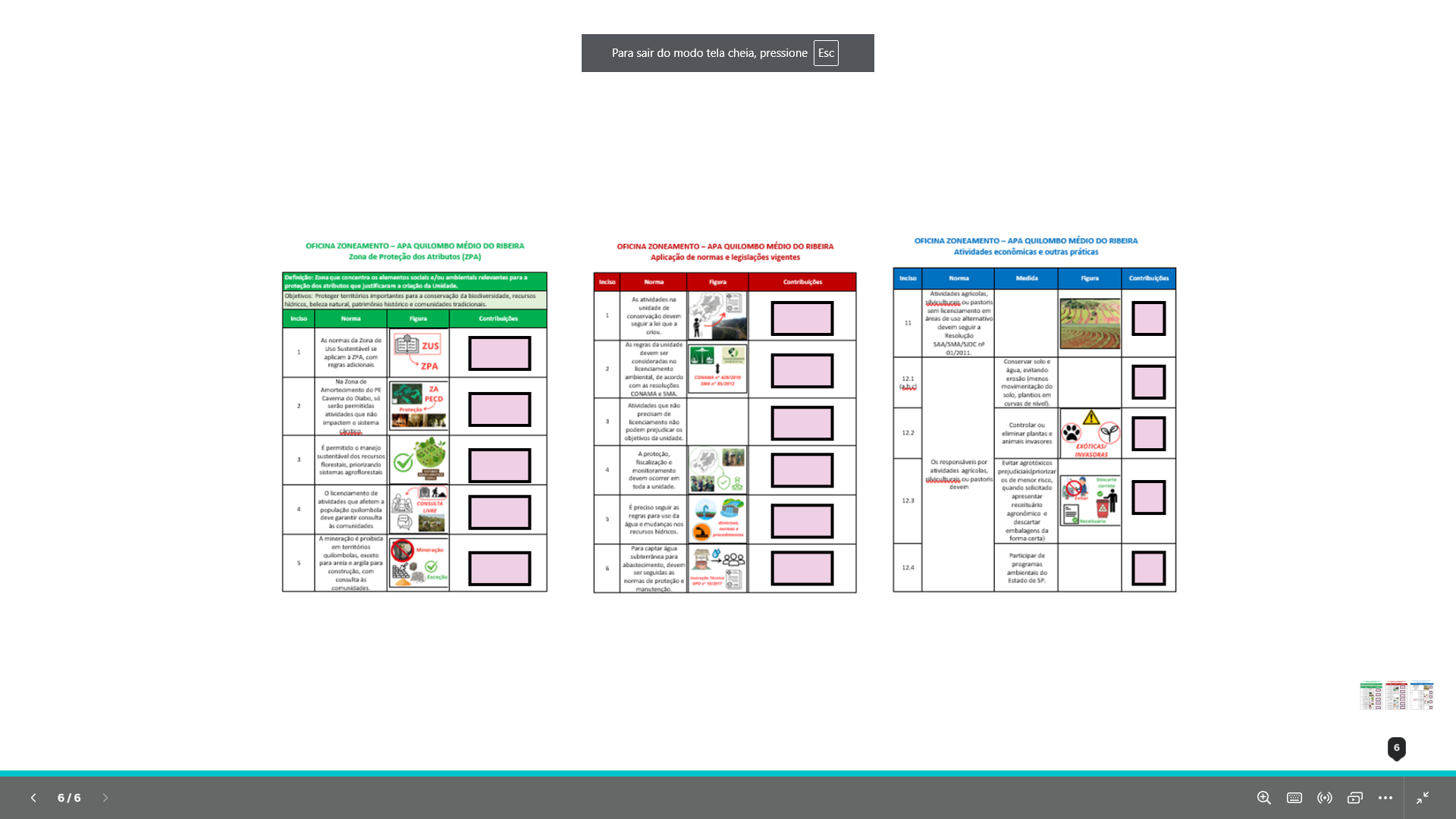 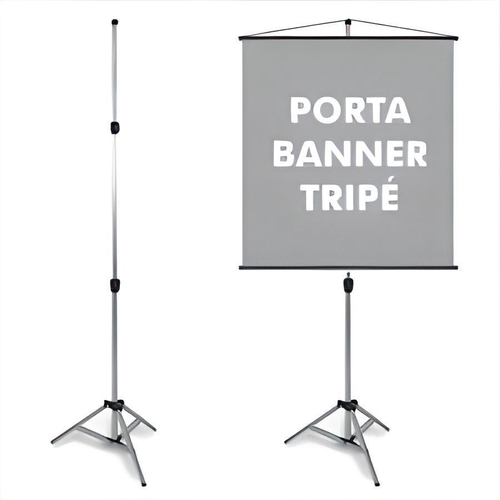 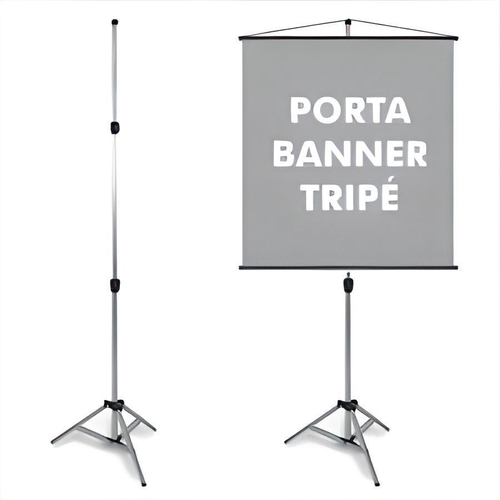 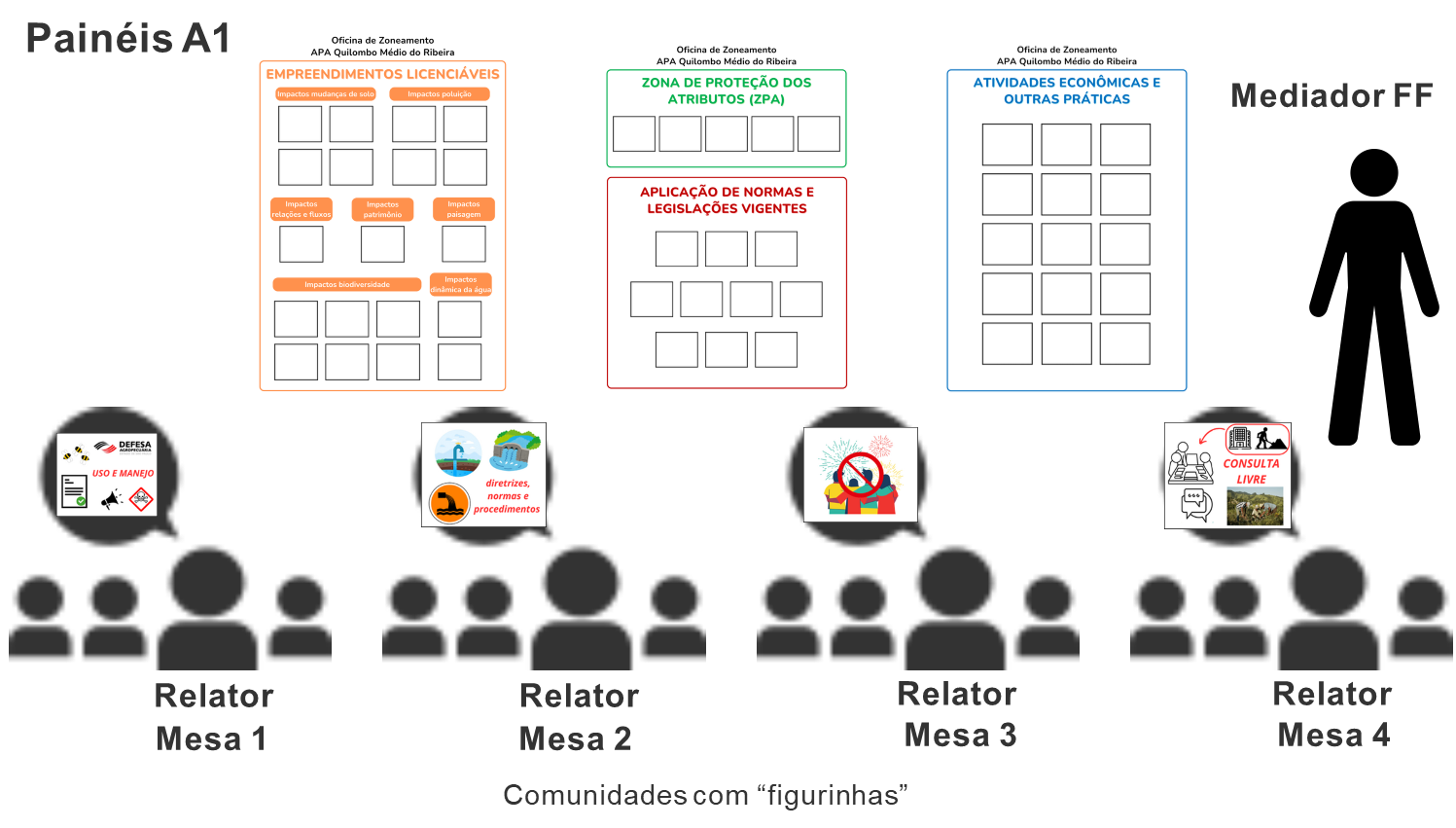 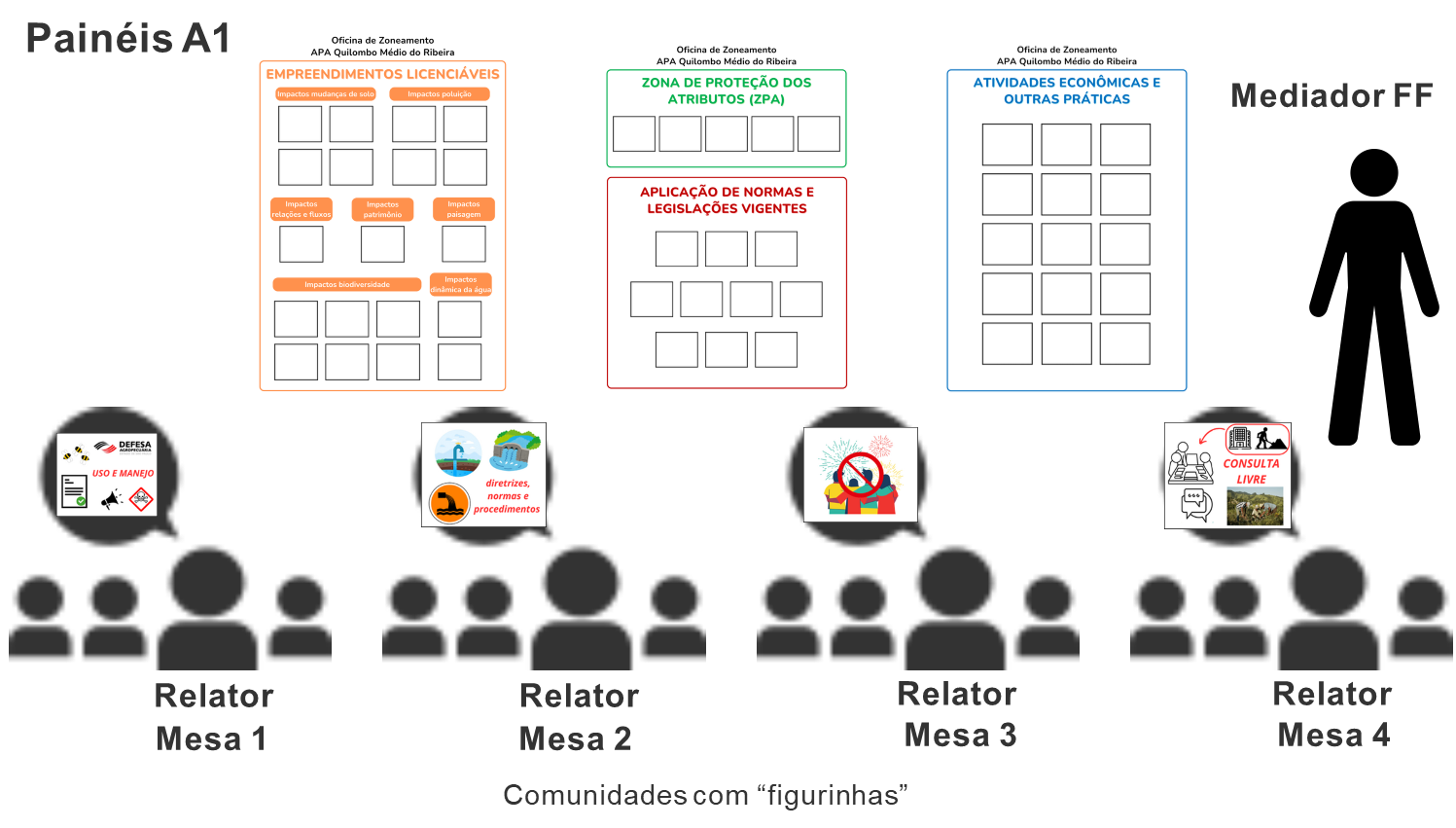 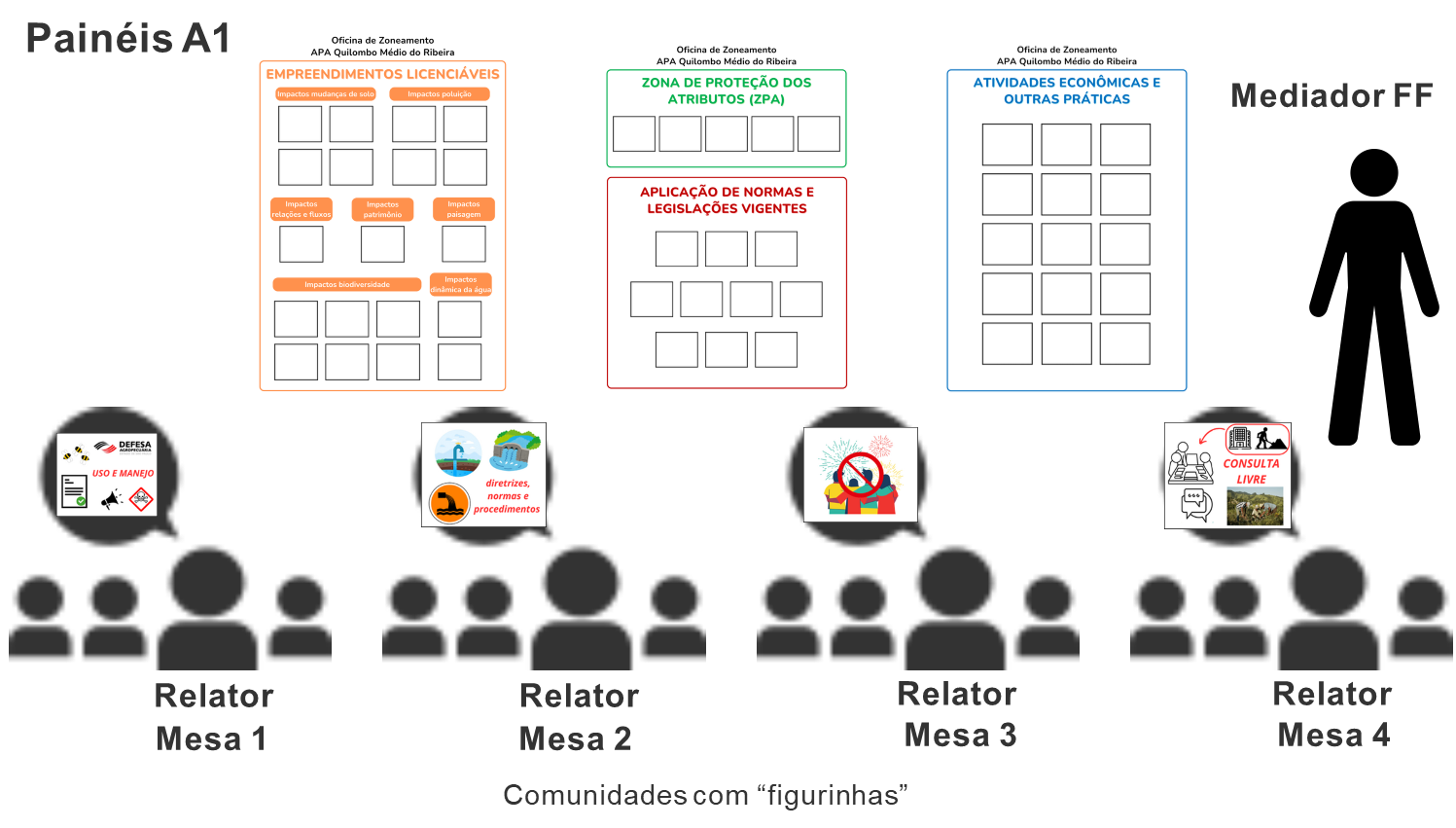 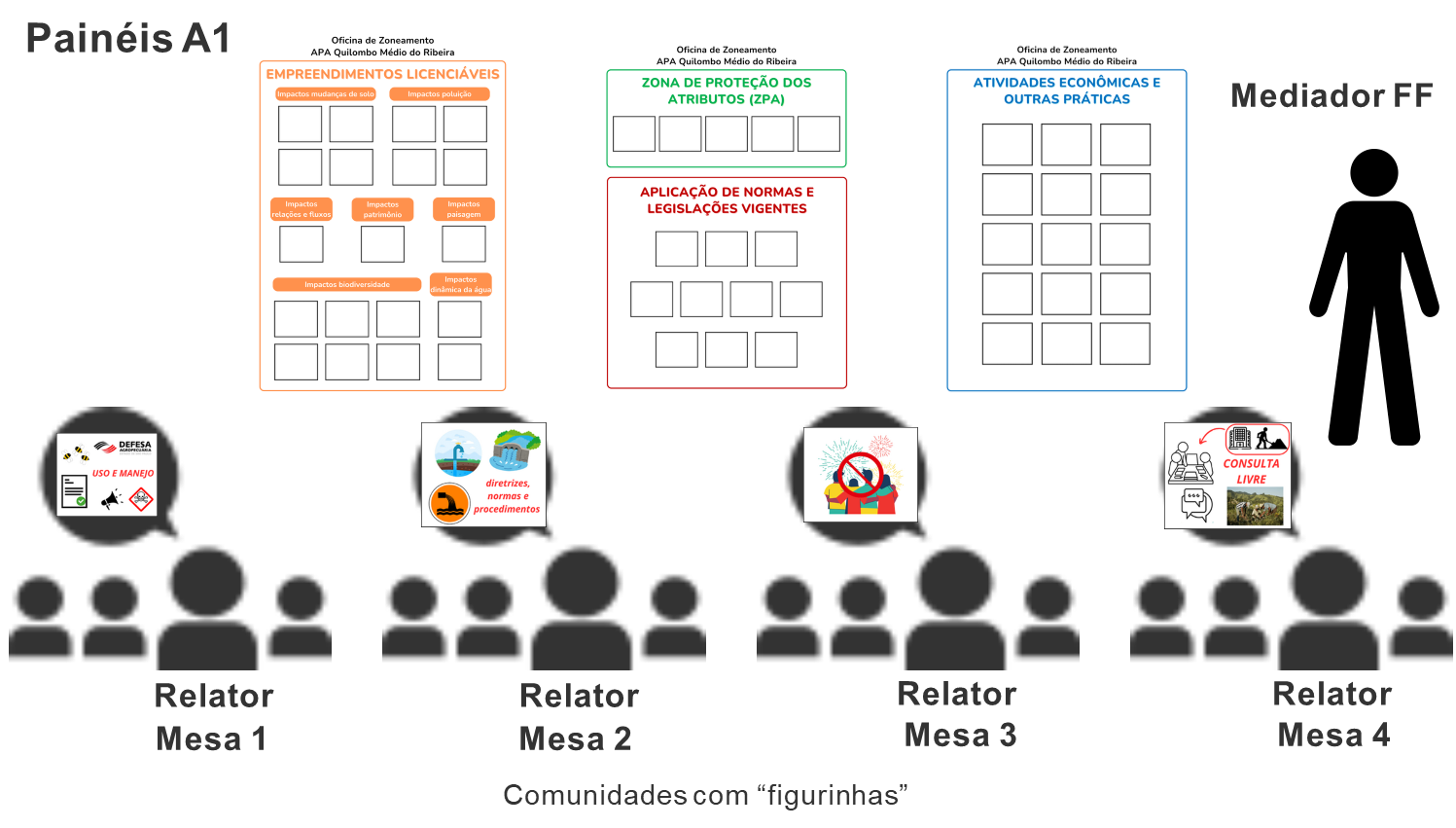 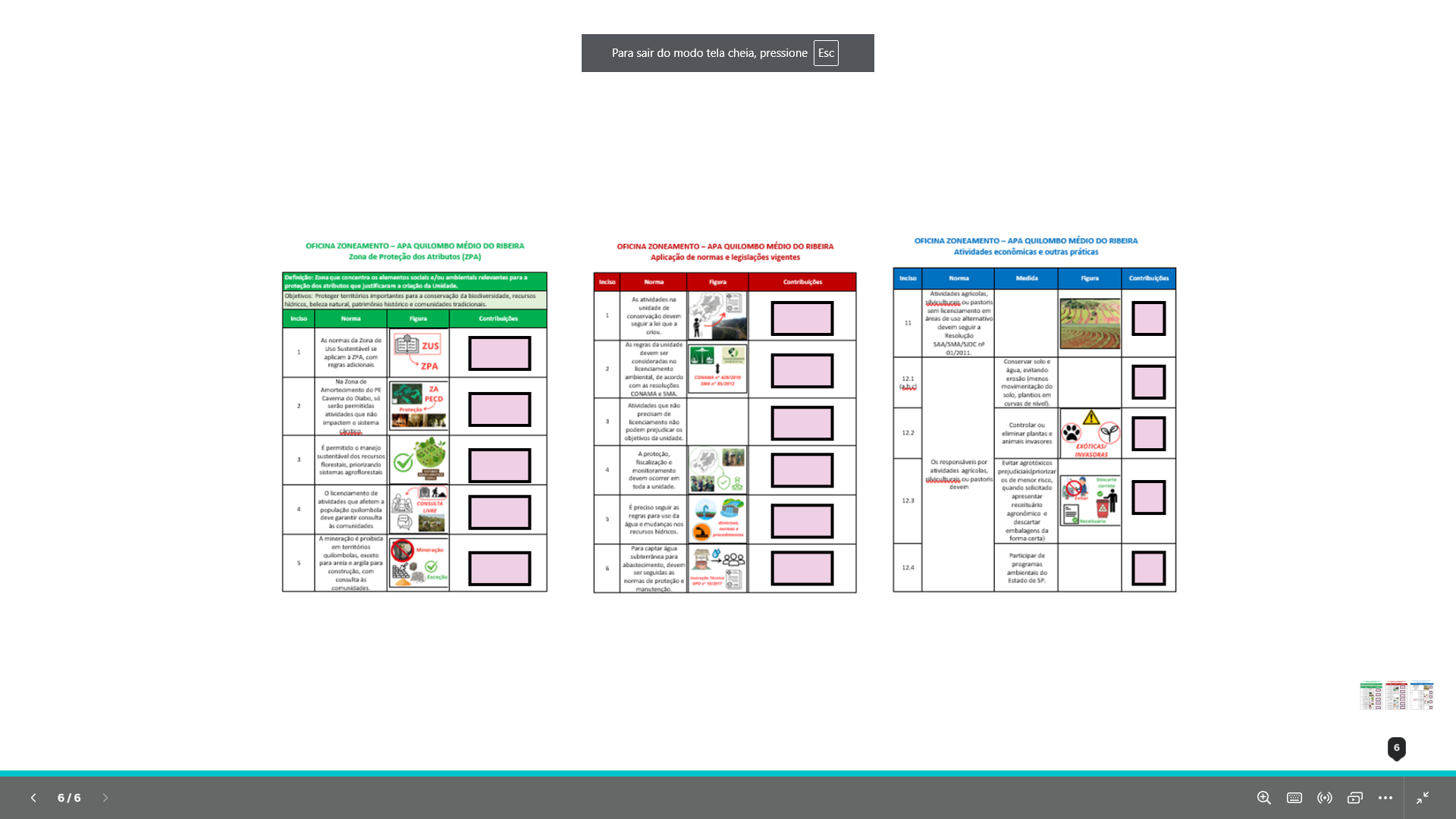 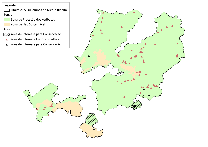 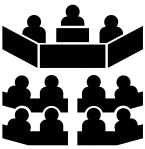 Mapa com contribuições
Painéis preenchidos e com contribuições
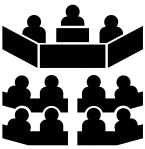 Comunidades
Fundação Florestal
Rodrigo LevKovicz
Diretor Executivo

Danilo Angelucci Amorim
Diretor do Litoral Sul, Vale do Ribeira e Alto Paranapanema

Donizetti Barbosa
Gerência Vale do Ribeira e Alto Paranapanema

Rodrigo José Silva Aguiar
Gestor da Unidade de Conservação
APA Quilombos do Médio Ribeira

Fernanda Lemes de Santana
Adriana de Arruda Bueno
Aleph Bonecker Palma
Luciana Della Coletta dos Santos
Lucas Guedes de Azevedo
Suellen França de Oliveira
Núcleo Planos de Manejo
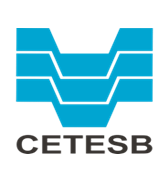 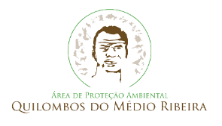 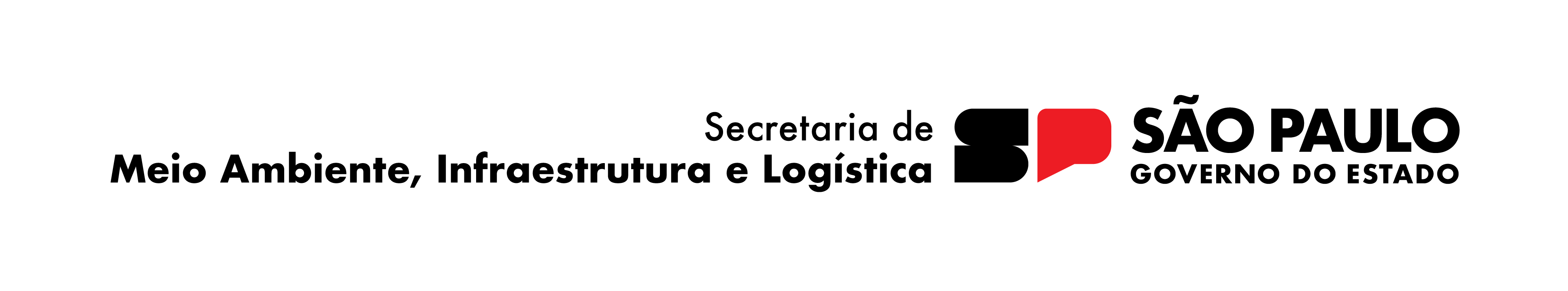 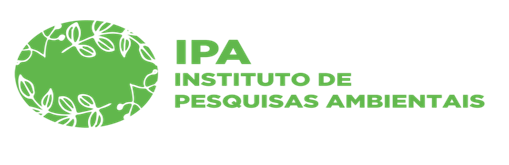 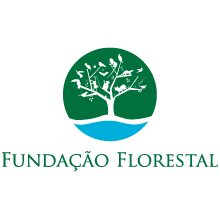 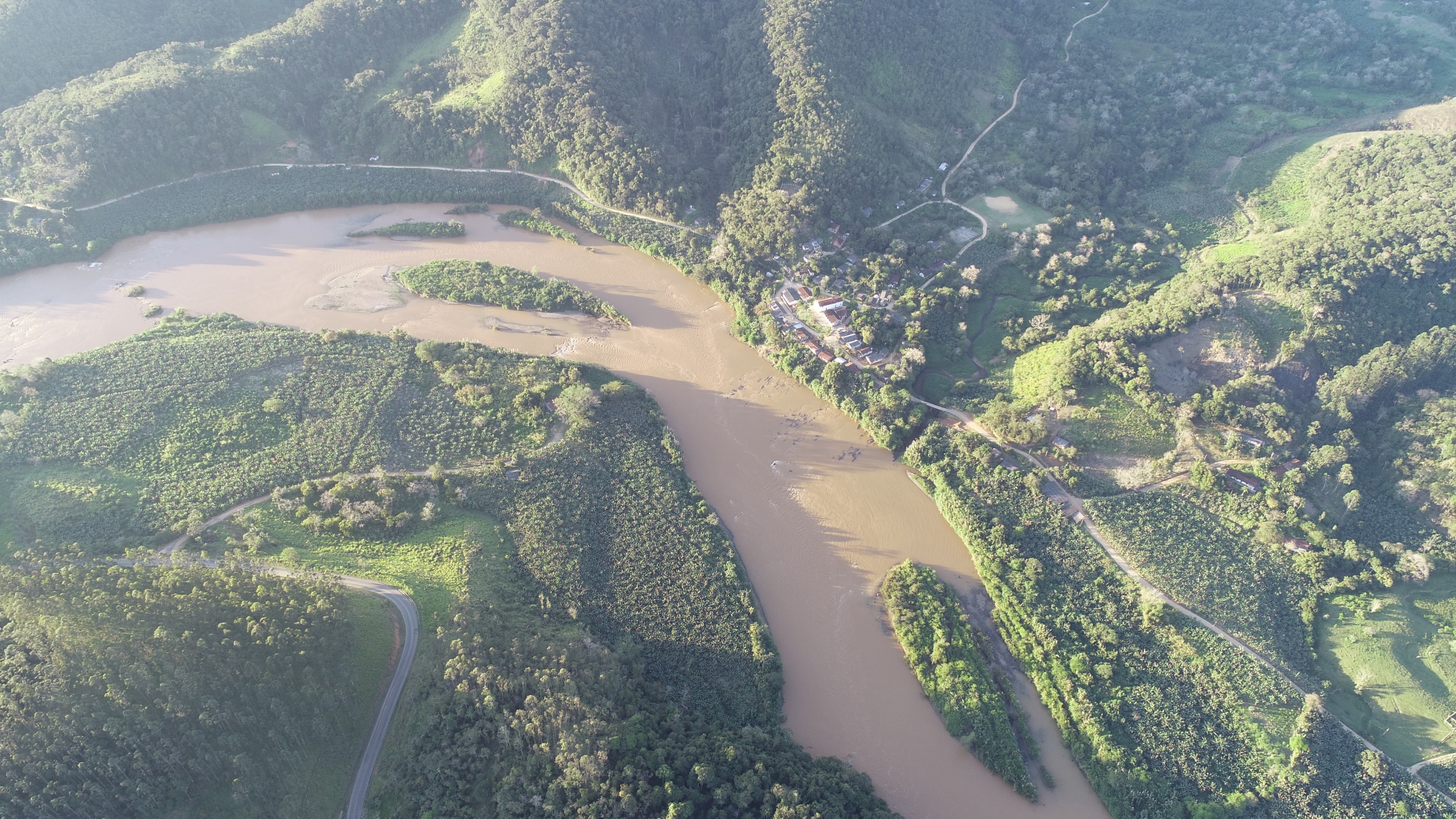 Obrigada!
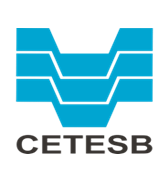 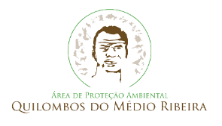 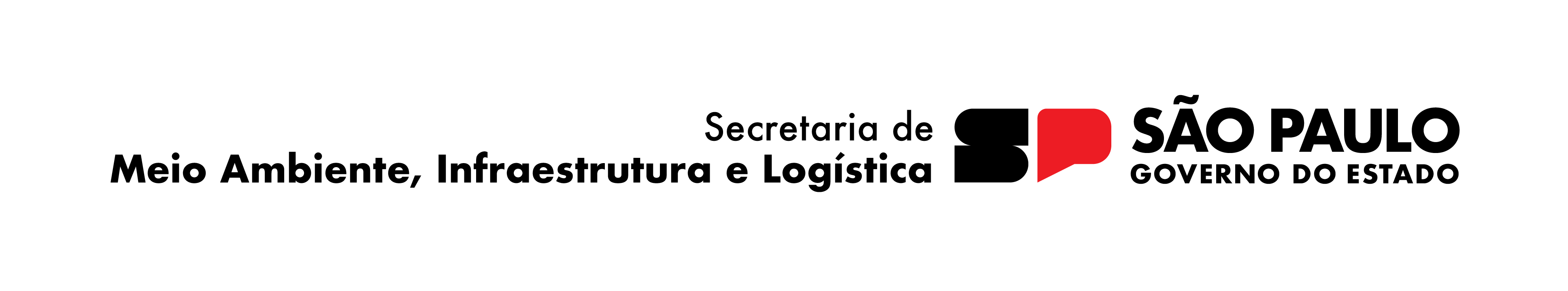 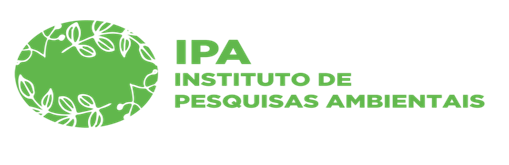 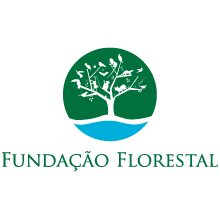